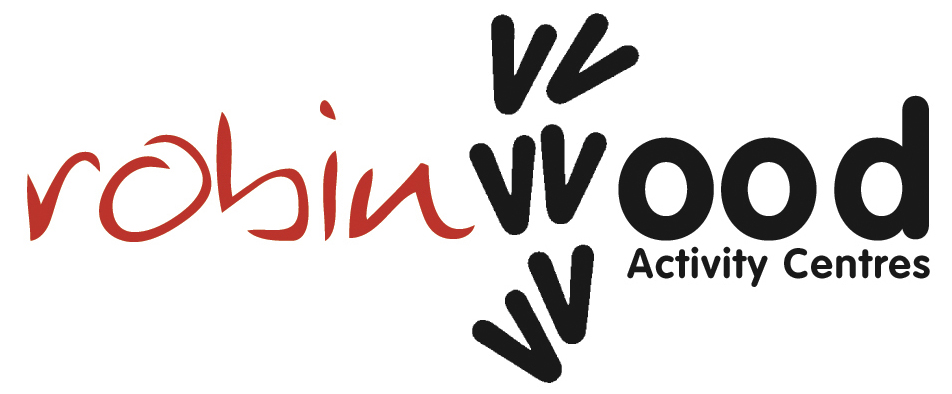 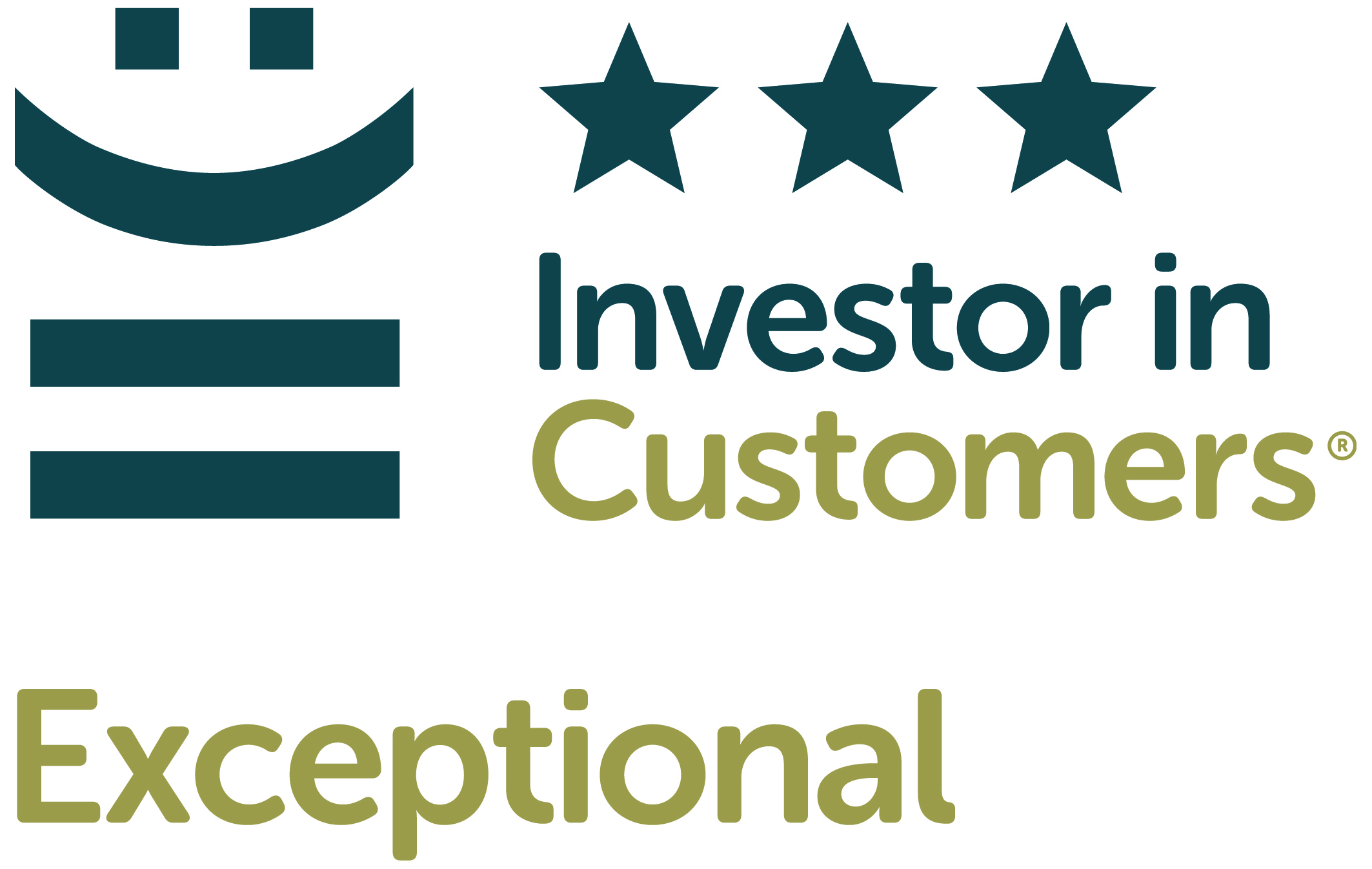 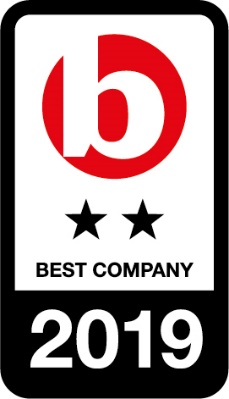 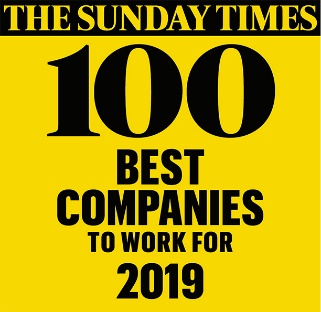 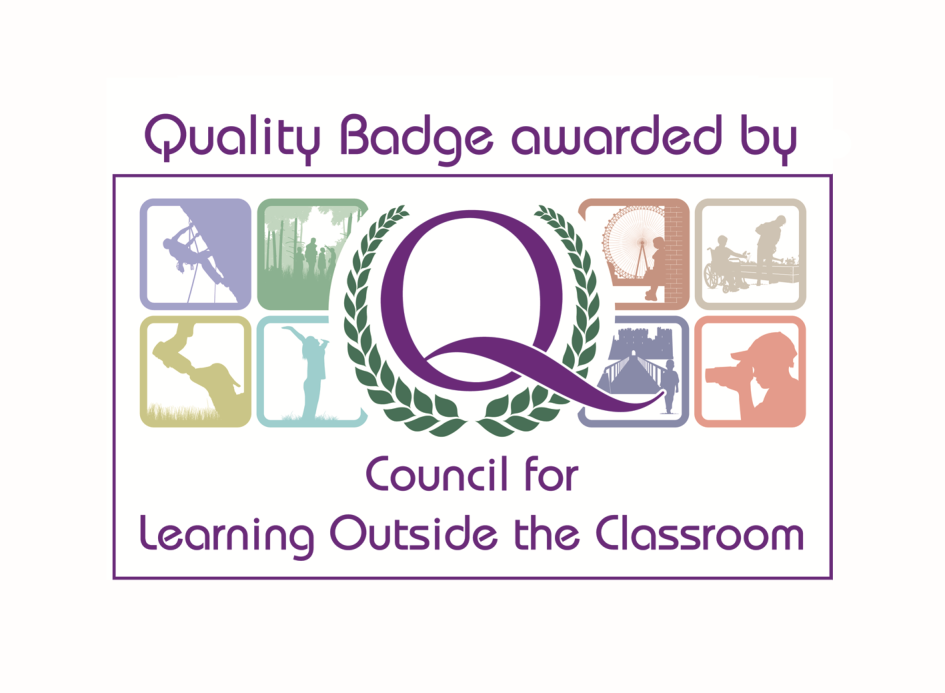 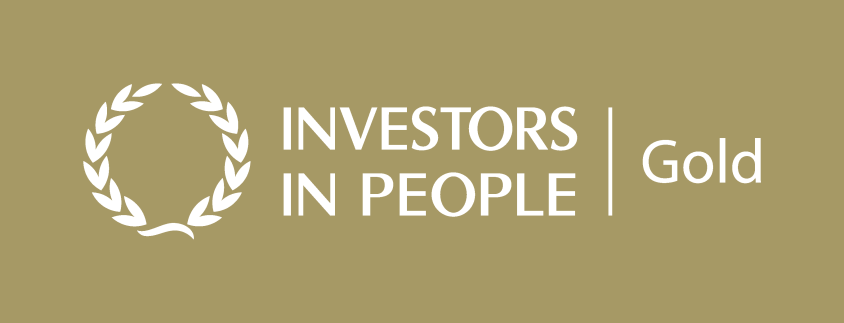 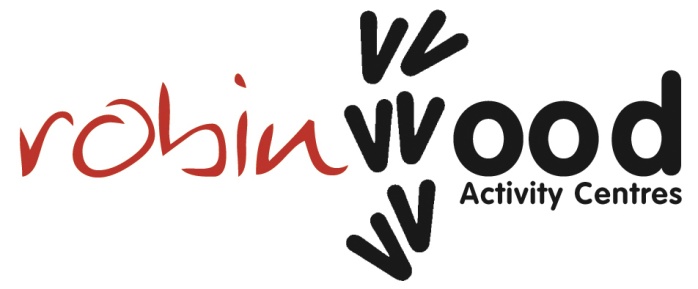 Dobroyd Castle
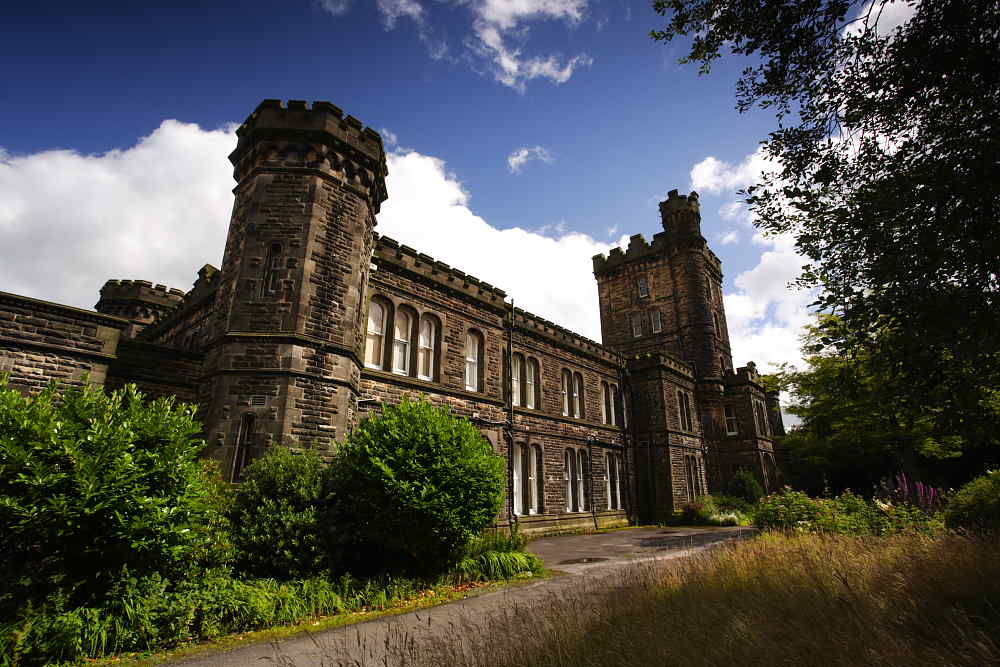 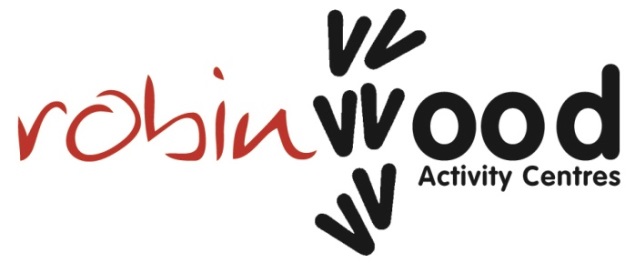 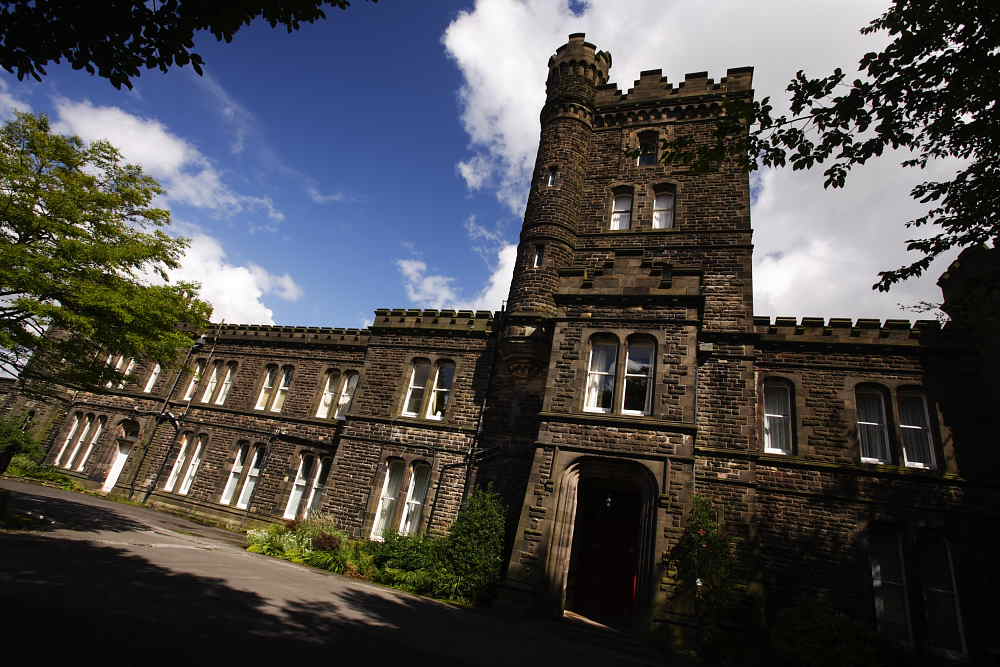 Dobroyd Castle Todmorden
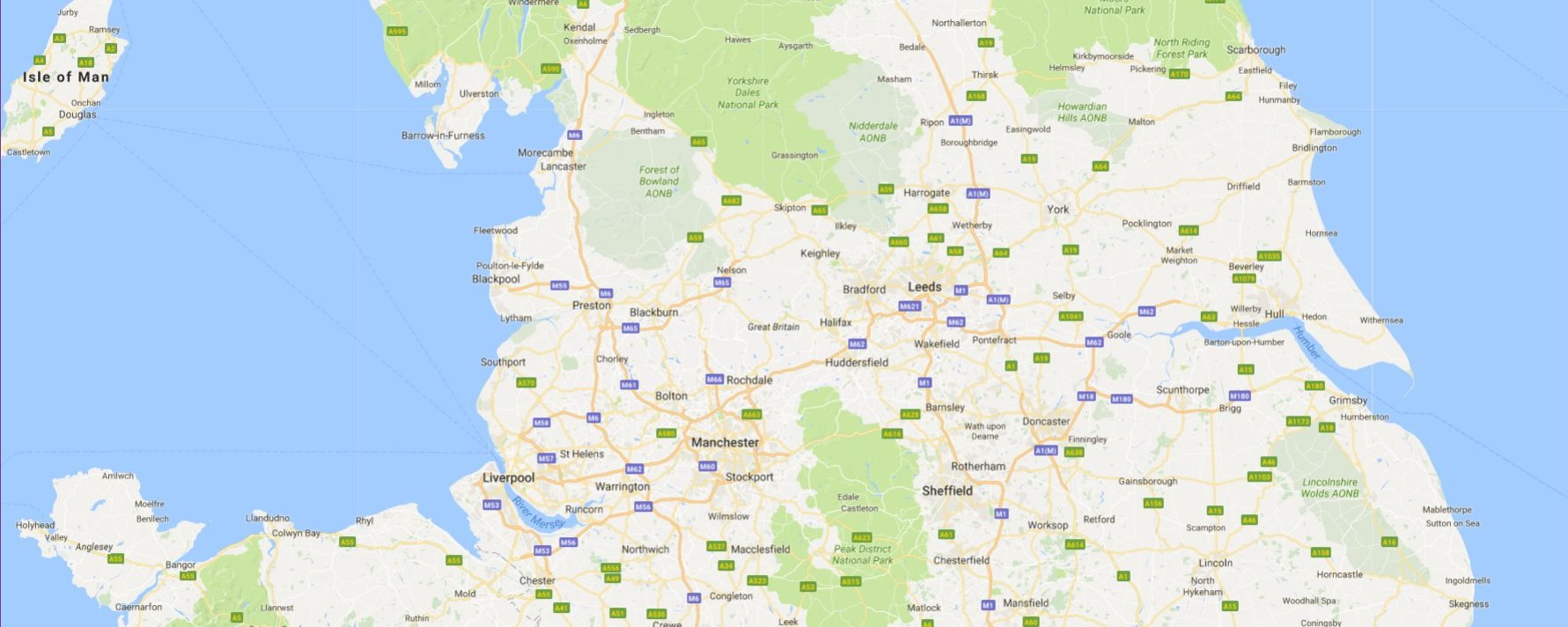 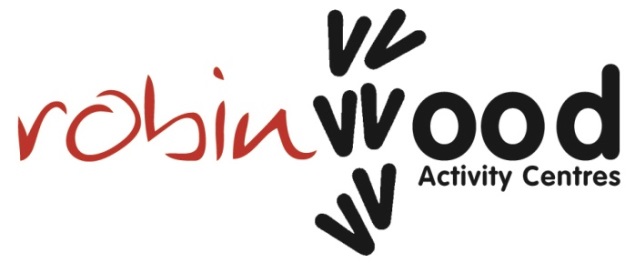 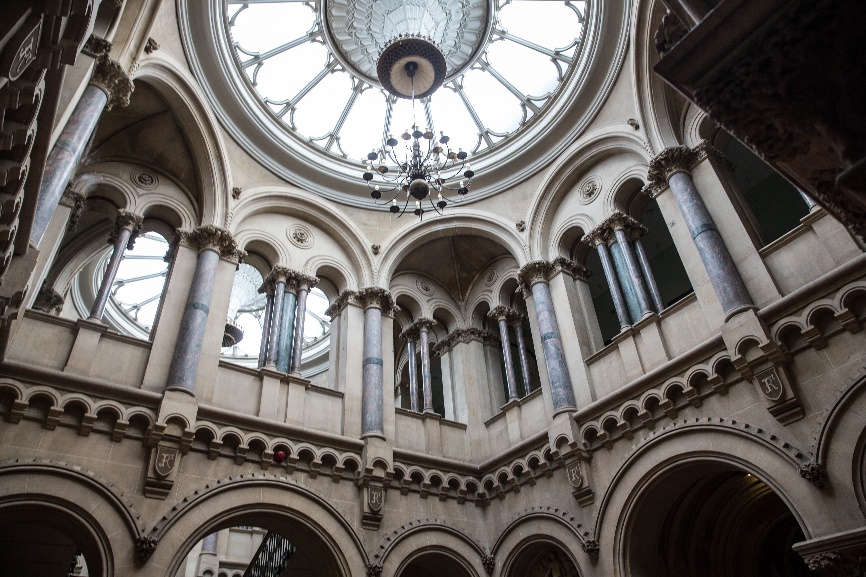 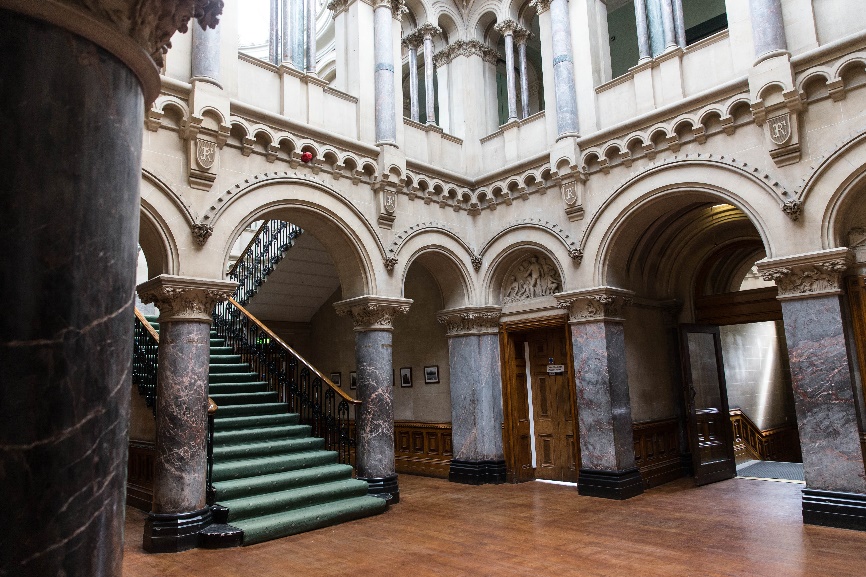 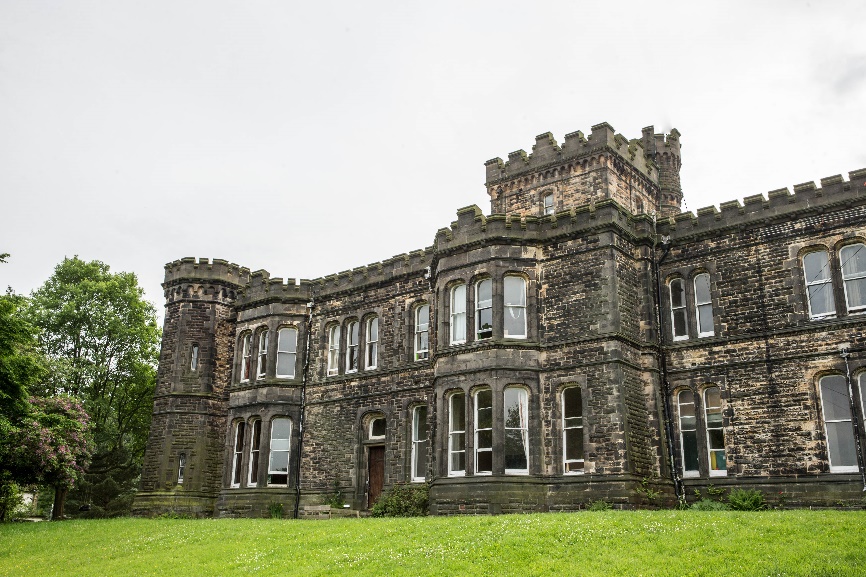 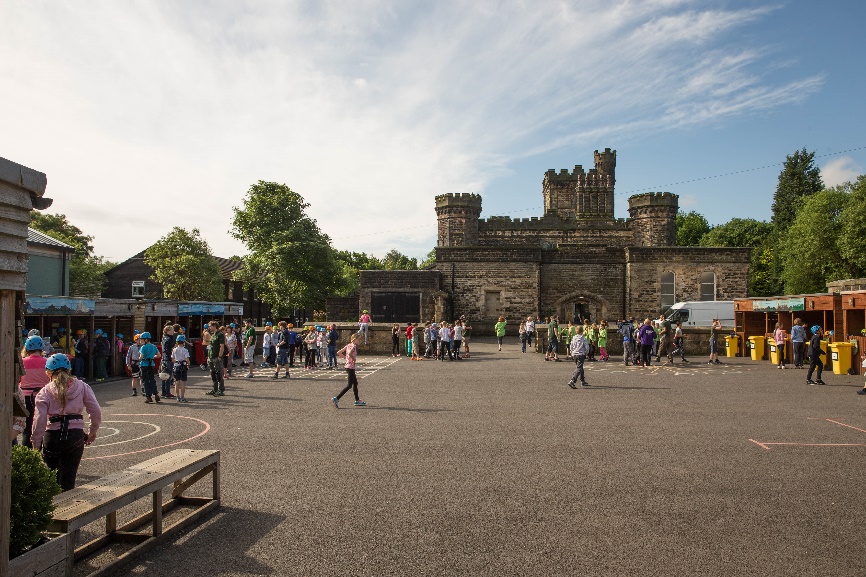 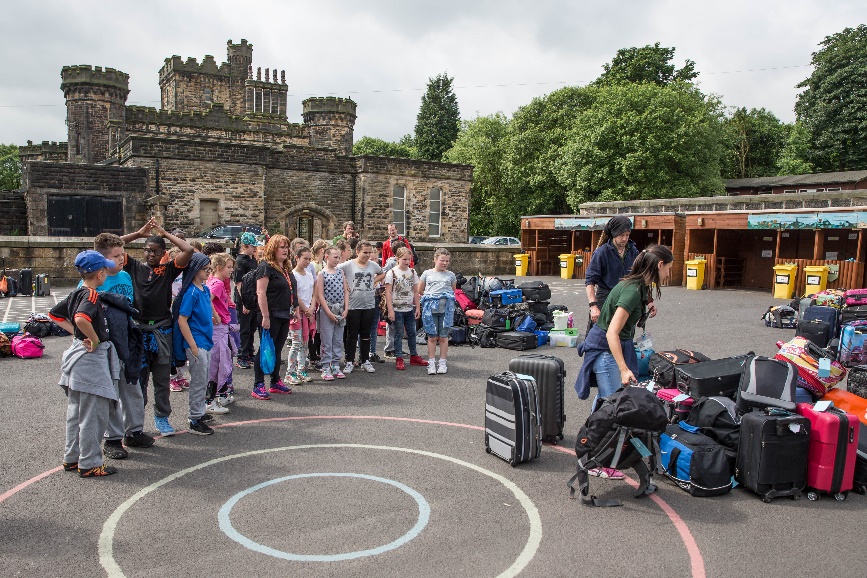 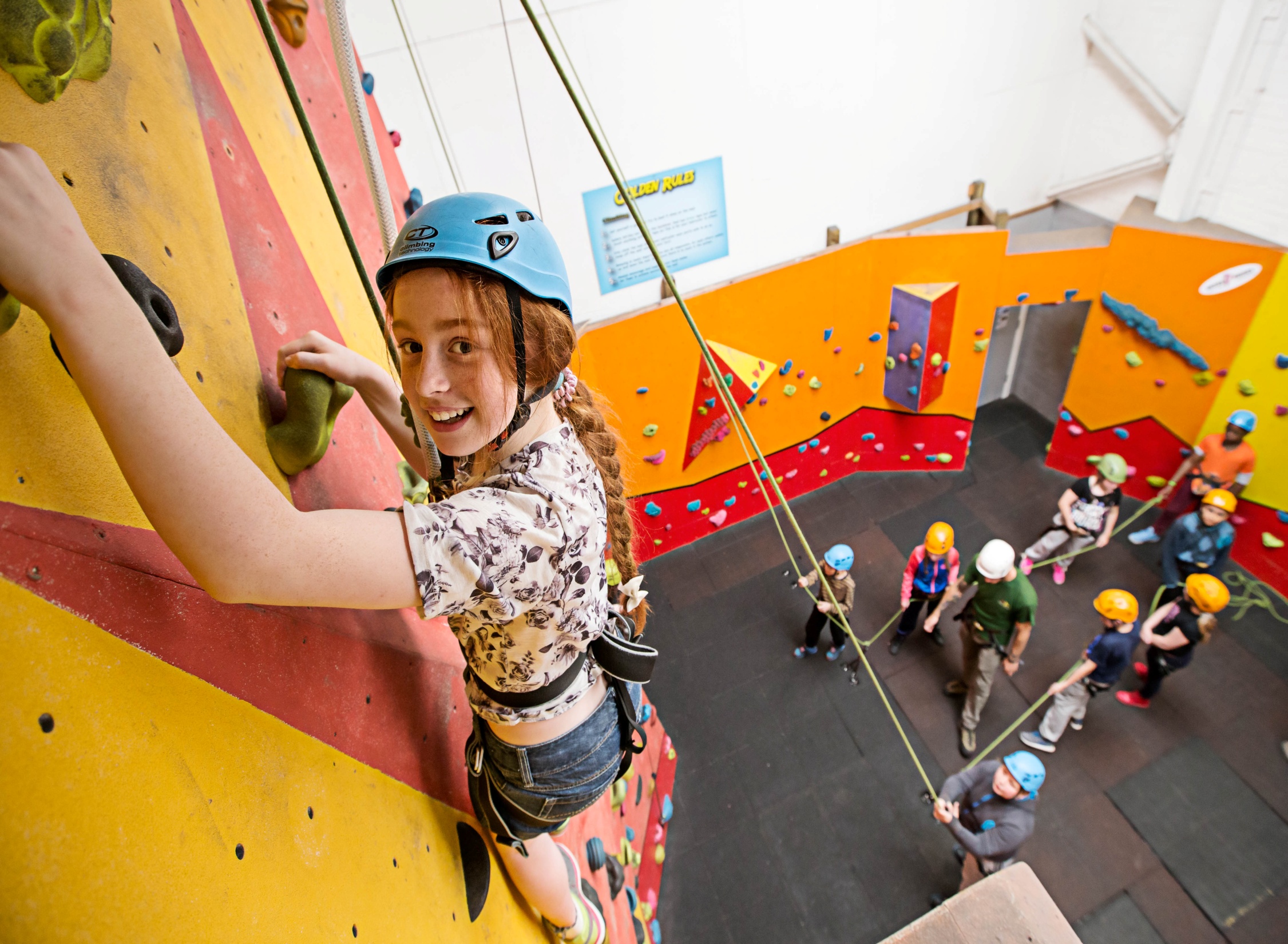 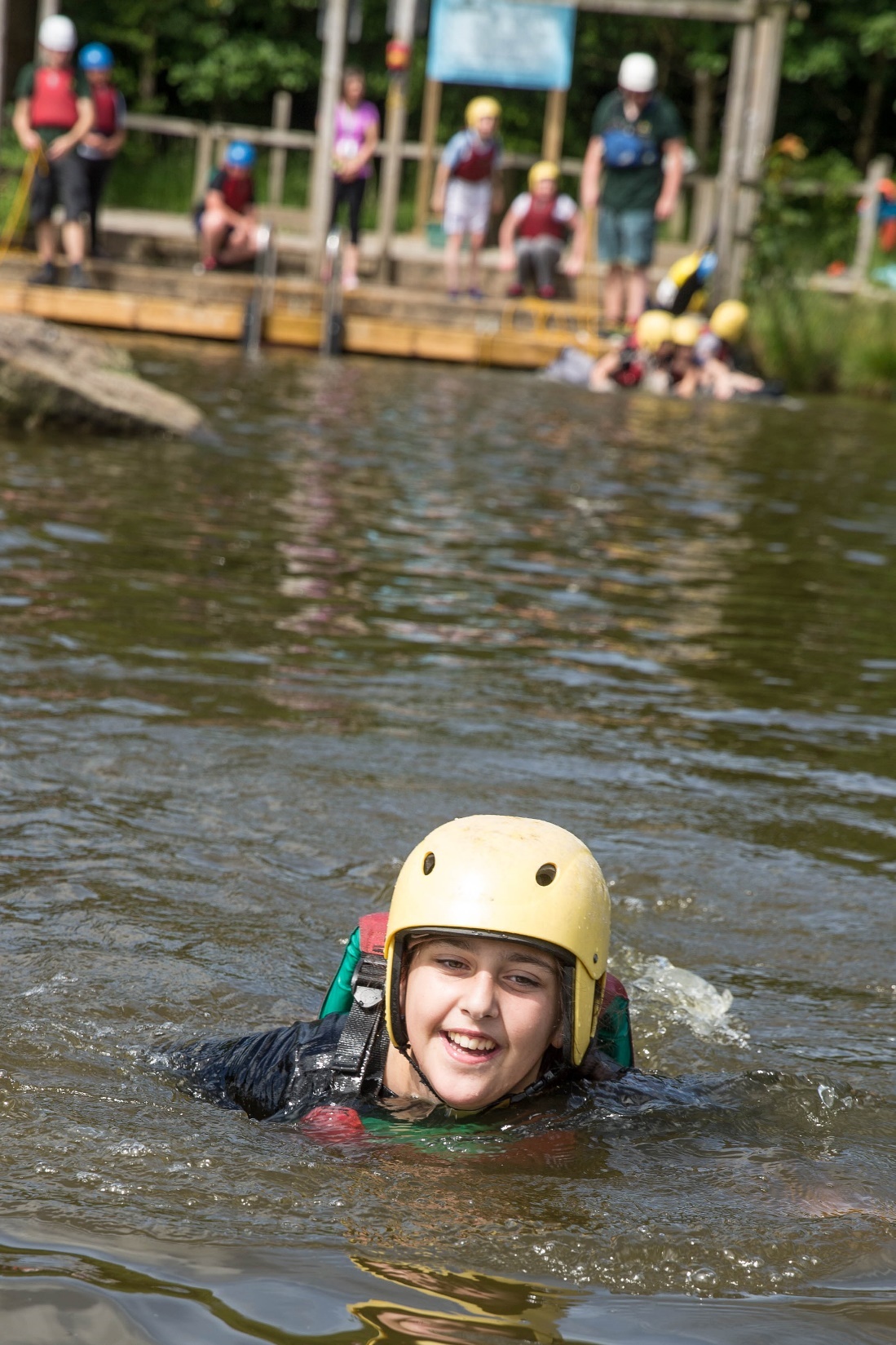 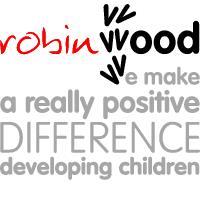 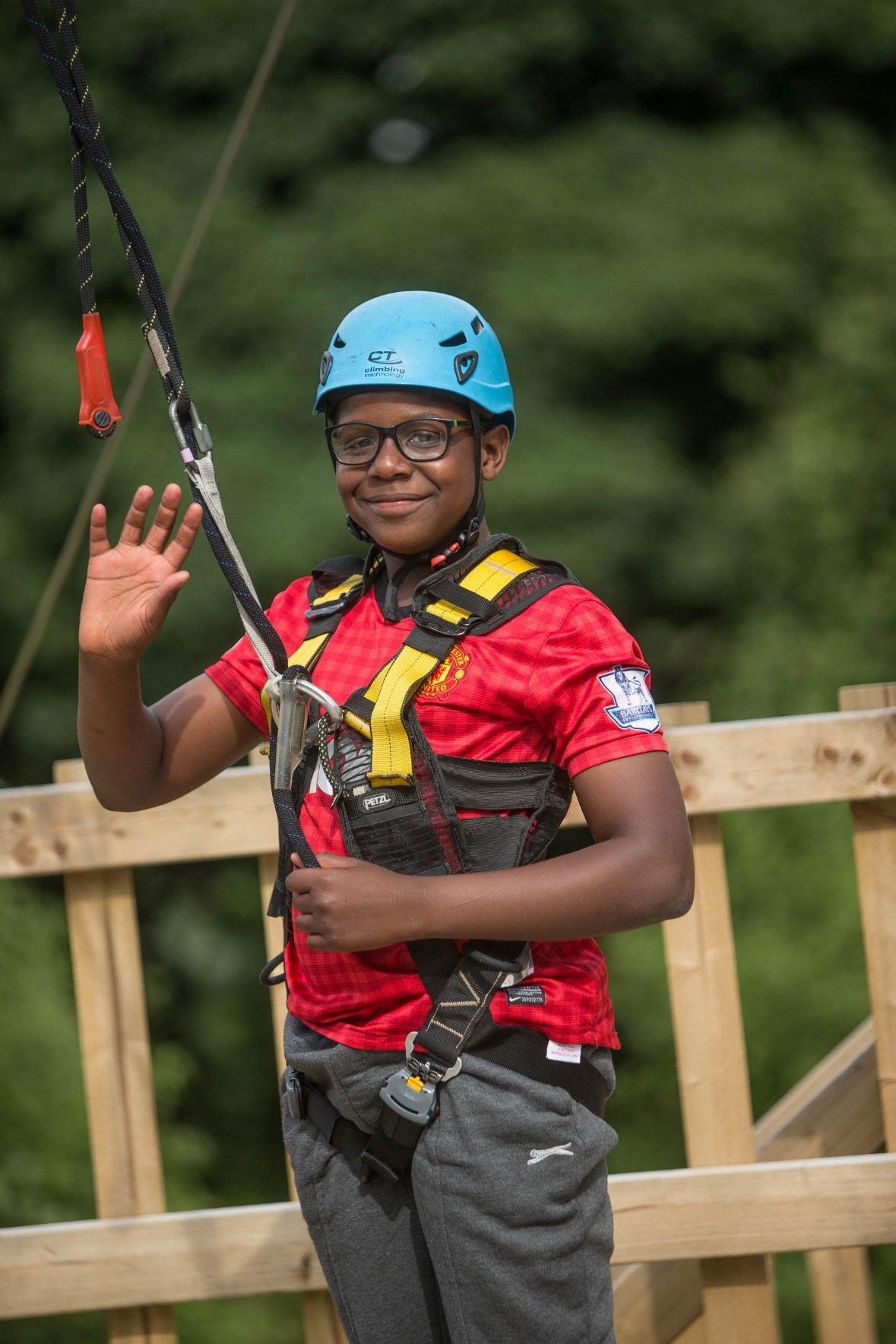 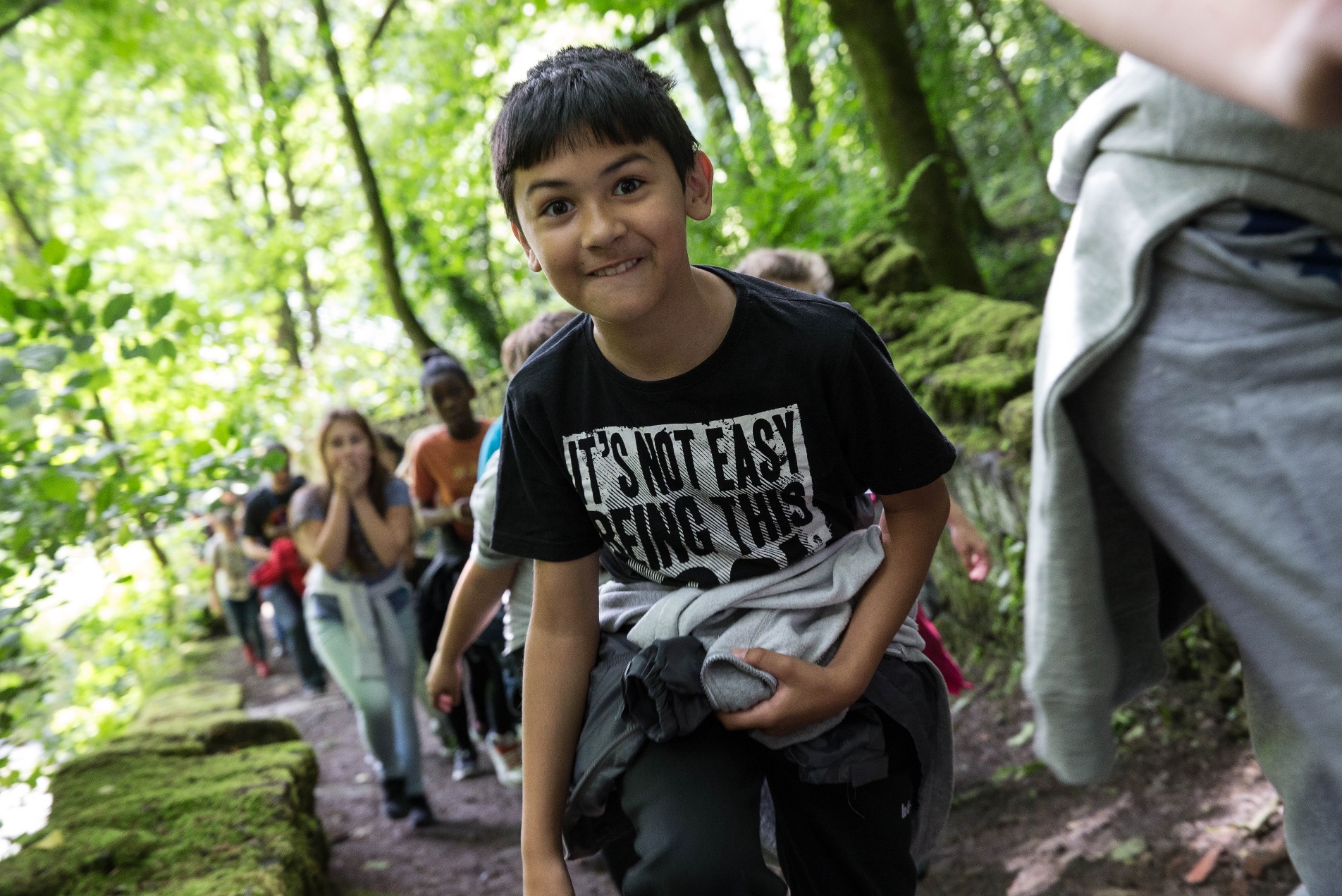 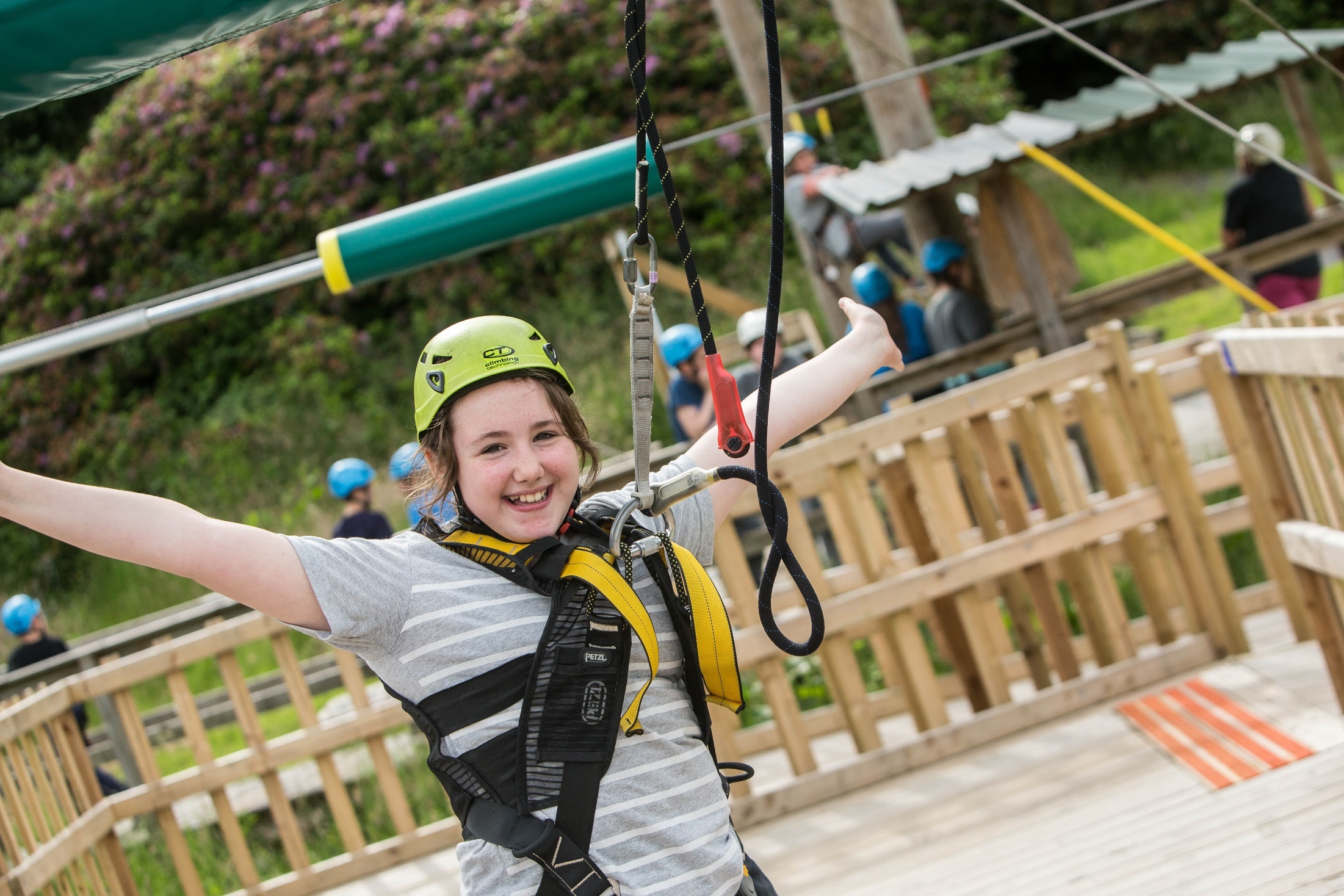 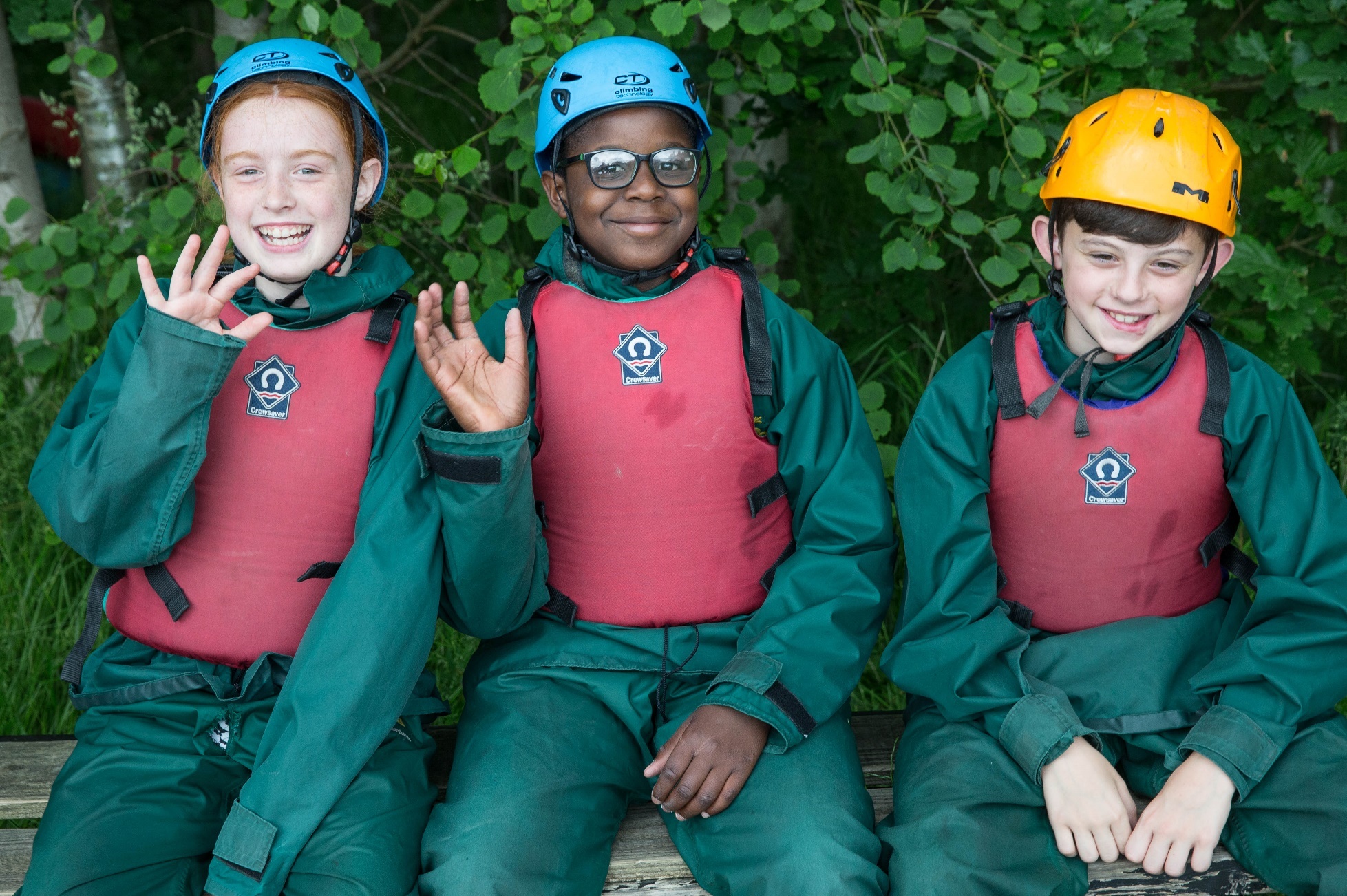 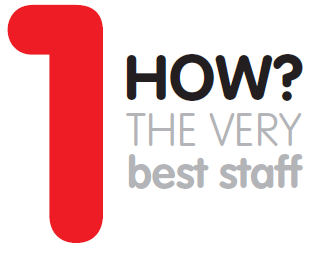 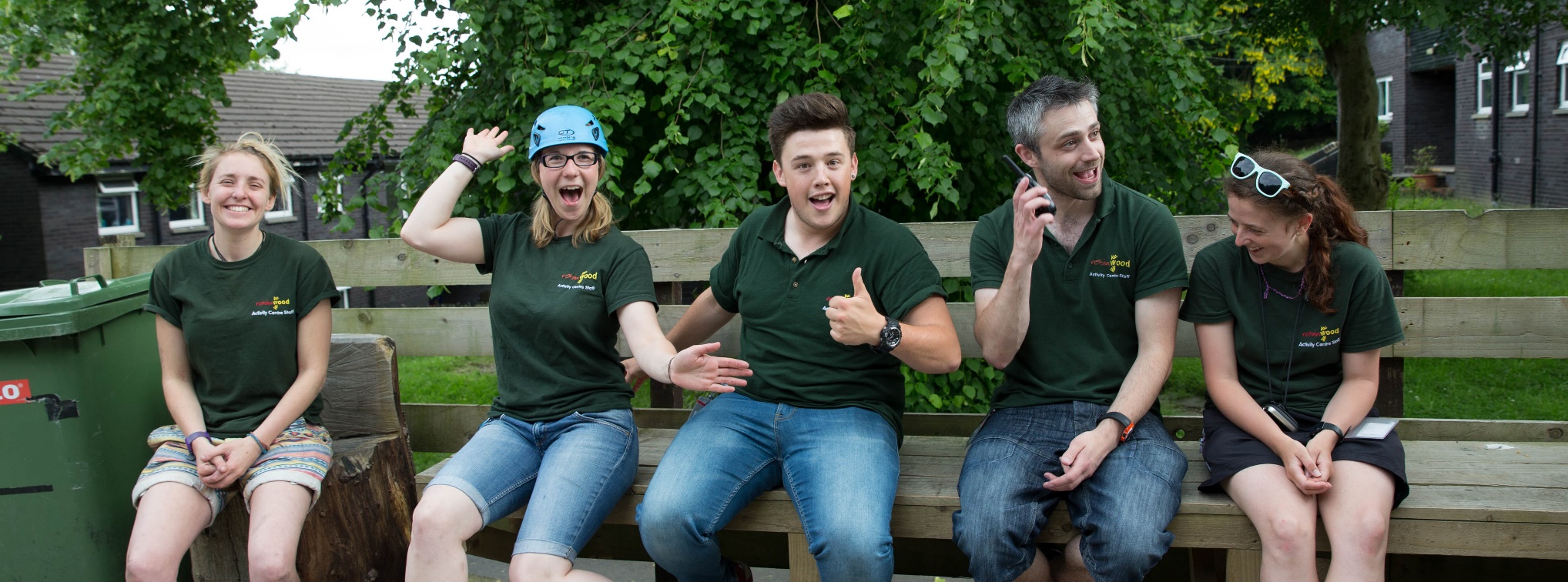 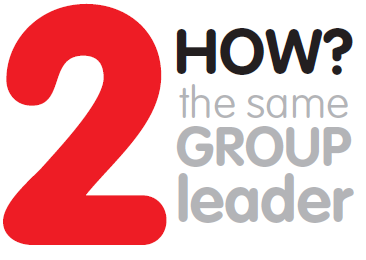 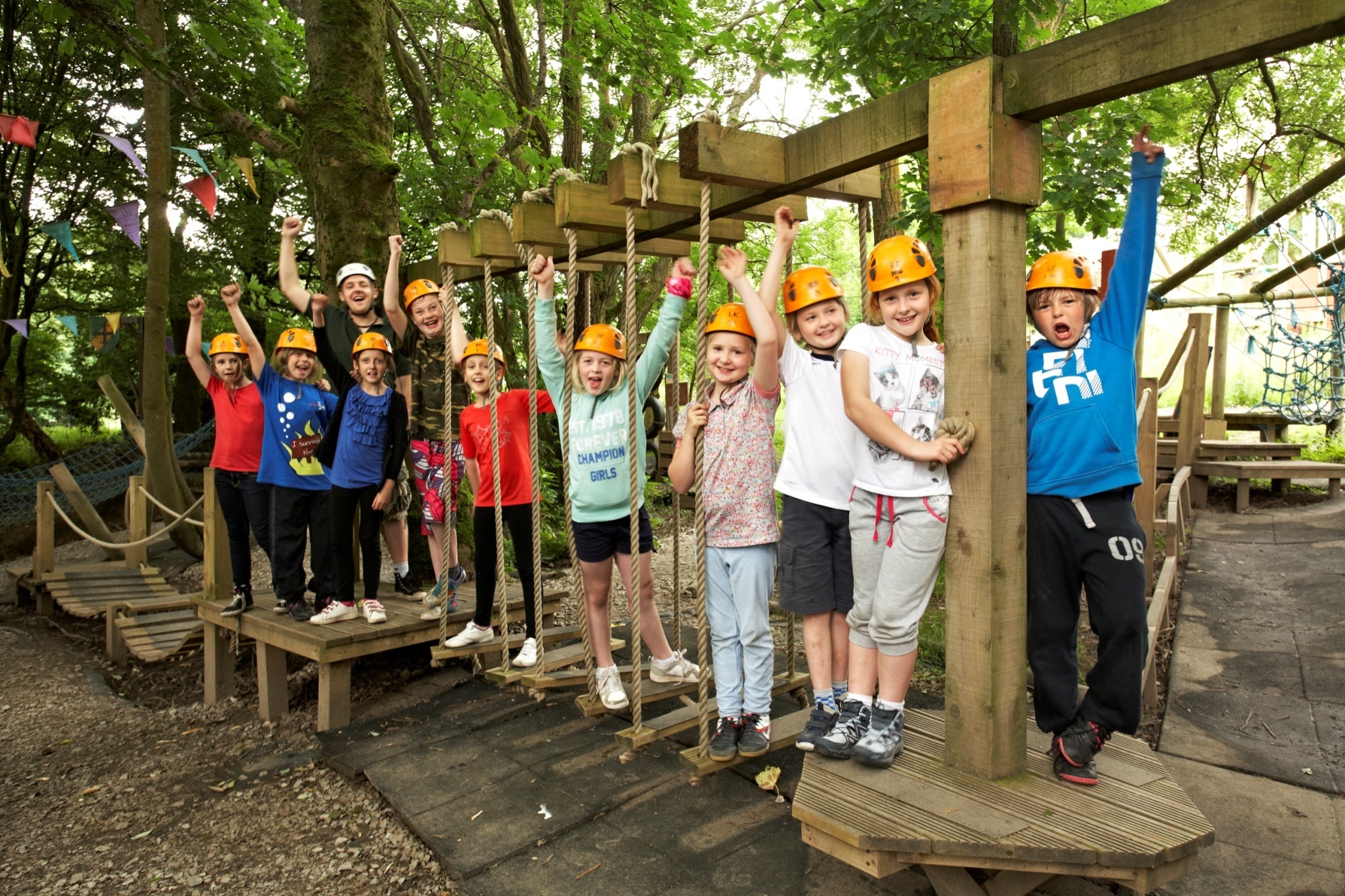 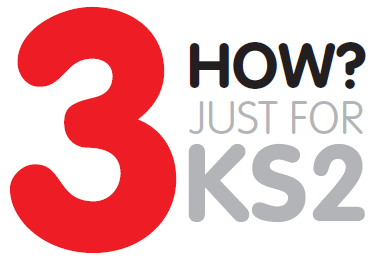 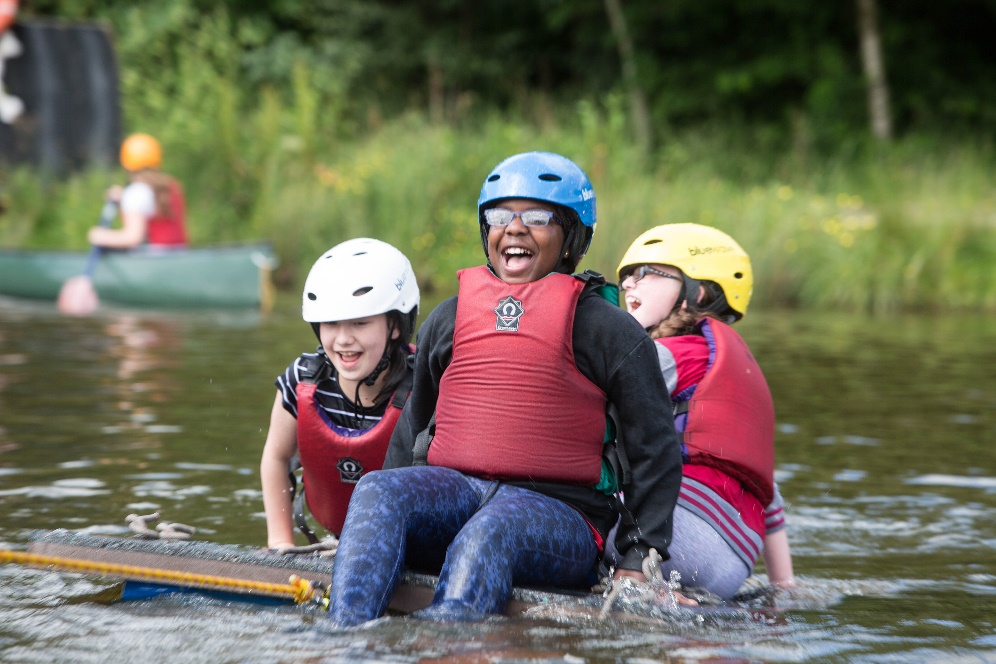 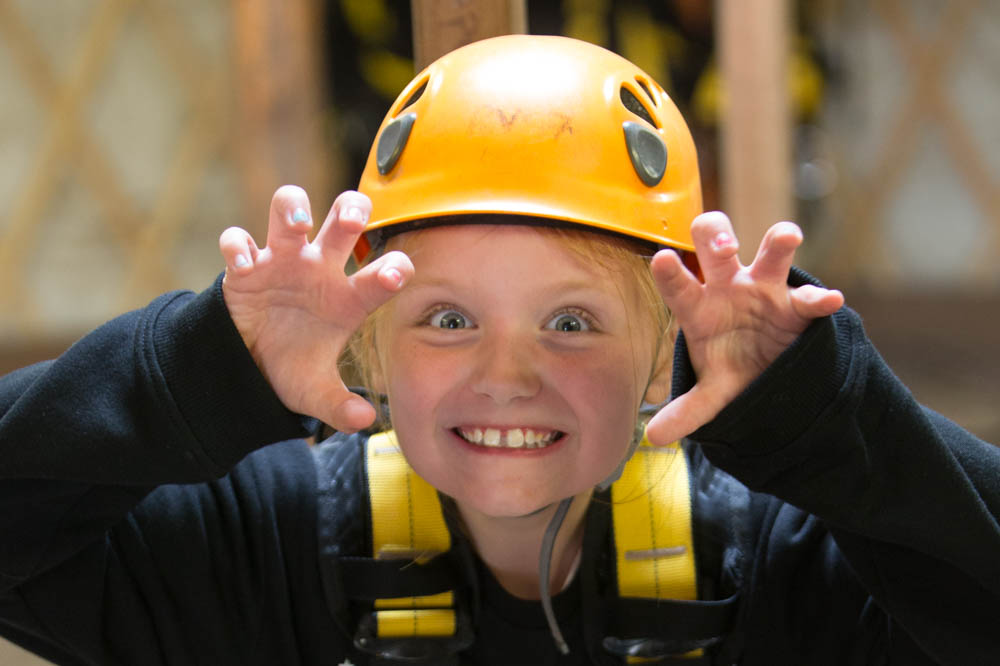 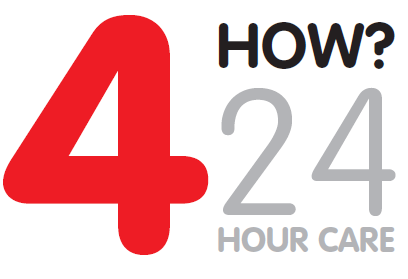 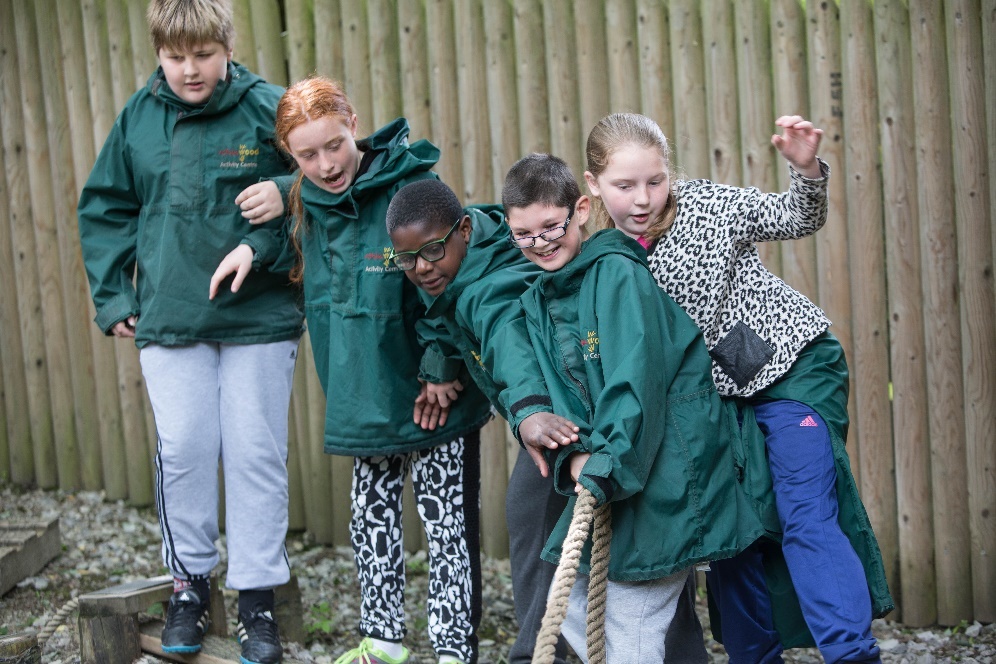 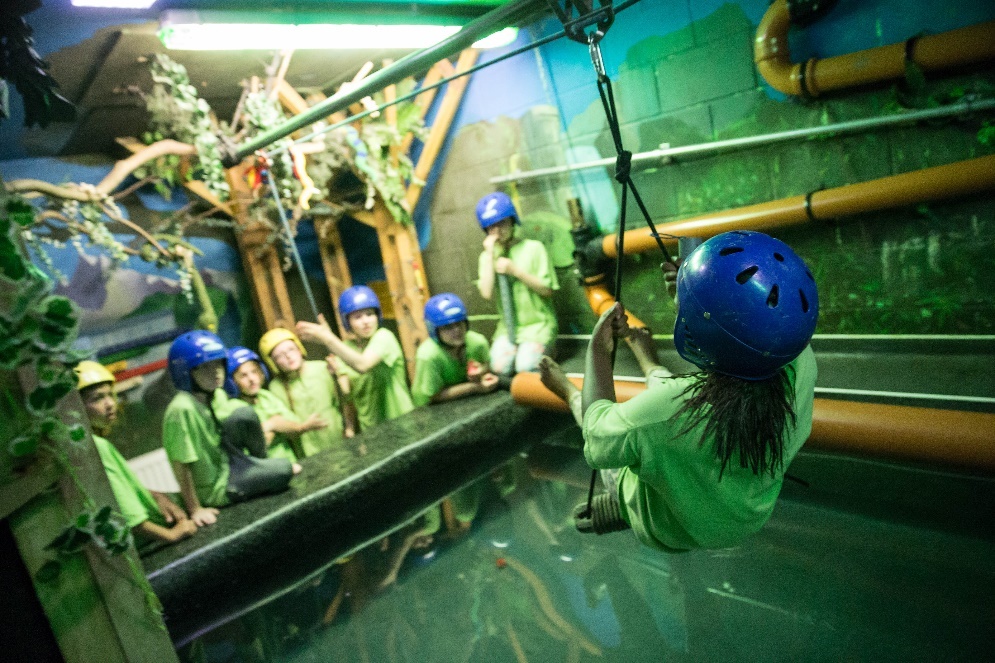 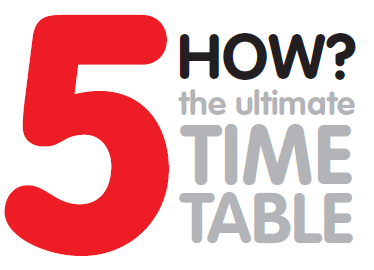 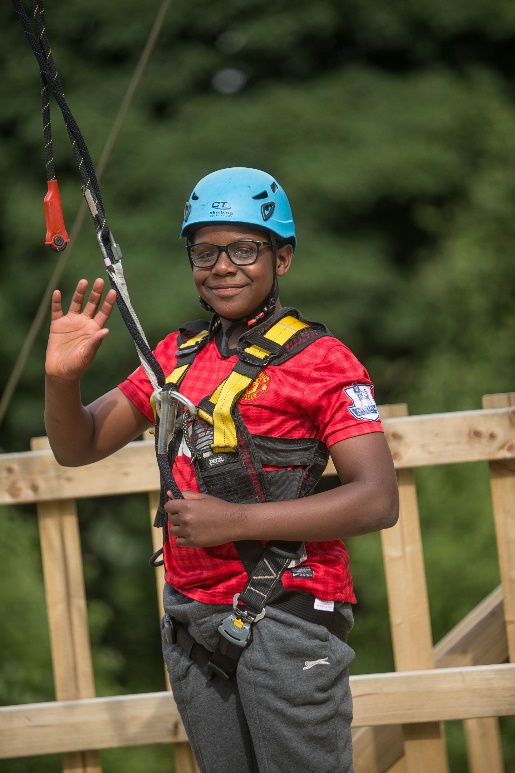 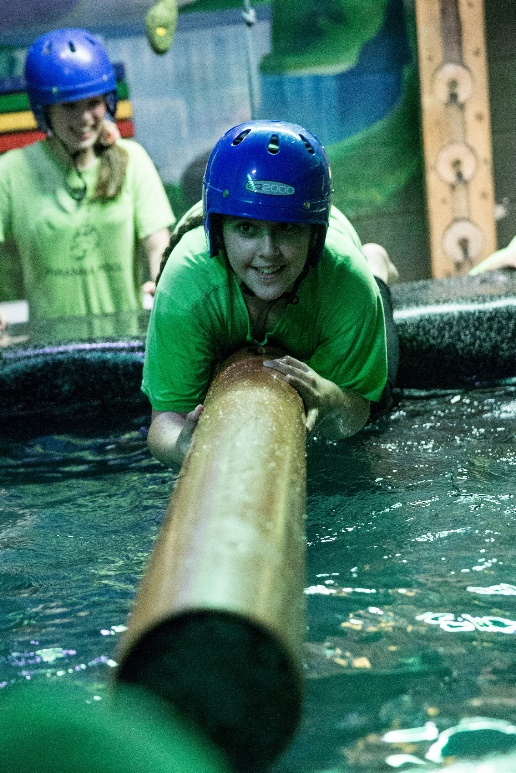 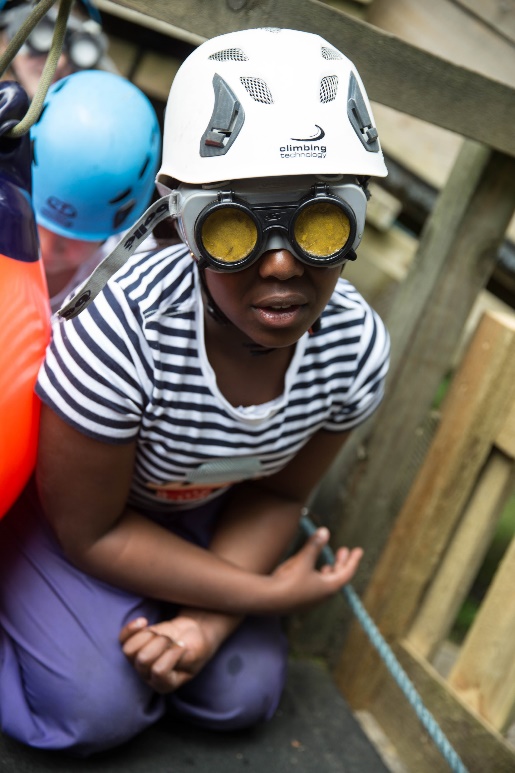 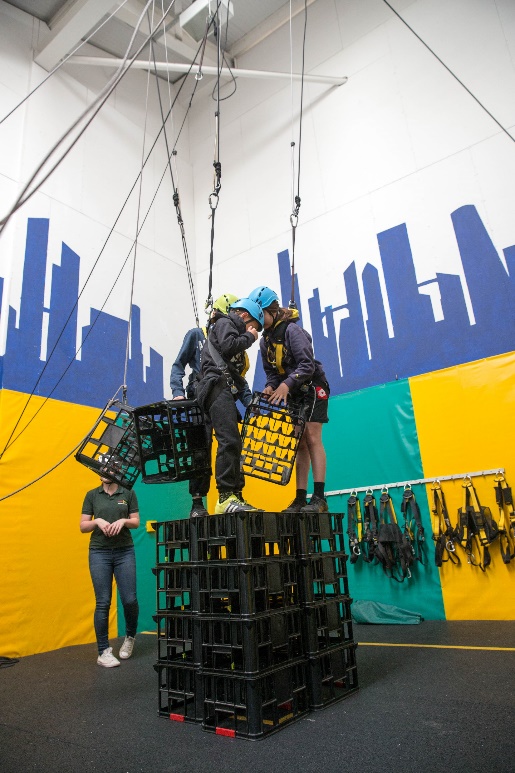 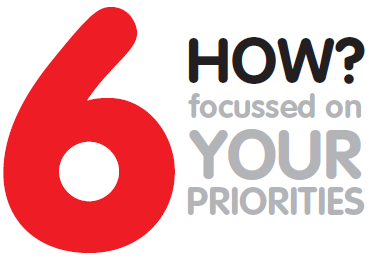 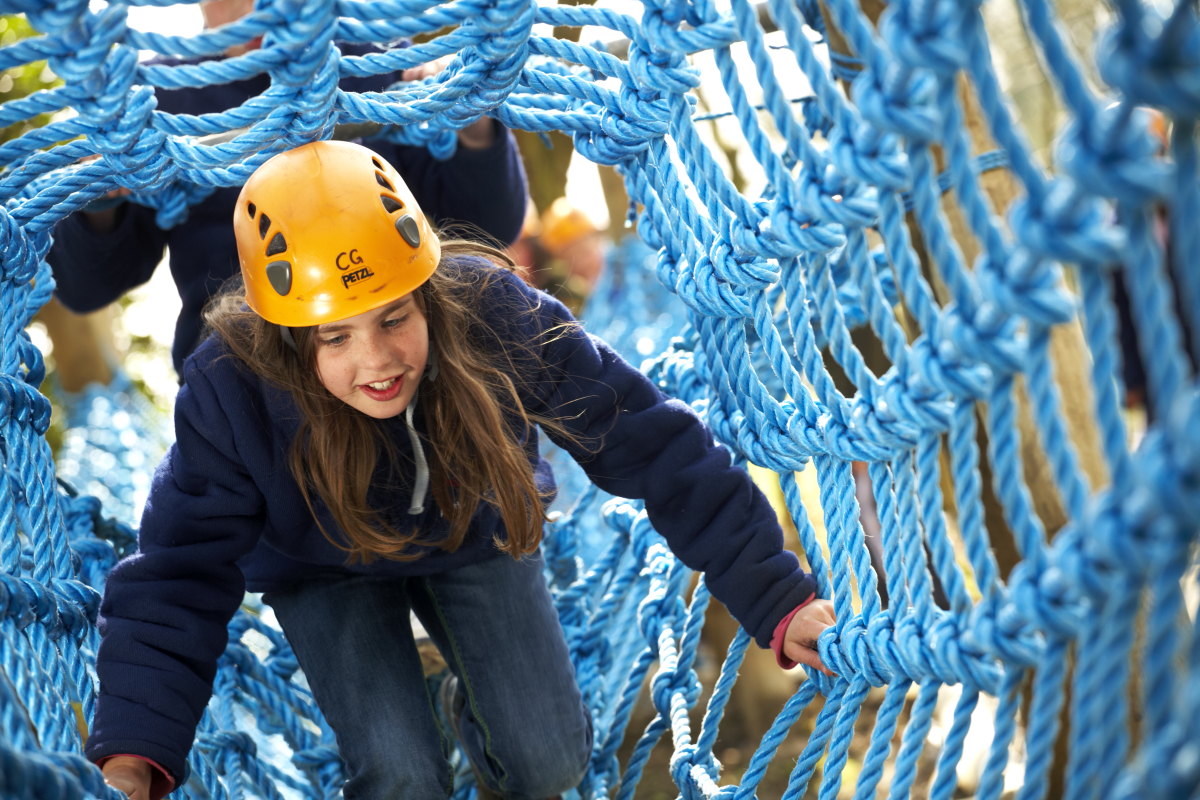 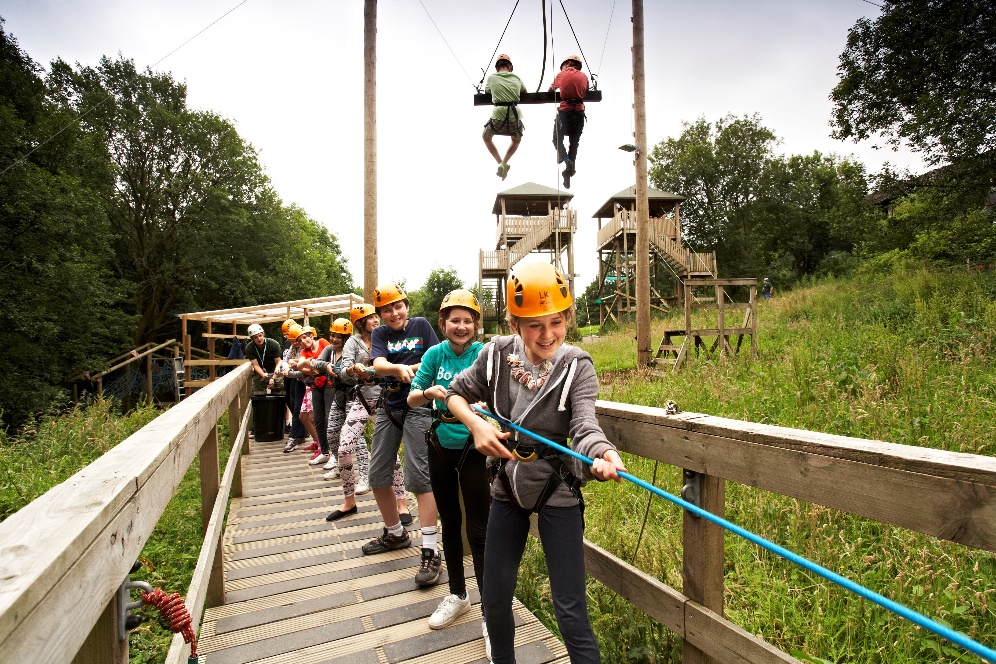 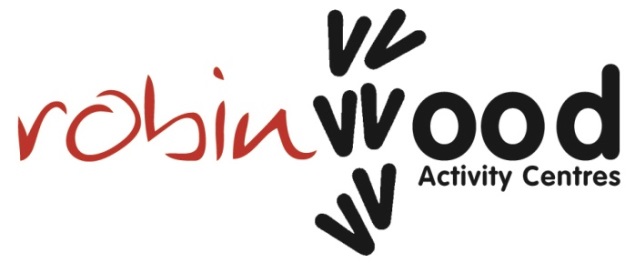 Qualities For Development
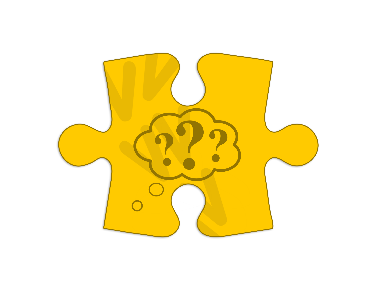 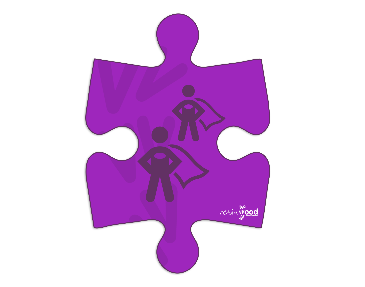 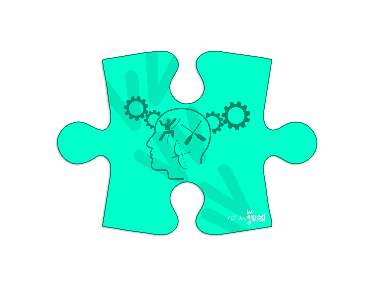 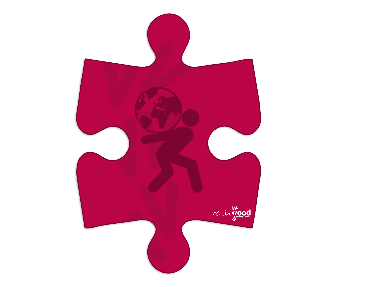 Developing Skills
Resilience
Confidence
Problem Solving
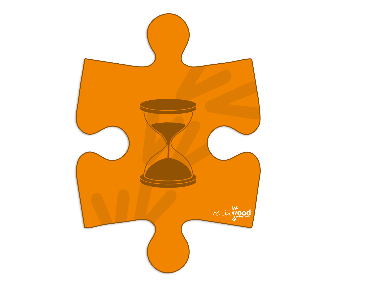 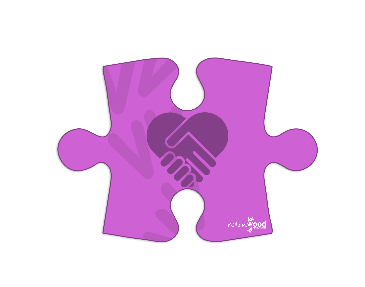 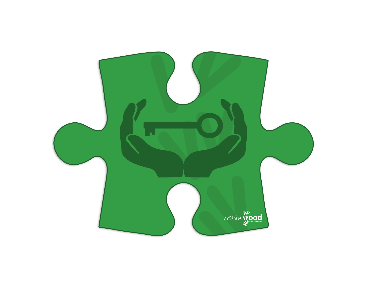 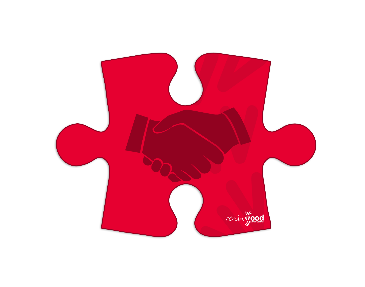 Respect
Patience
Responsibility
Cooperation
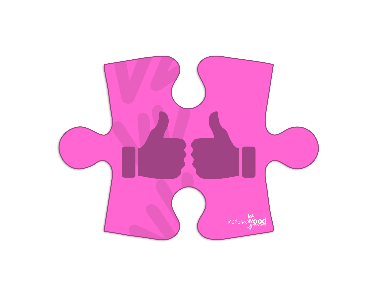 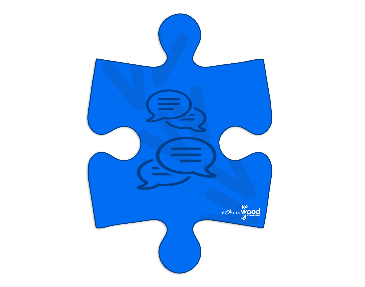 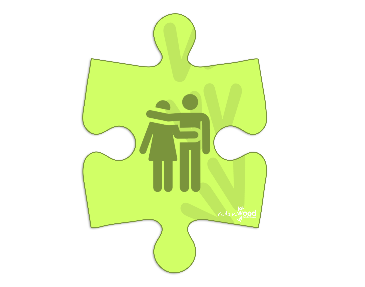 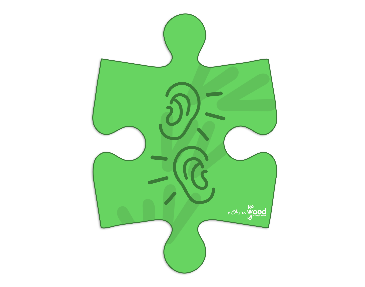 Listening
Communication
Support
Encouragement
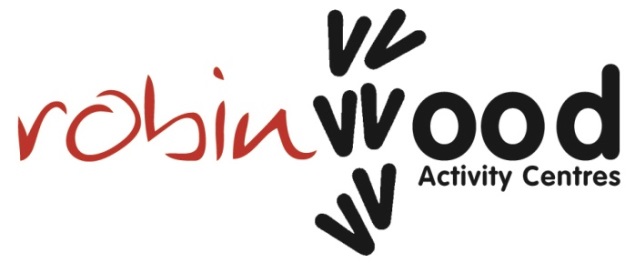 Introductory Talk From The Course Leader
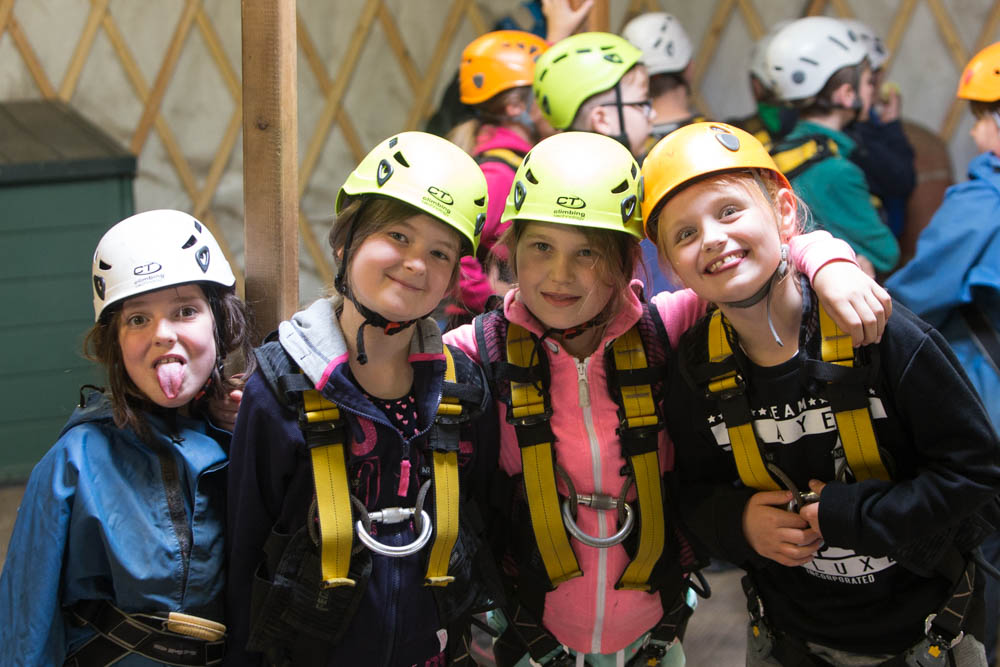 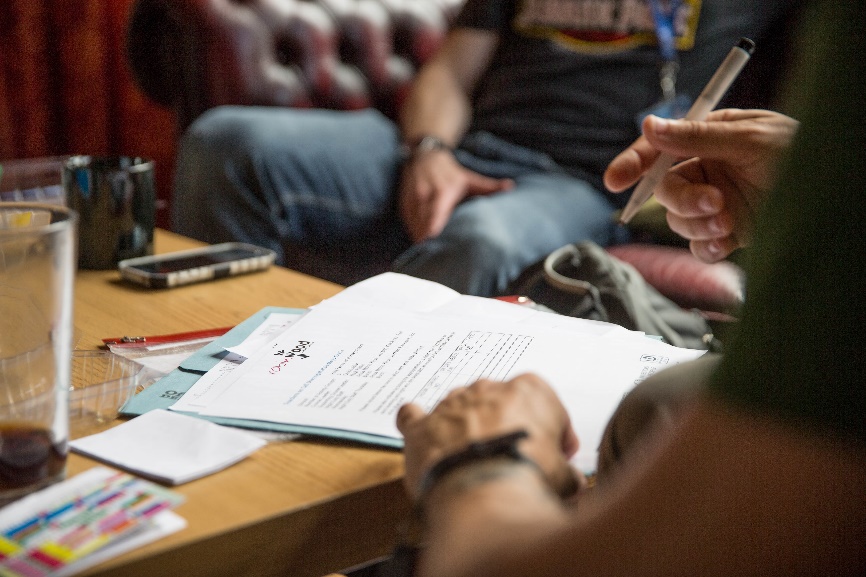 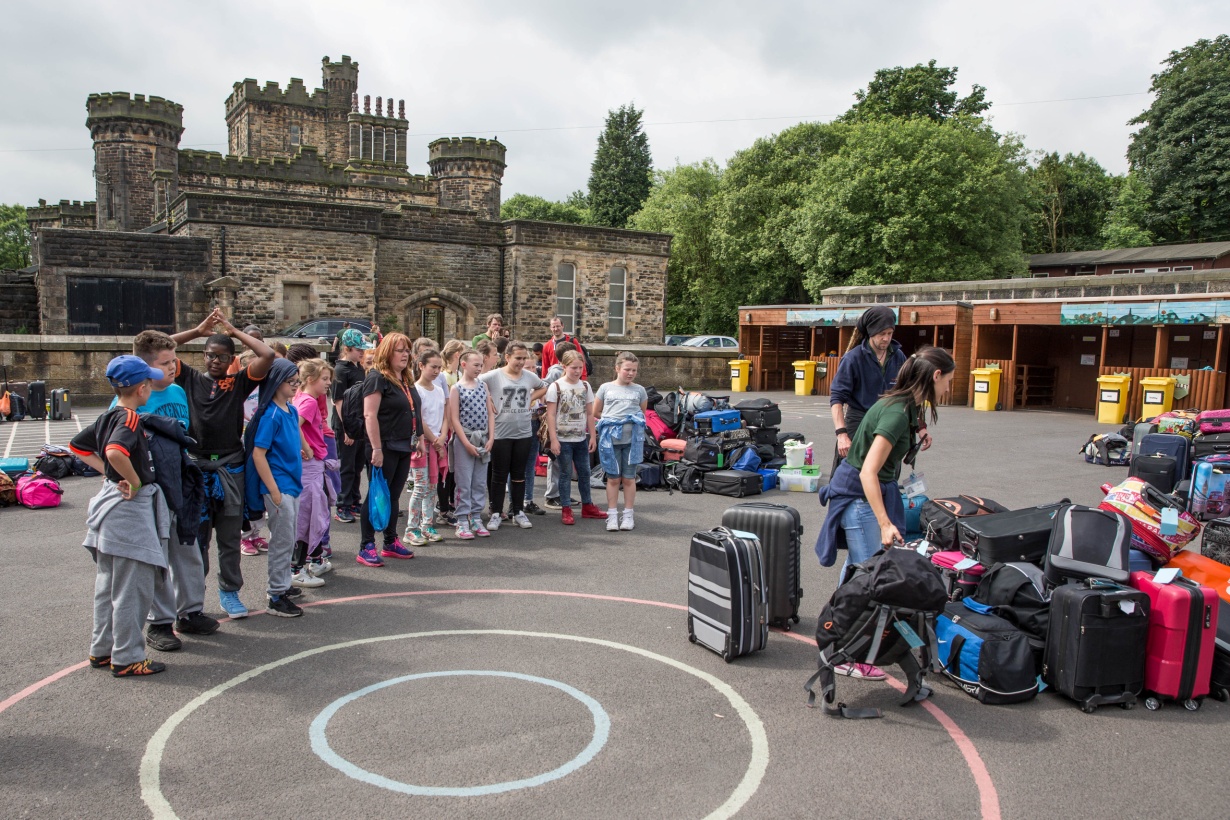 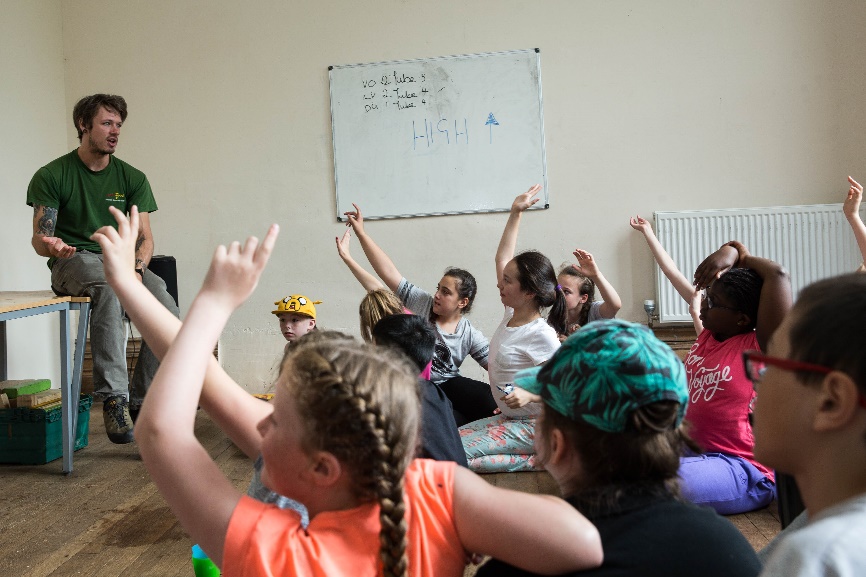 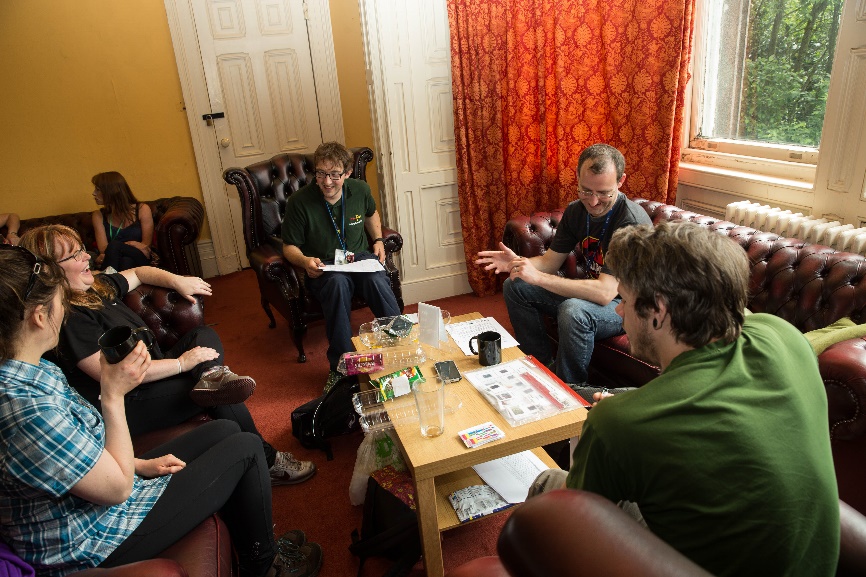 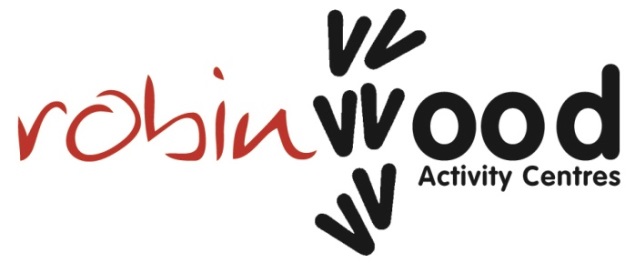 Children’s Dormitories
The biggest has 12 beds.
The smallest has 2 beds.
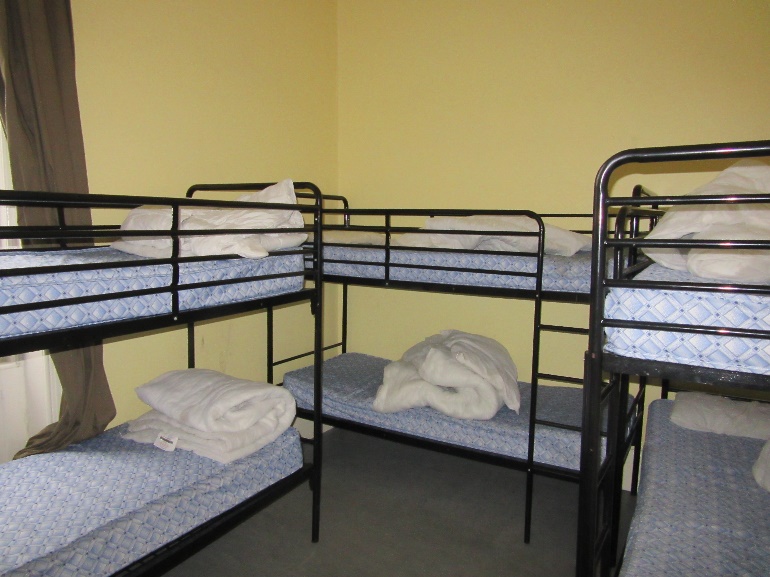 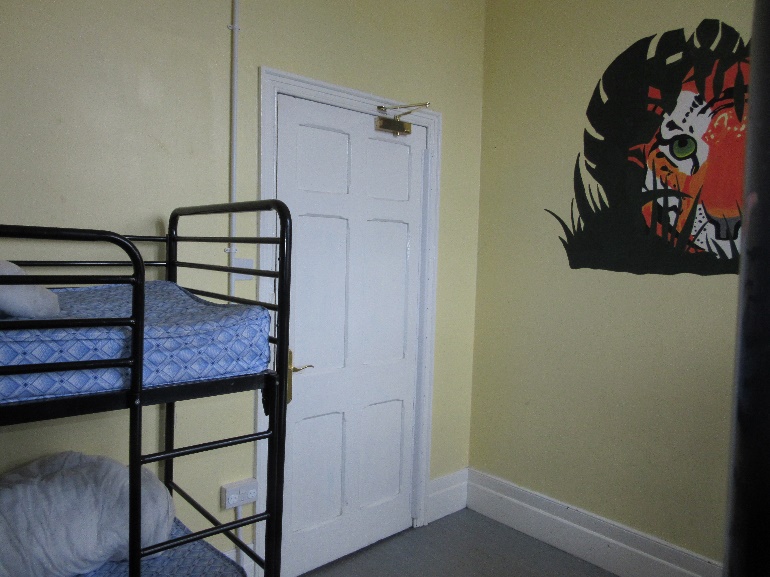 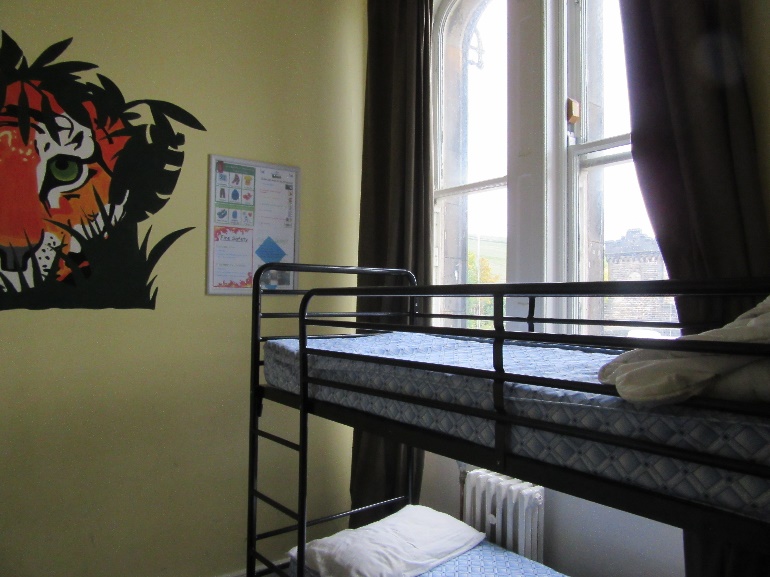 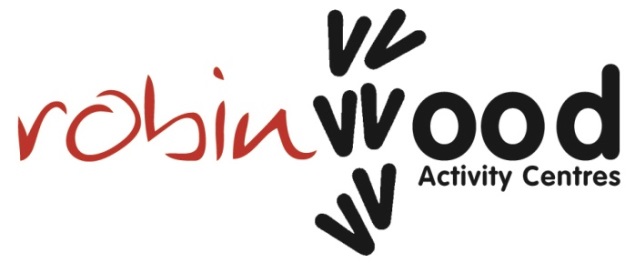 What To Bring?
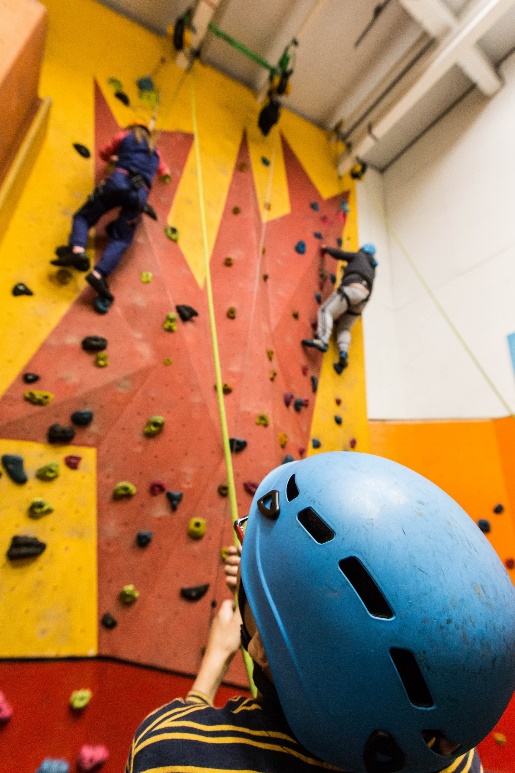 Just the items on the kit list supplied.

All specialist equipment and clothing is provided. 

Don’t buy anything special.
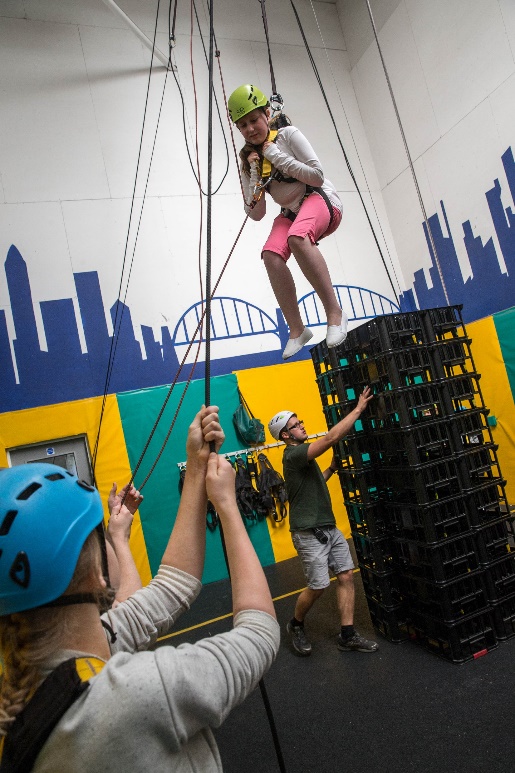 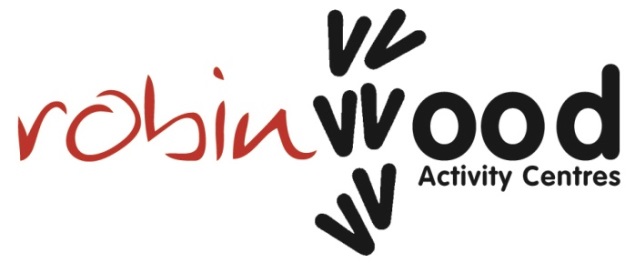 What To Bring?
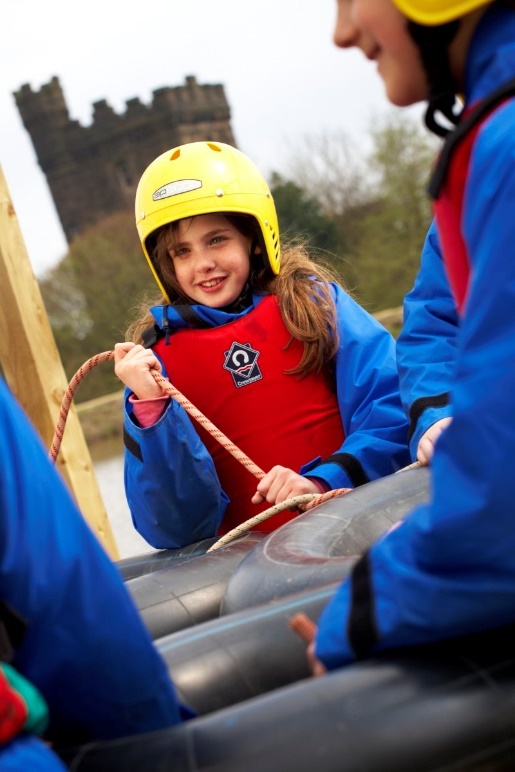 Old clothes.

Please name everything. 

Leave valuables at home.
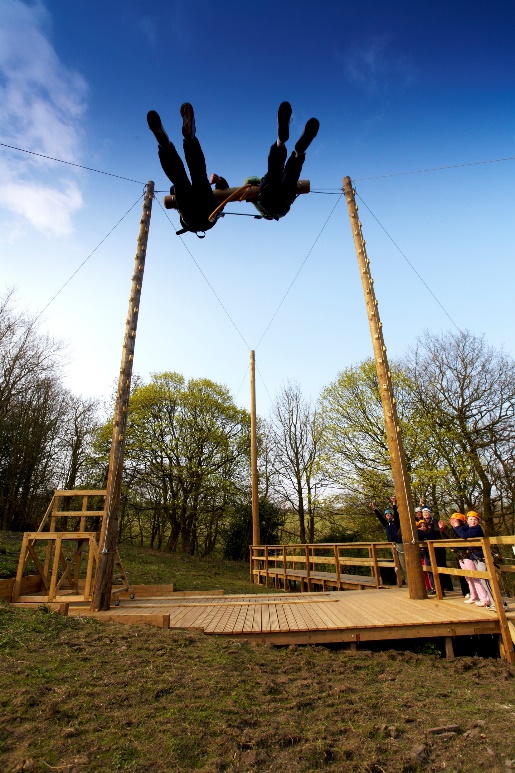 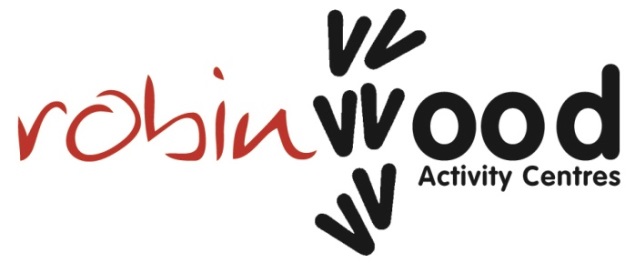 Activities at
Robinwood
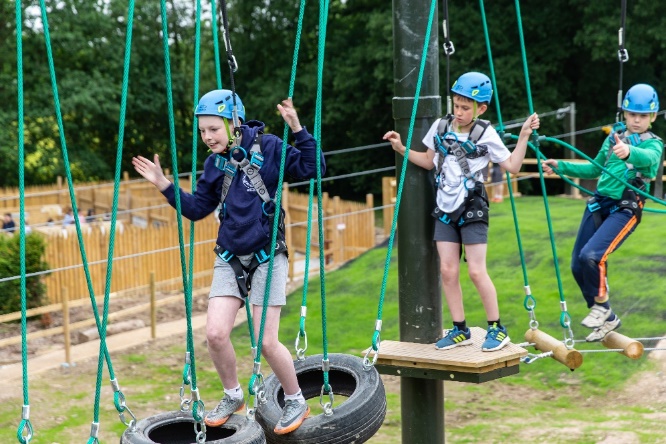 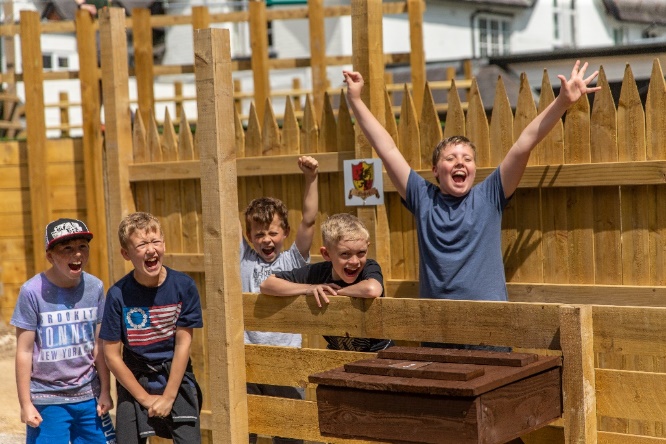 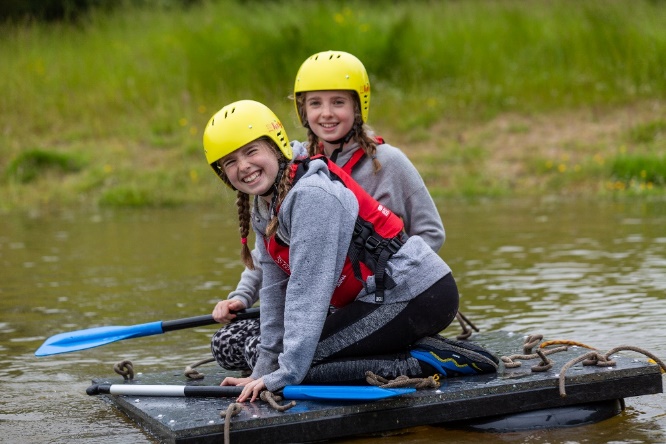 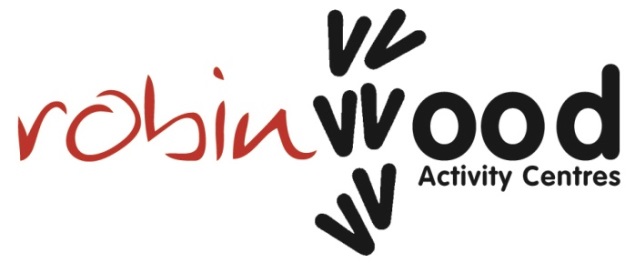 Our Priorities
Safety

Enjoyment

Learning
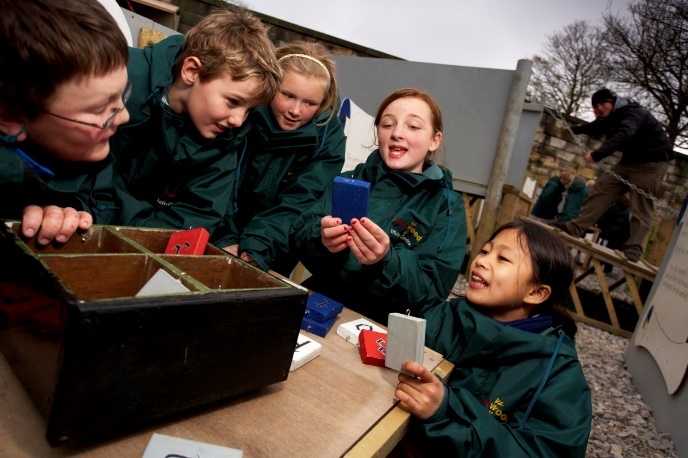 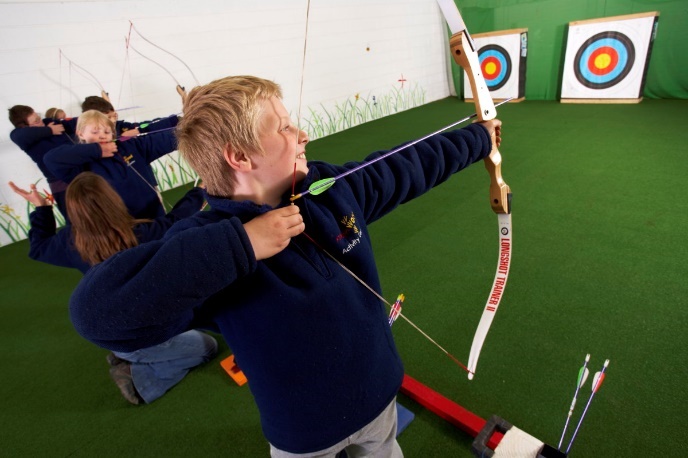 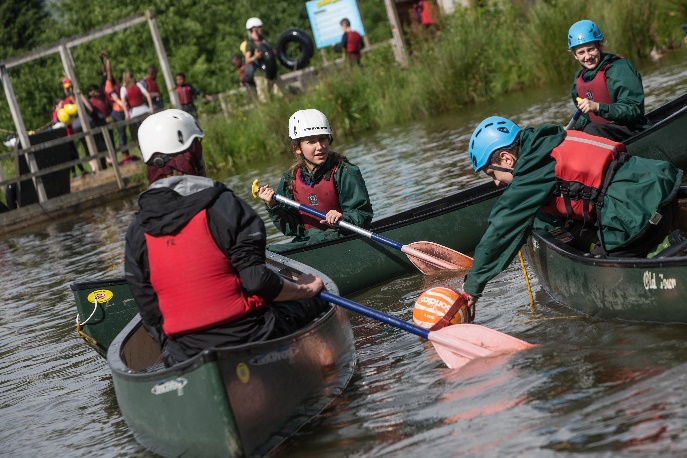 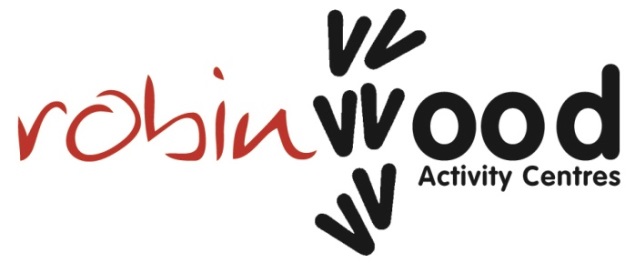 Challenge By Choice
Try new things

Encourage each other

No one is forced to do anything
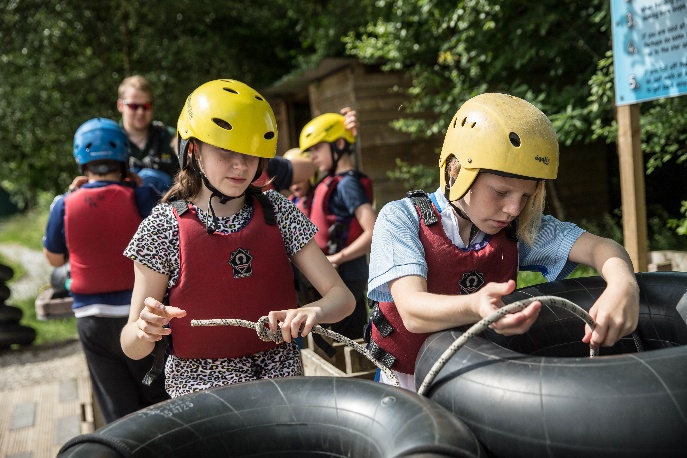 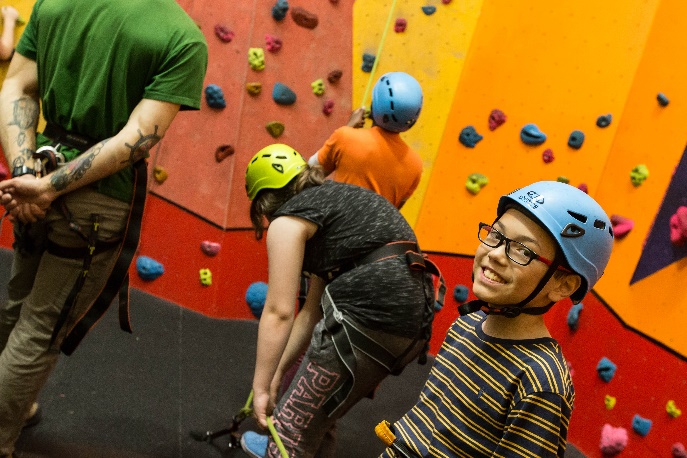 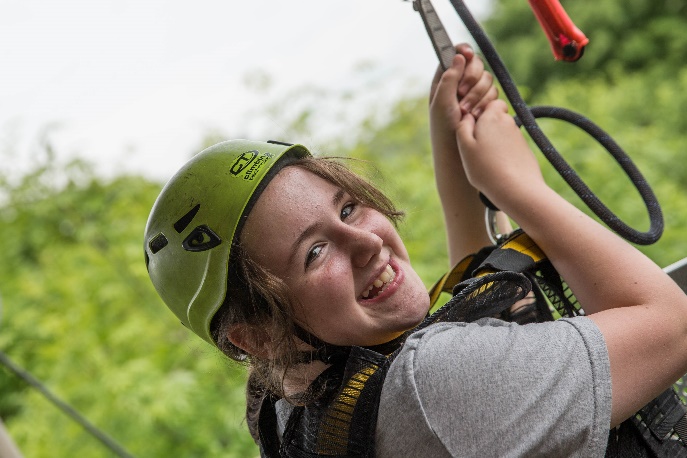 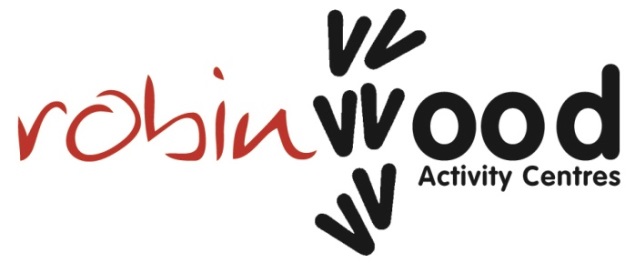 Qualities For Development
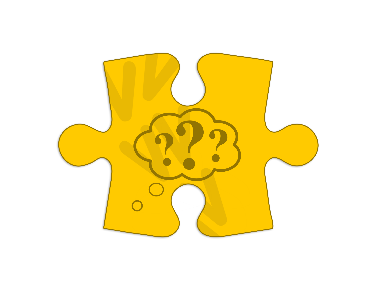 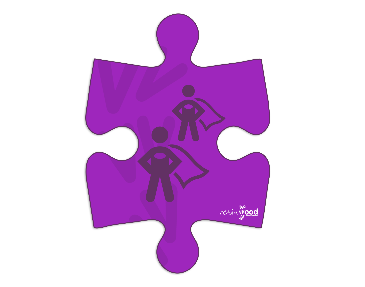 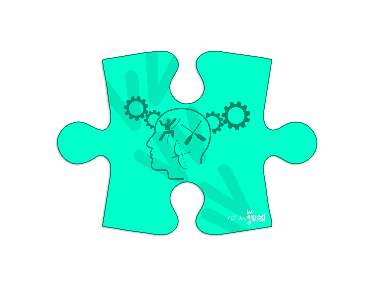 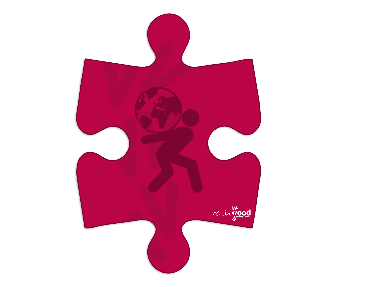 Developing Skills
Resilience
Confidence
Problem Solving
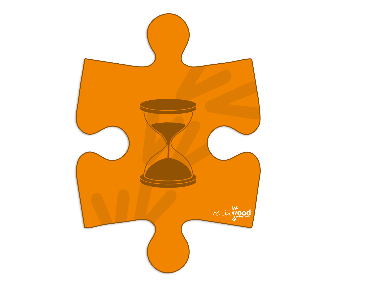 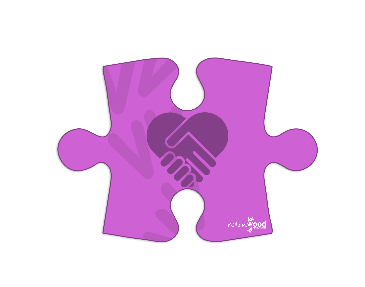 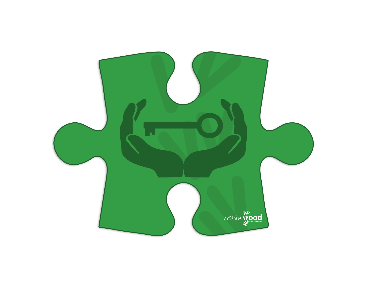 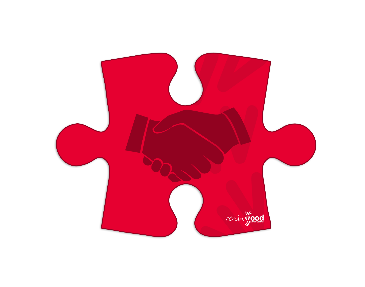 Respect
Responsibility
Patience
Cooperation
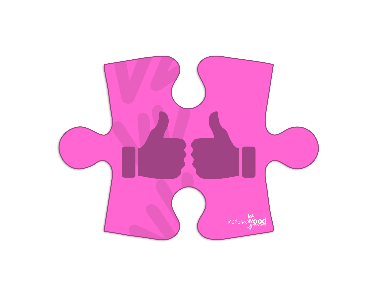 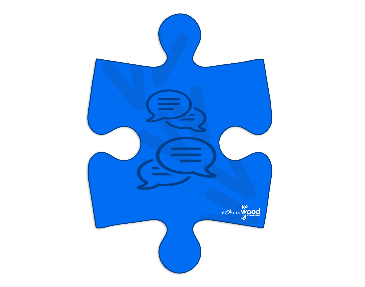 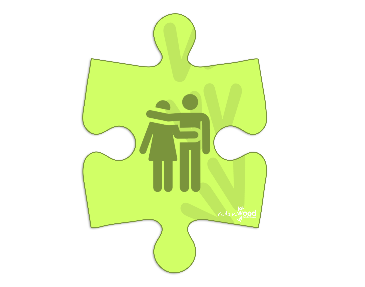 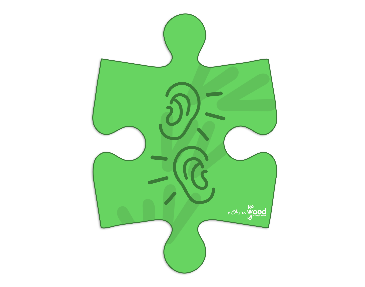 Listening
Encouragement
Communication
Support
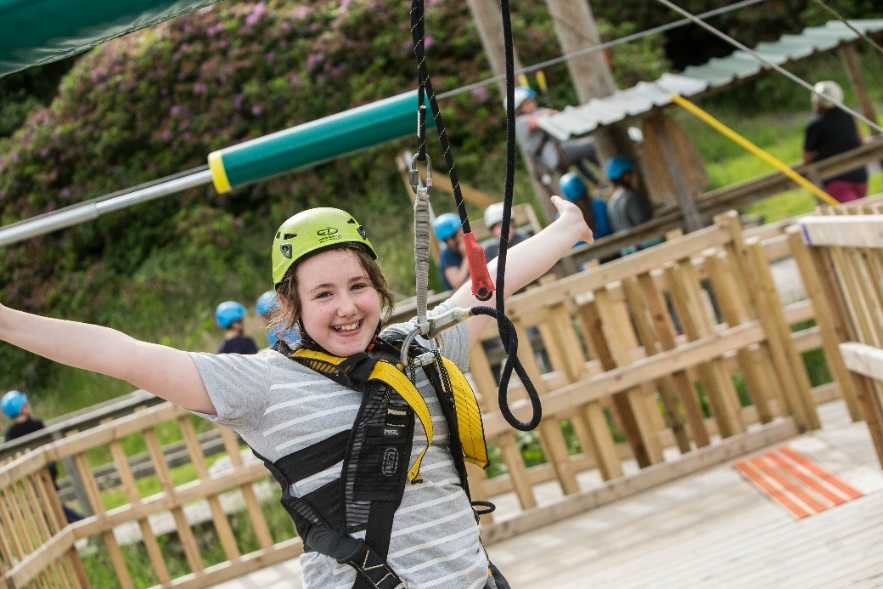 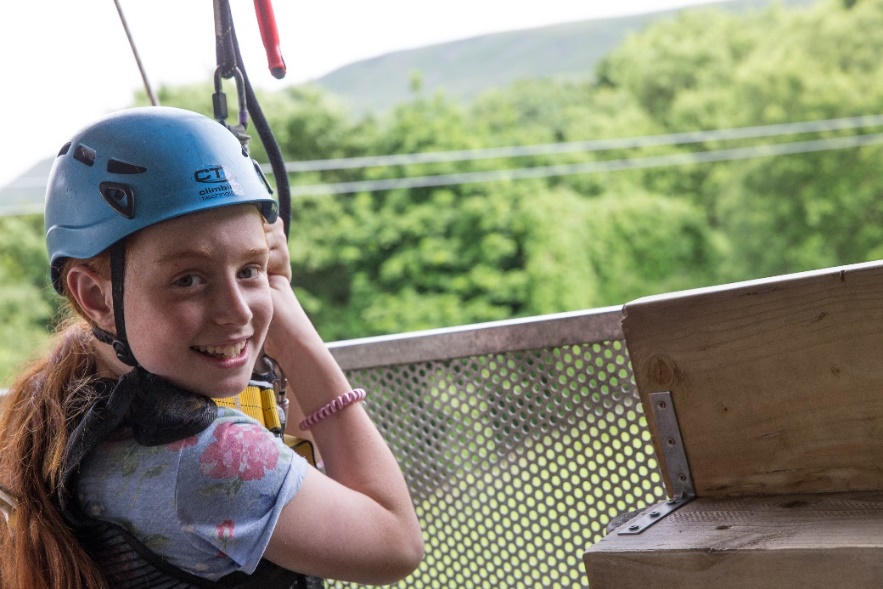 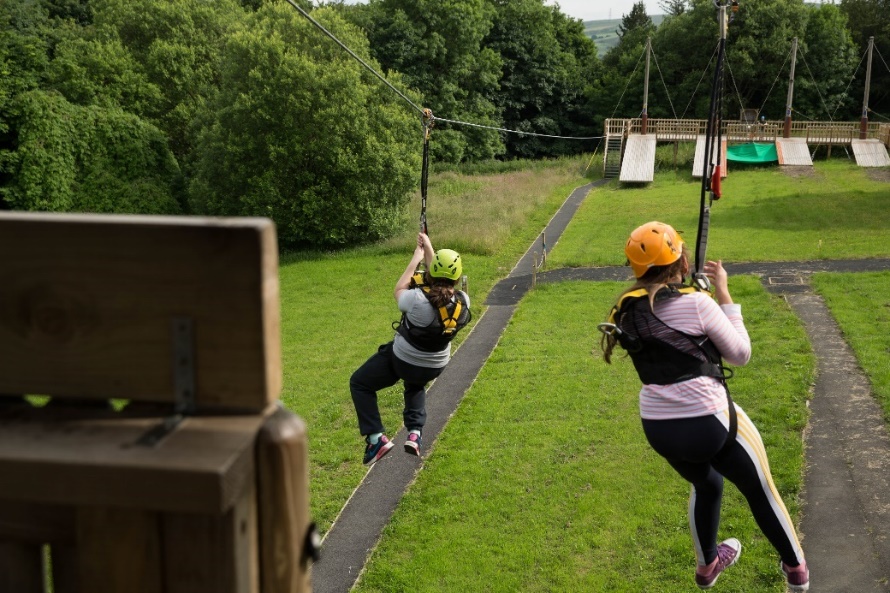 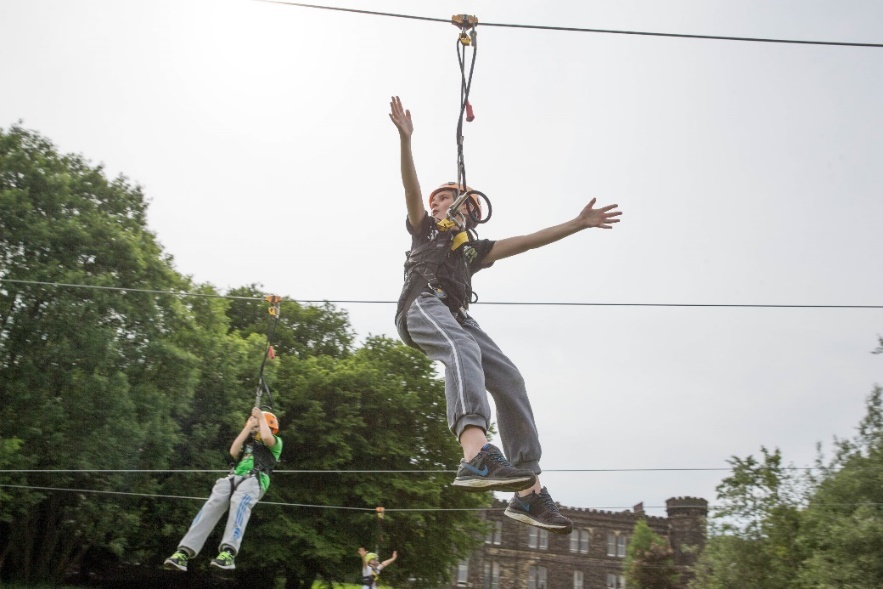 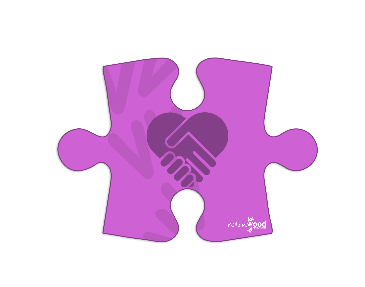 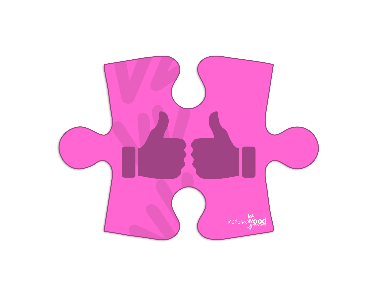 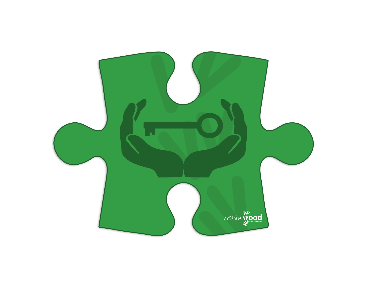 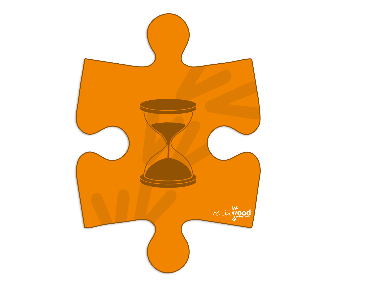 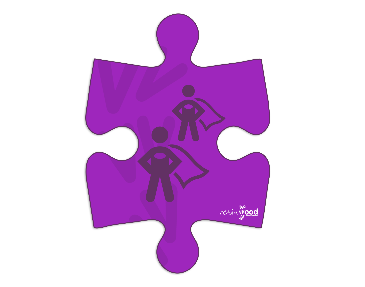 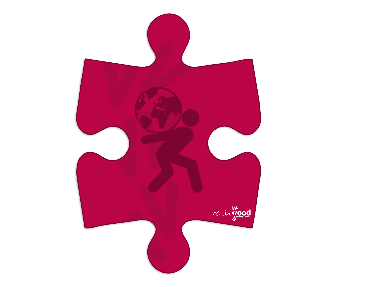 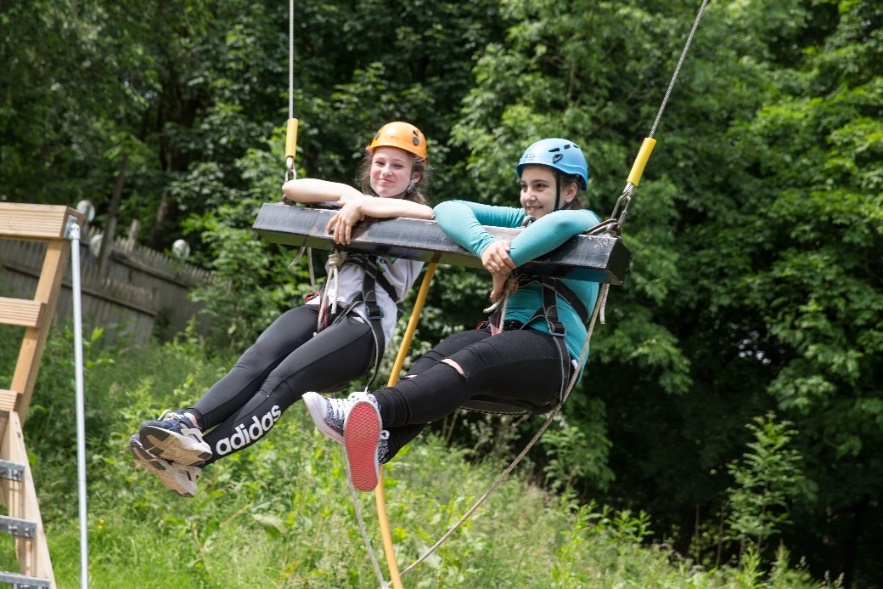 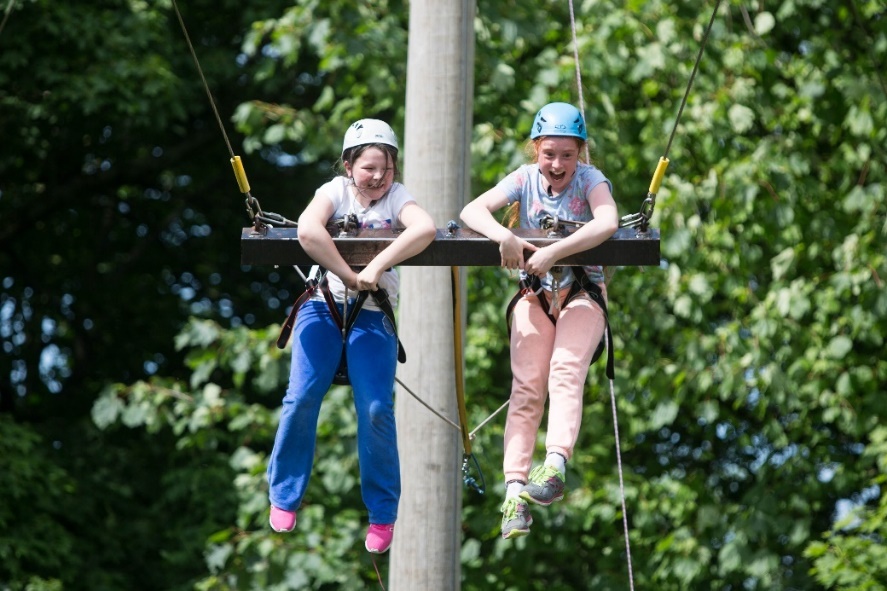 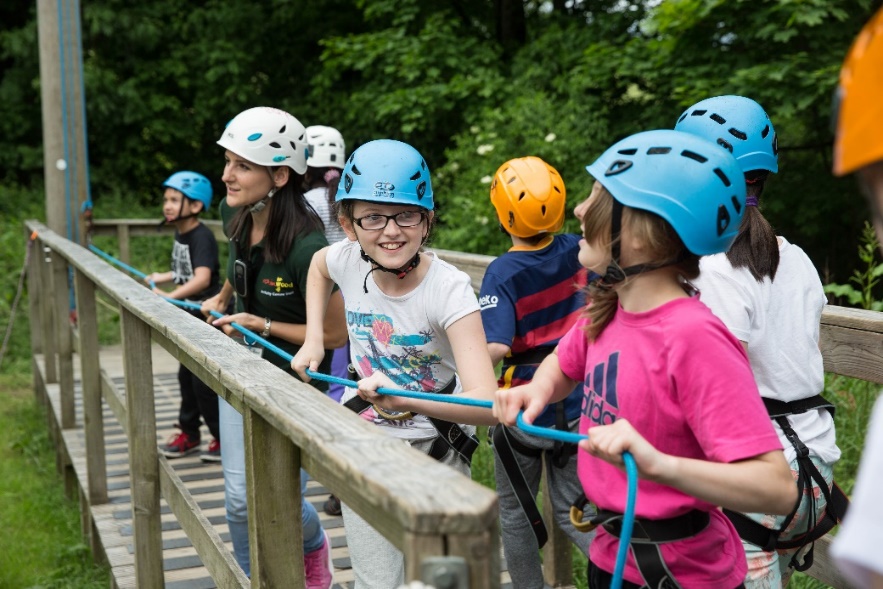 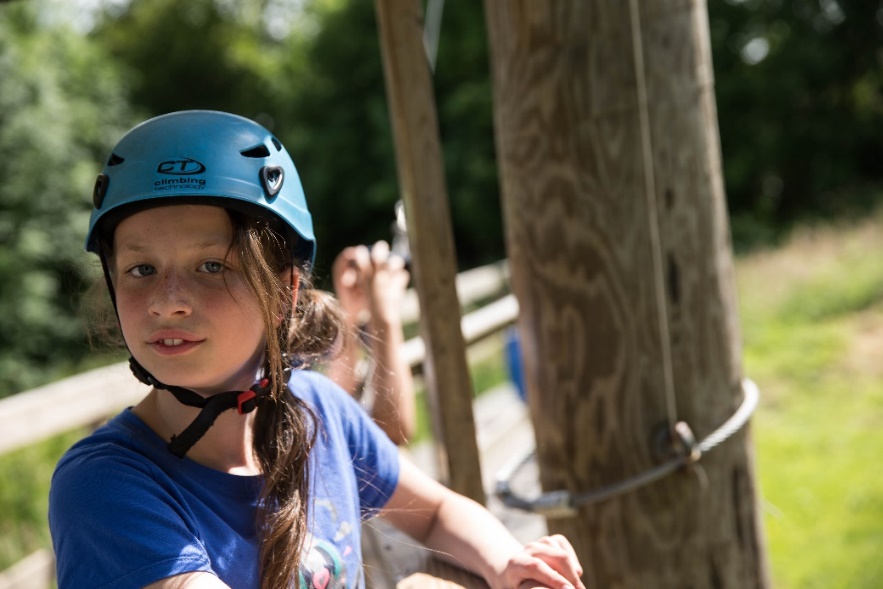 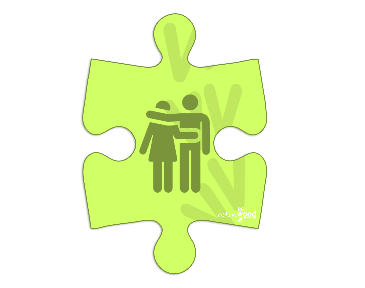 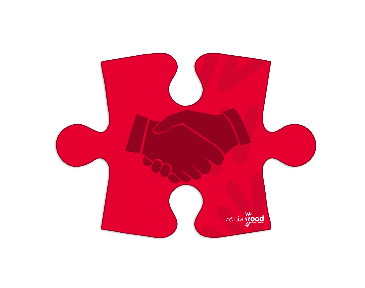 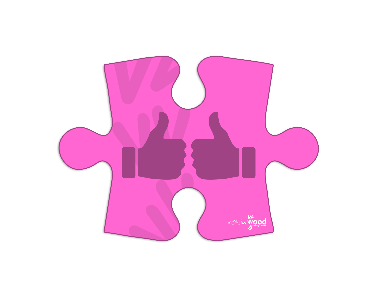 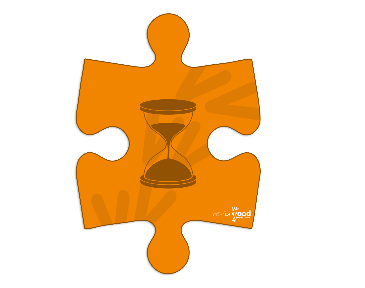 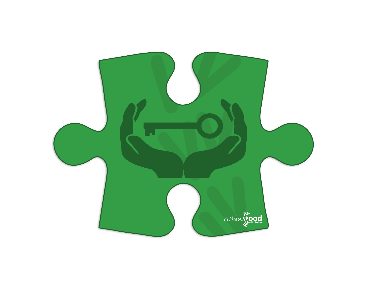 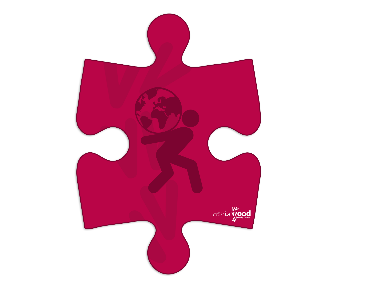 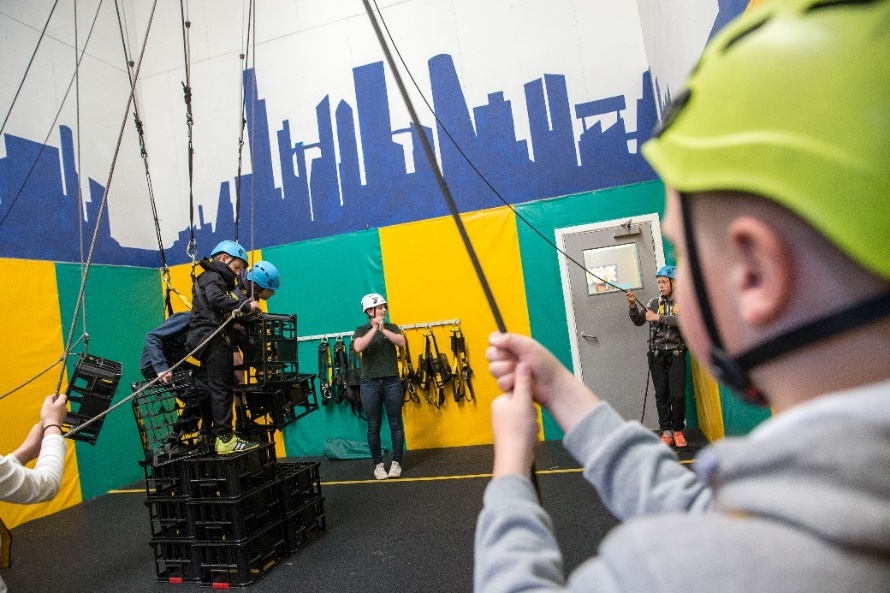 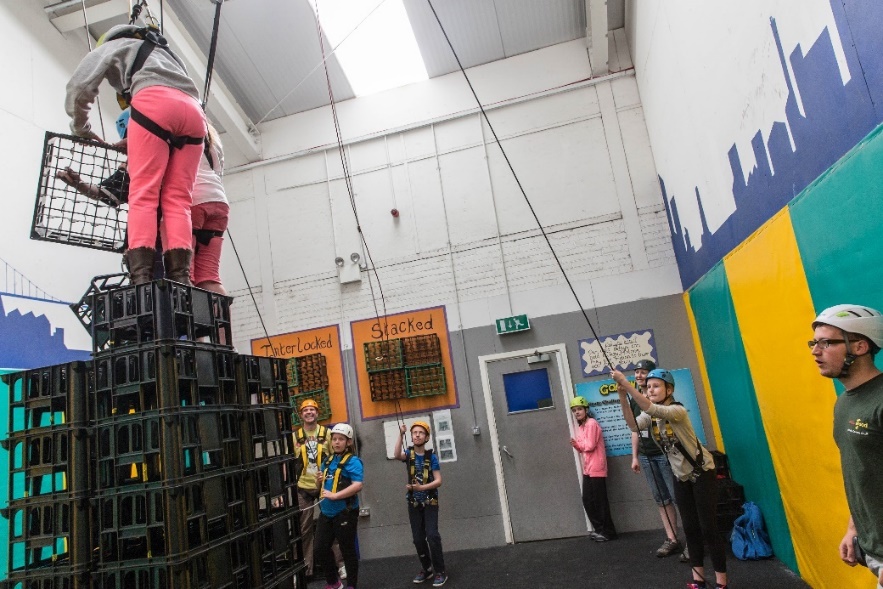 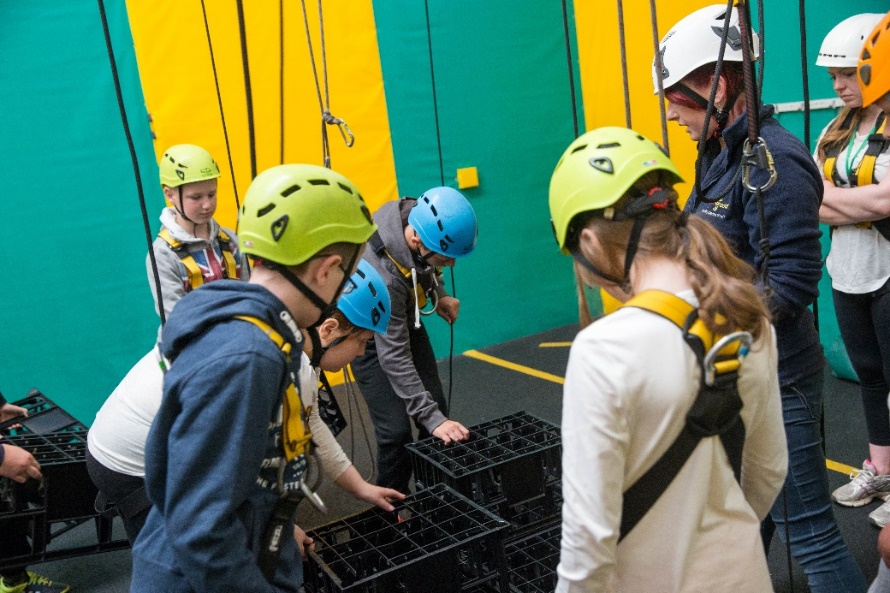 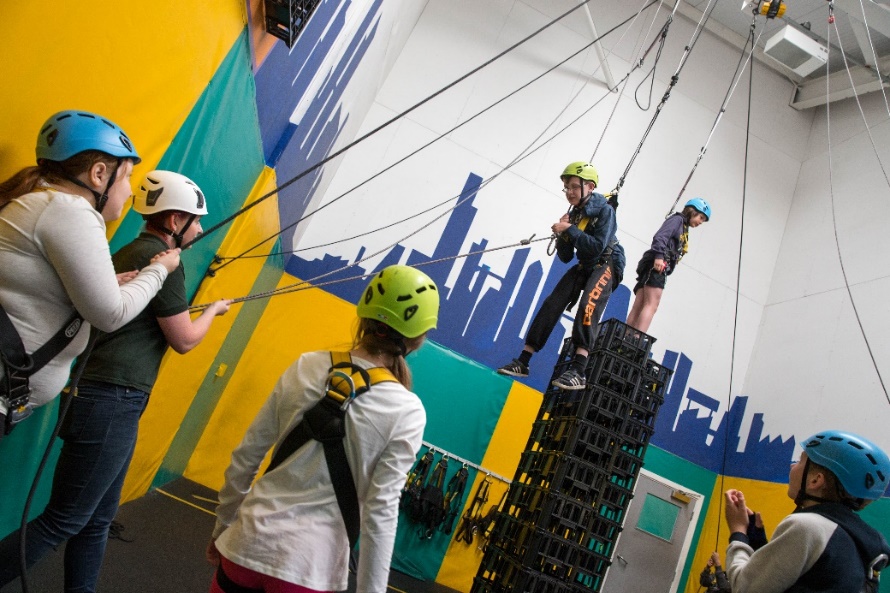 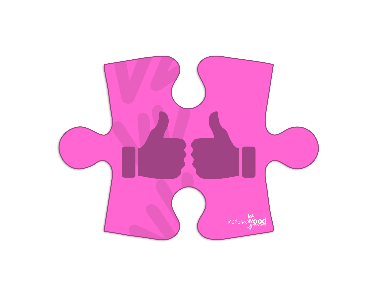 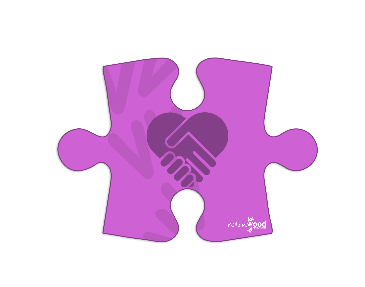 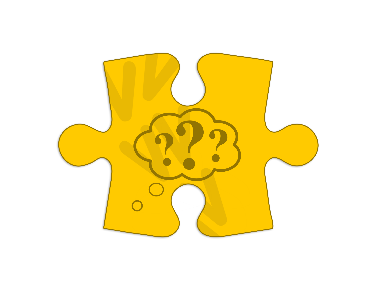 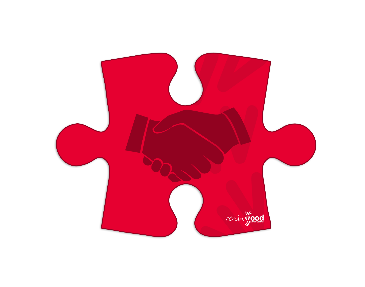 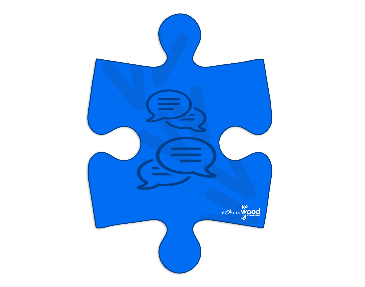 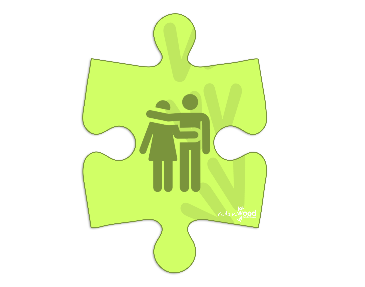 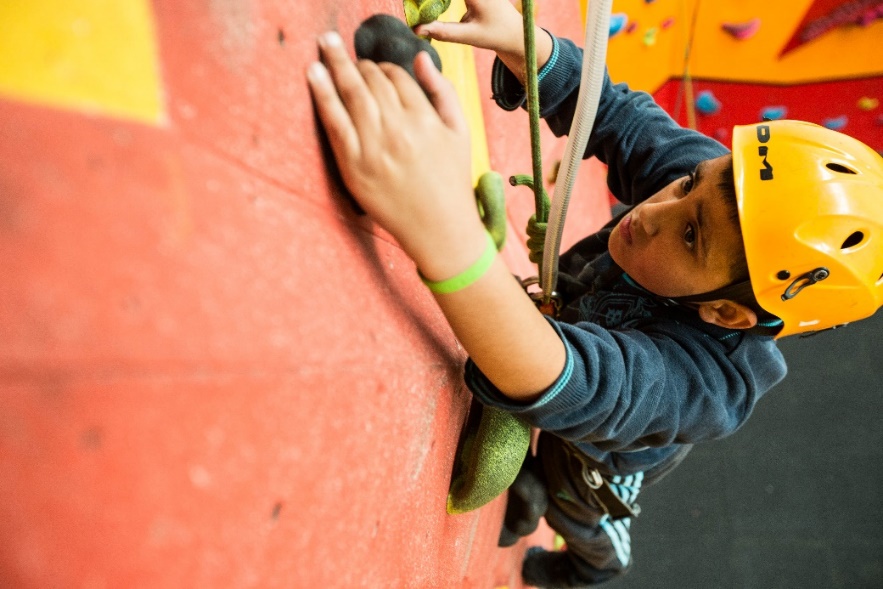 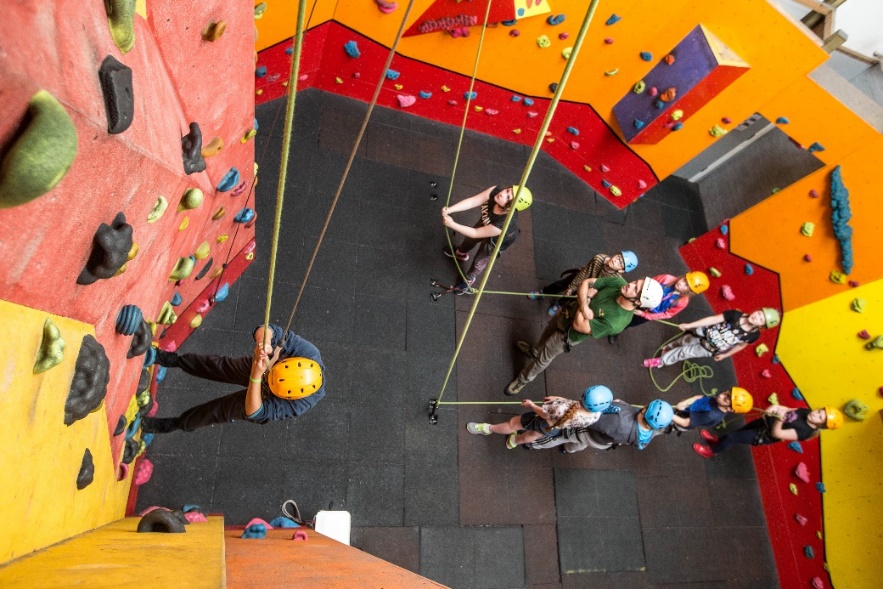 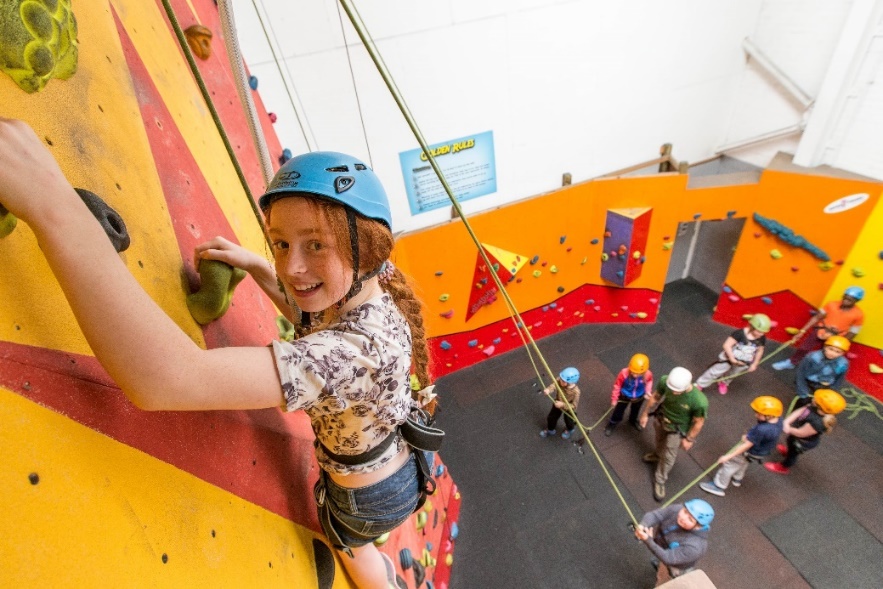 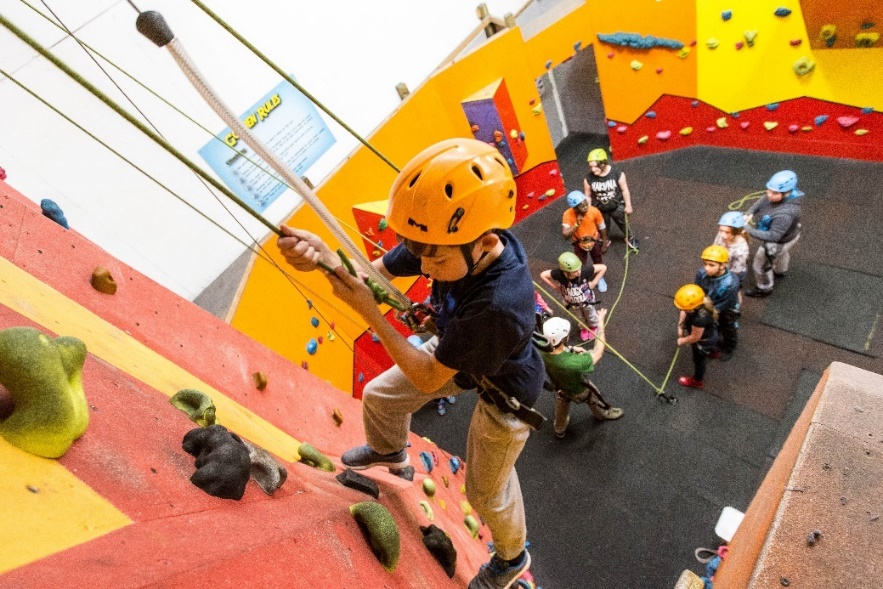 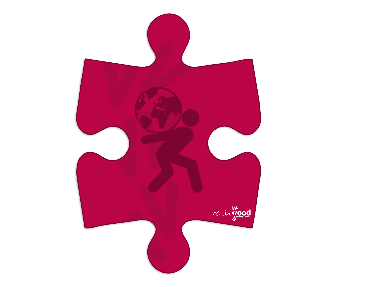 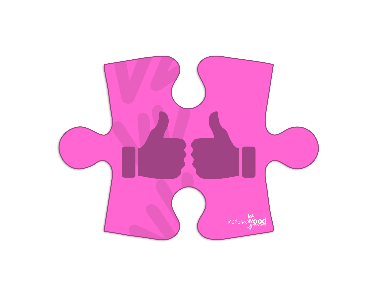 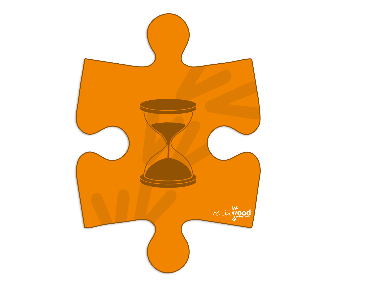 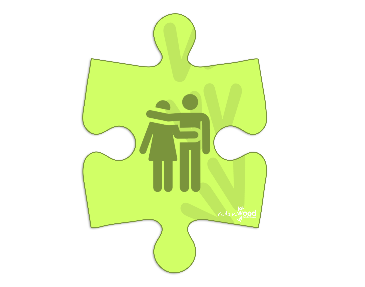 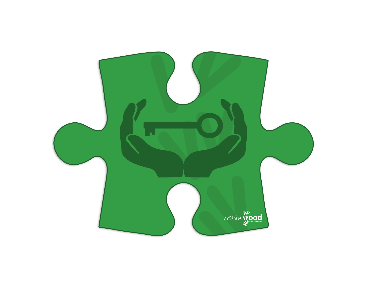 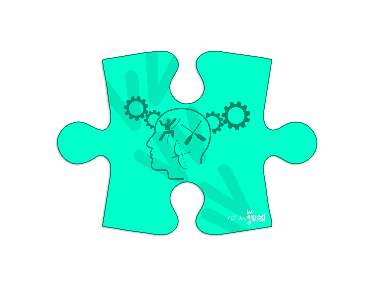 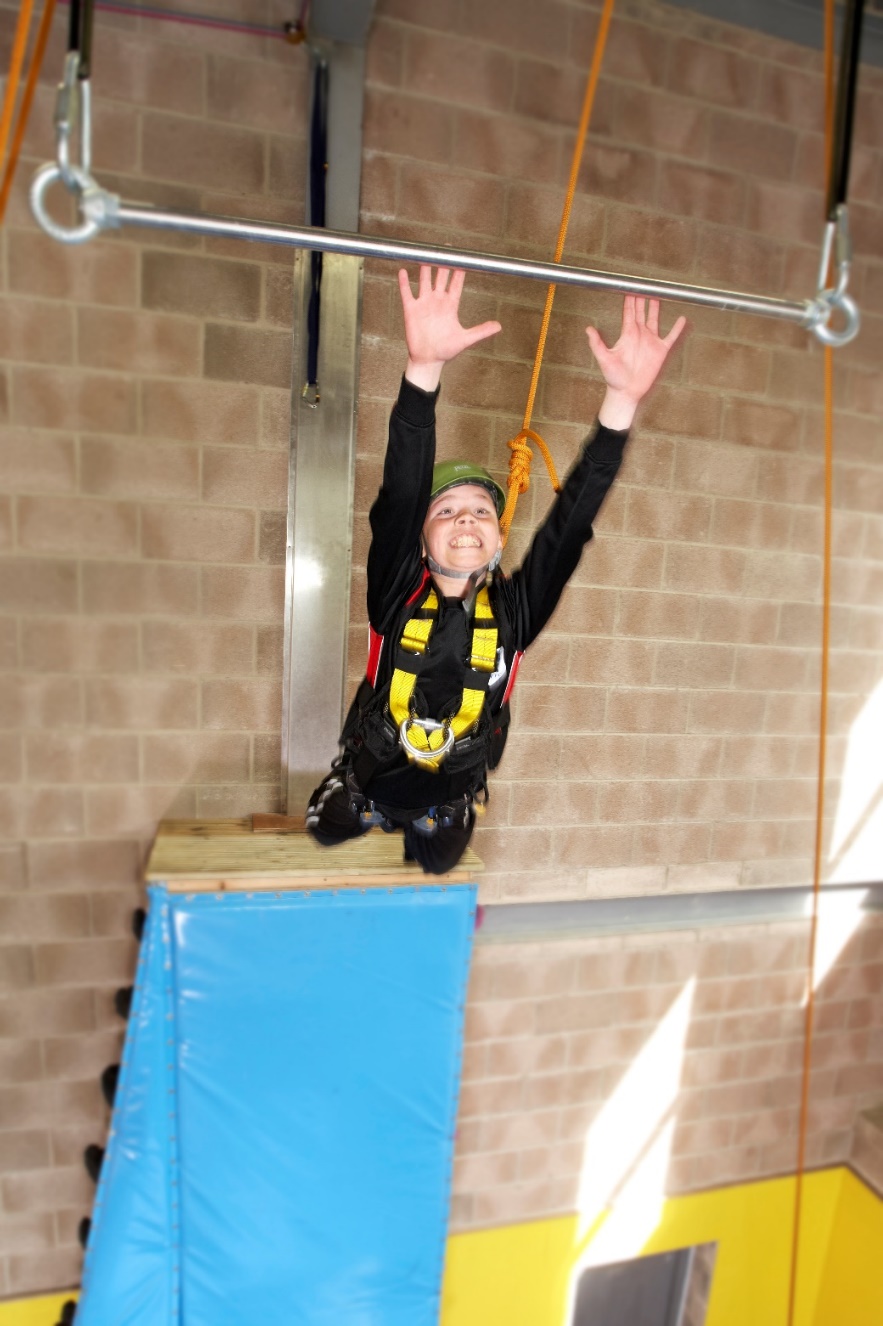 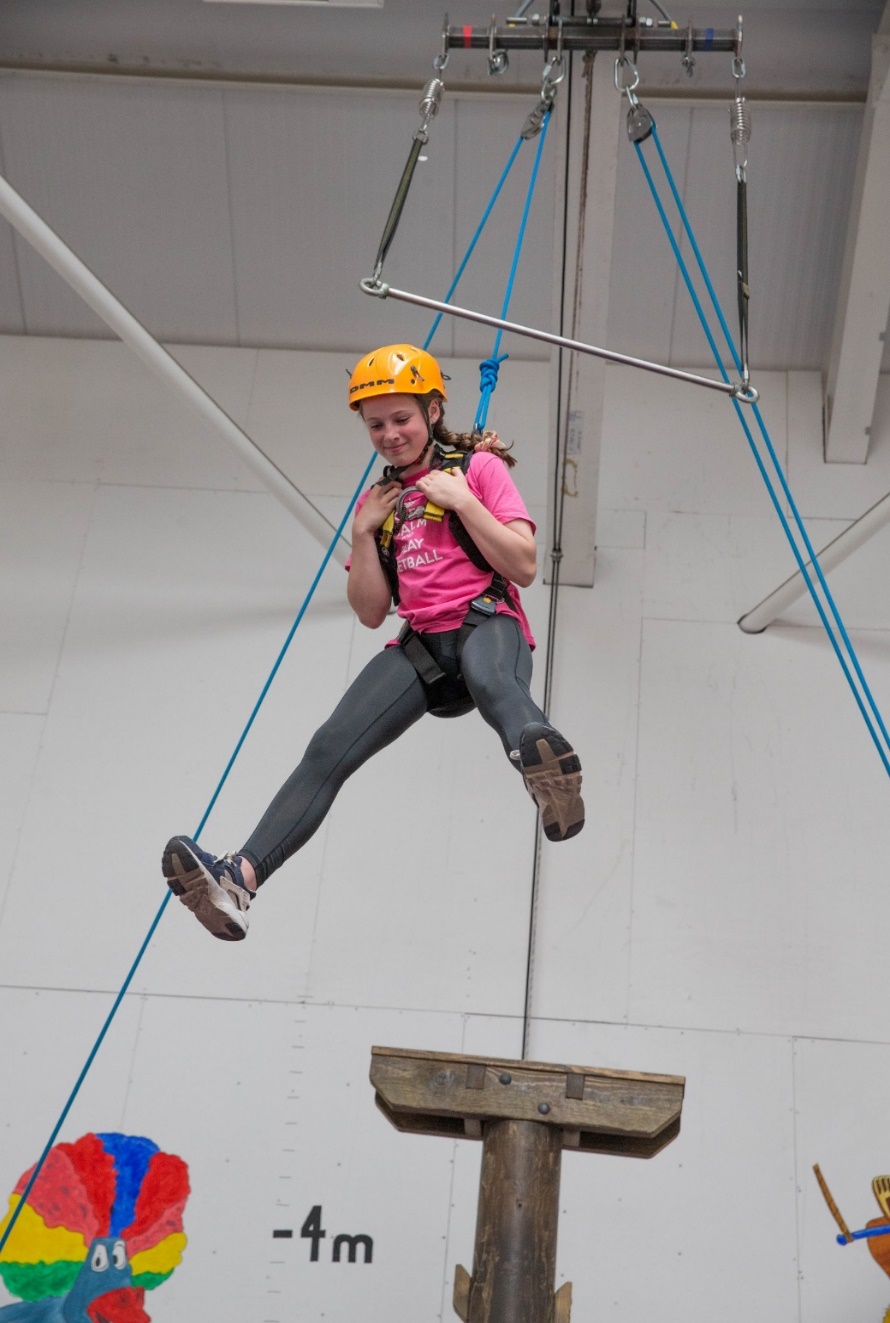 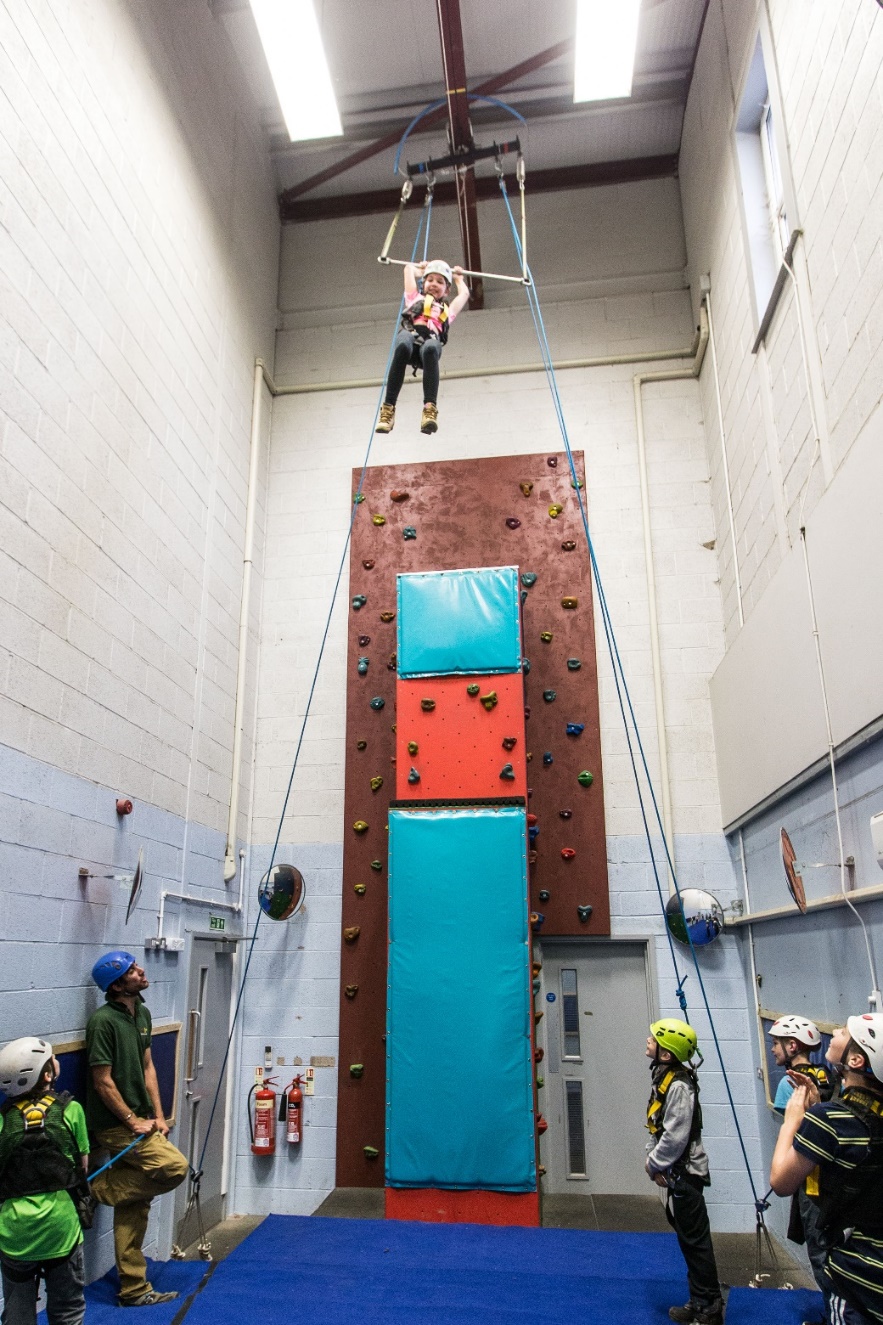 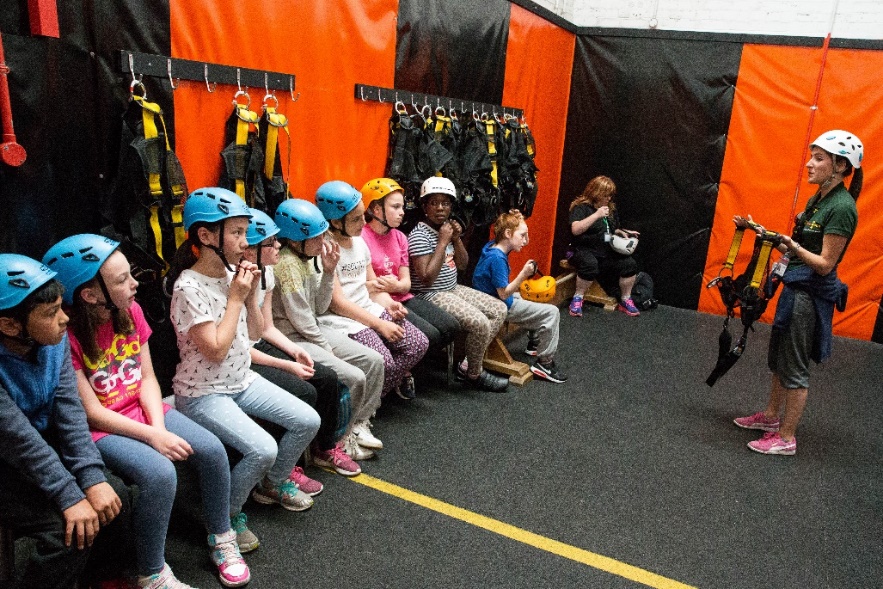 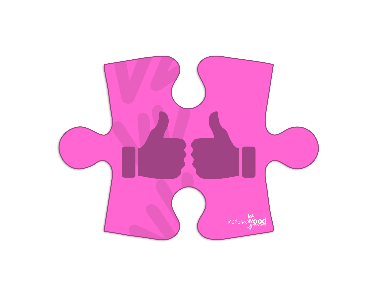 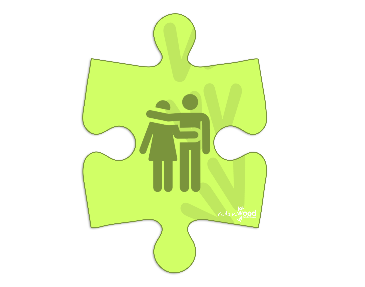 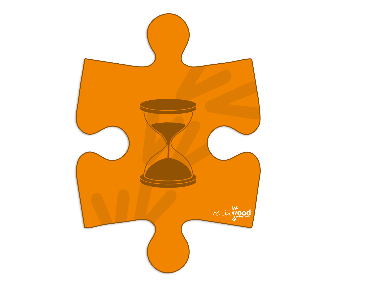 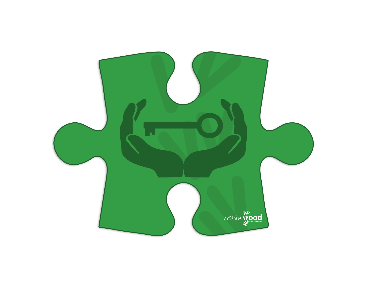 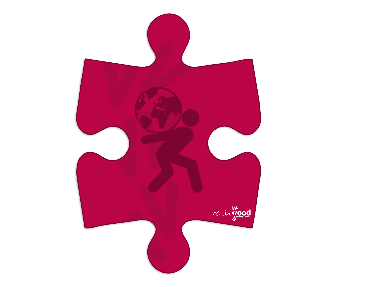 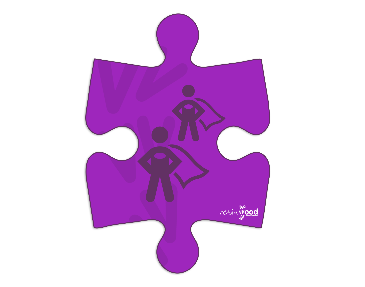 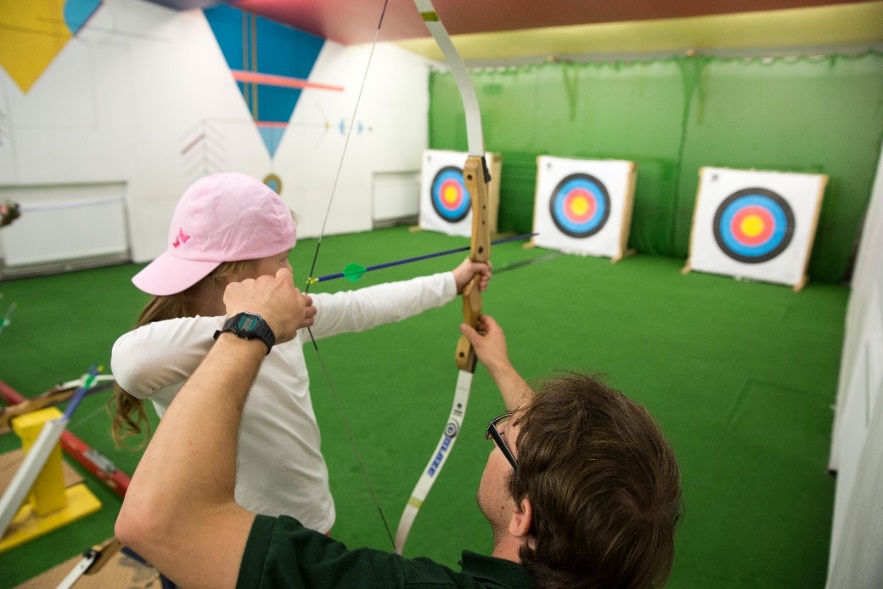 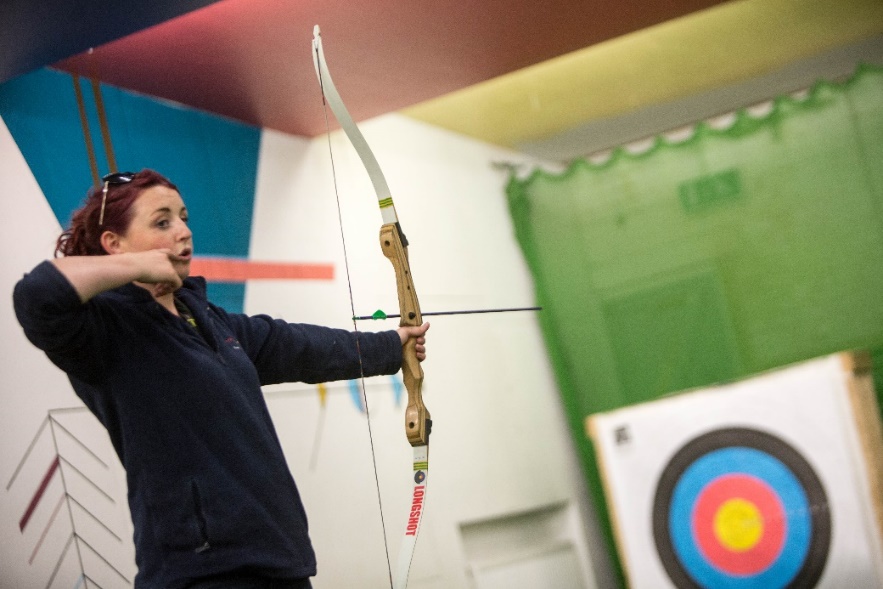 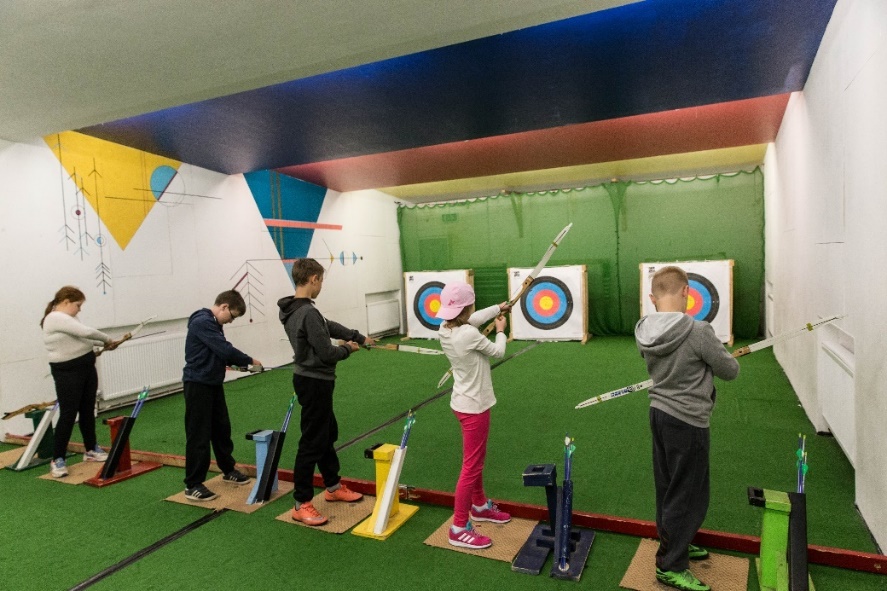 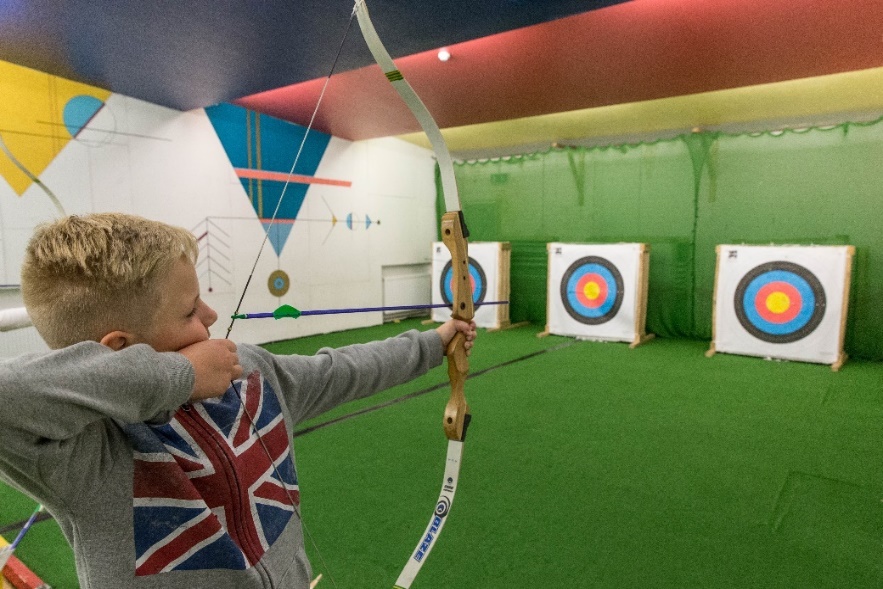 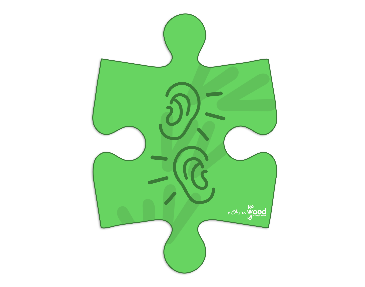 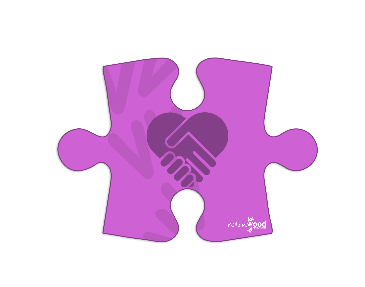 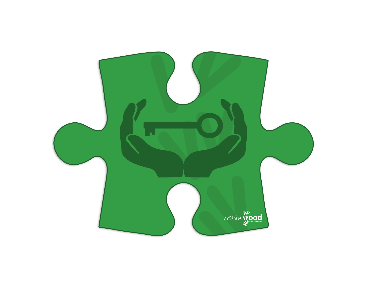 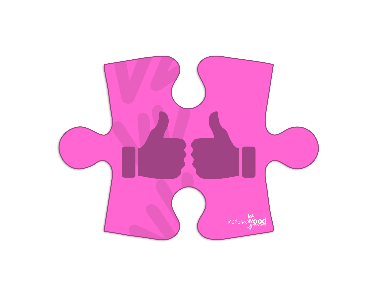 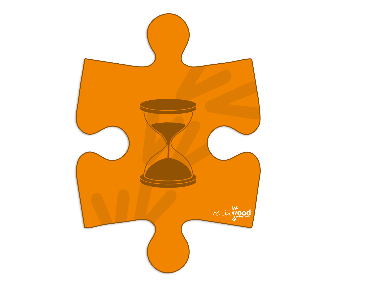 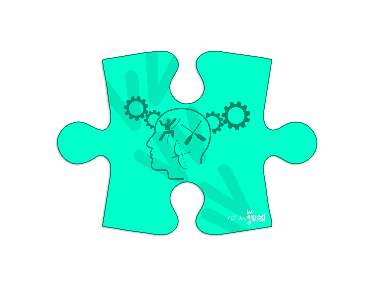 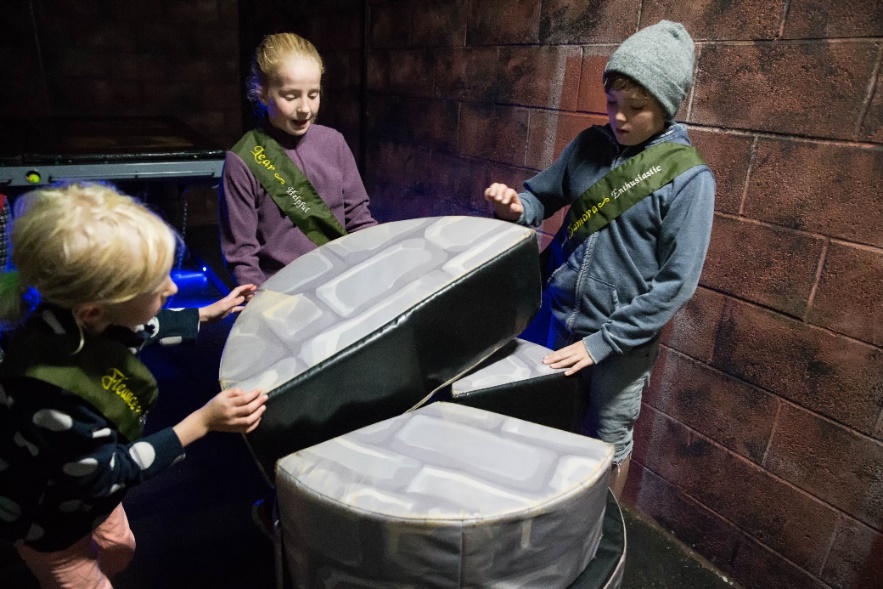 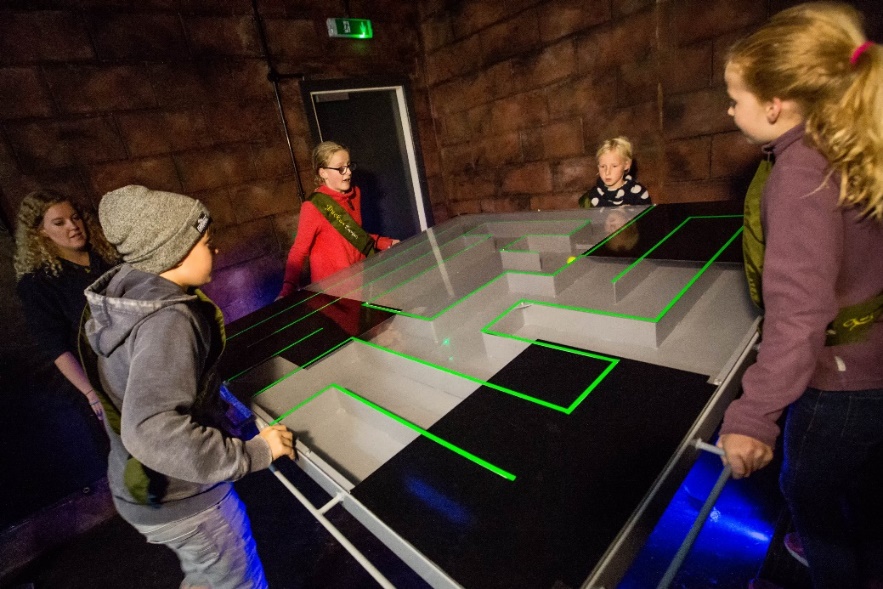 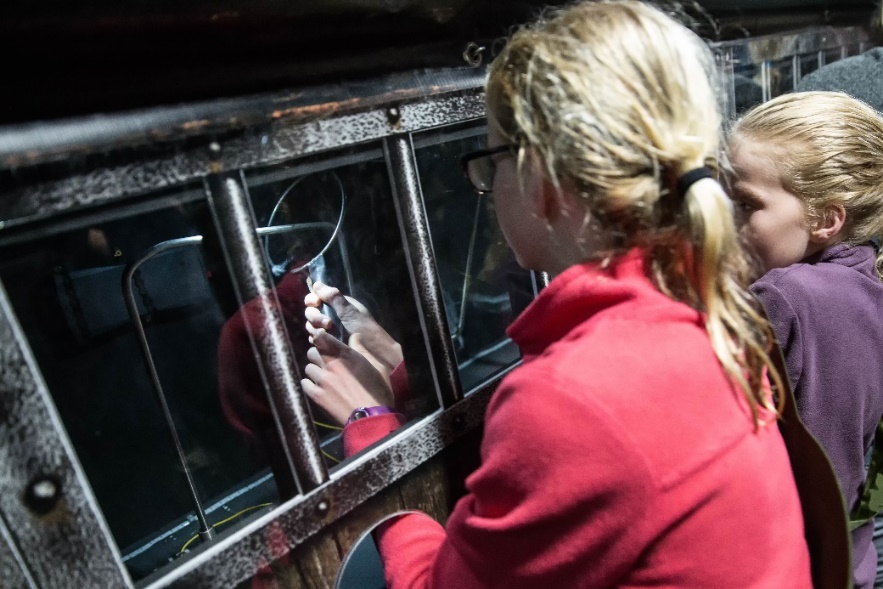 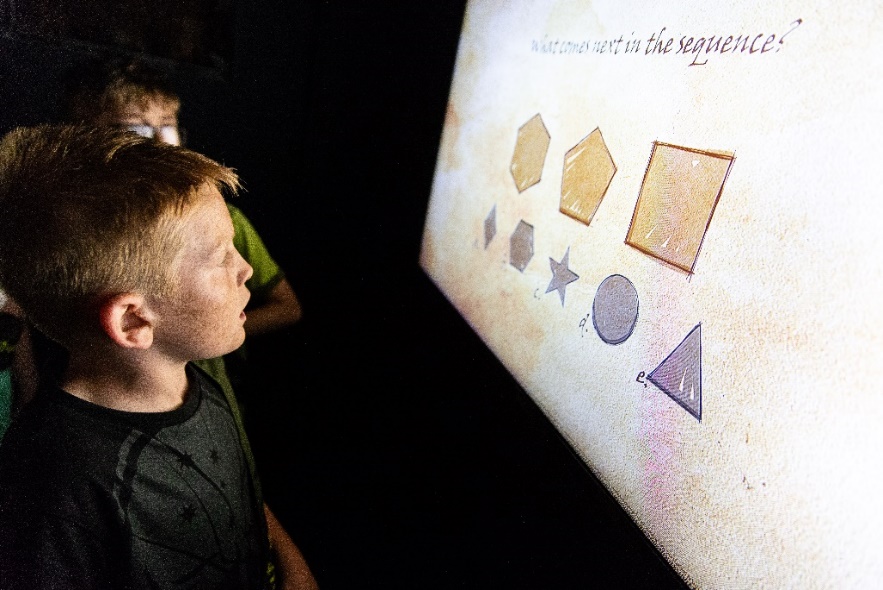 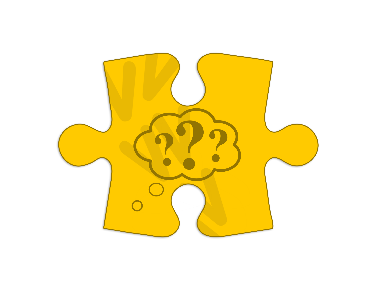 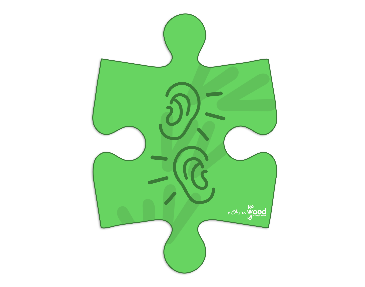 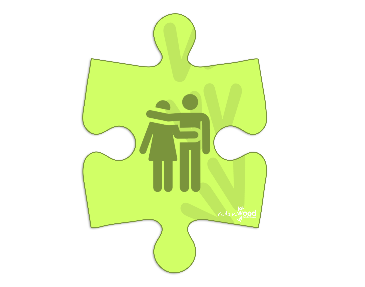 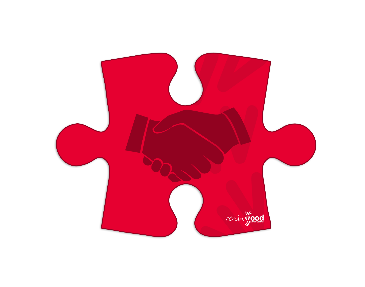 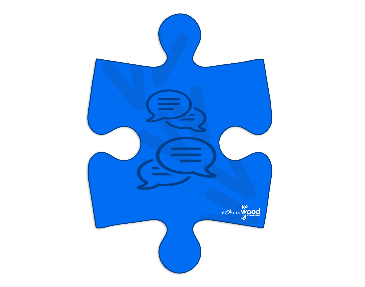 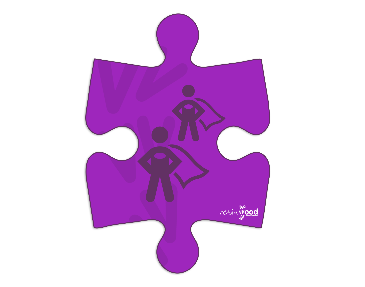 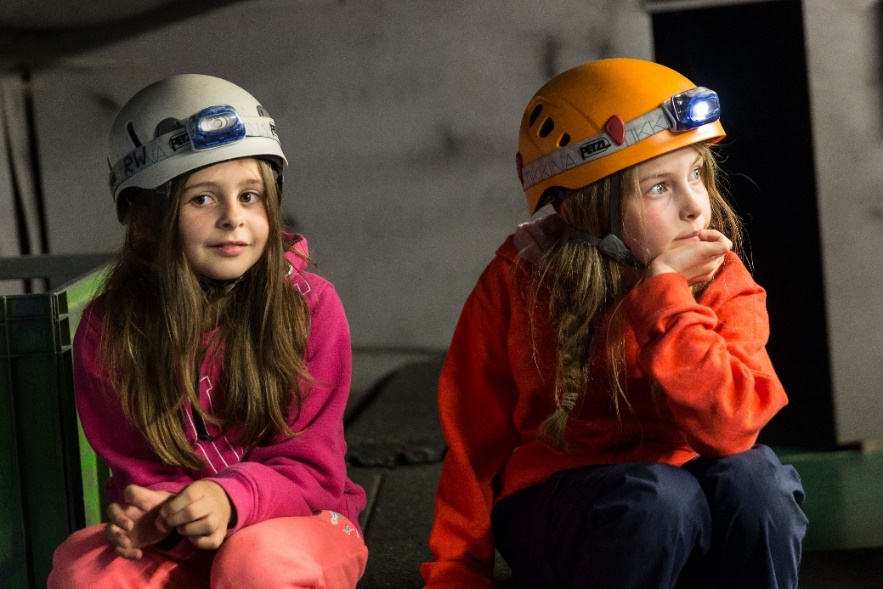 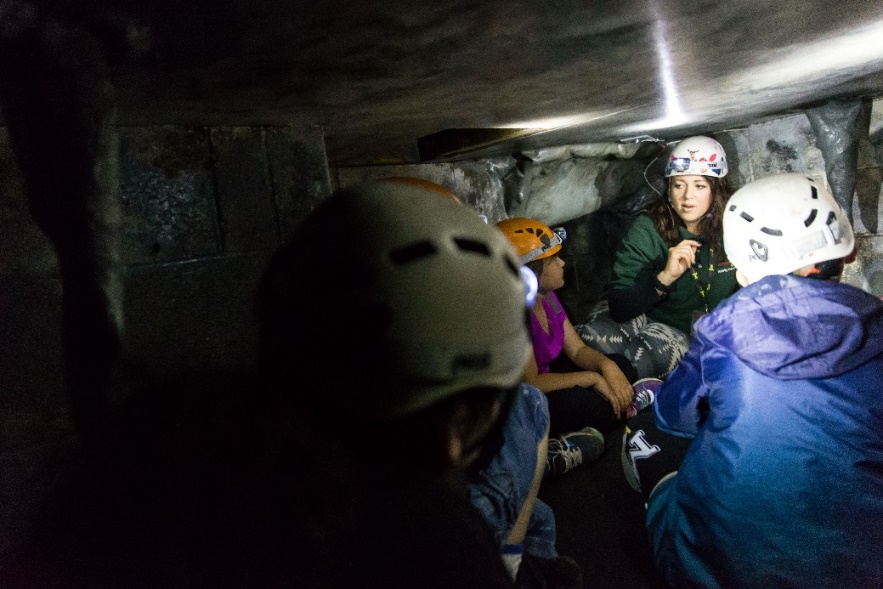 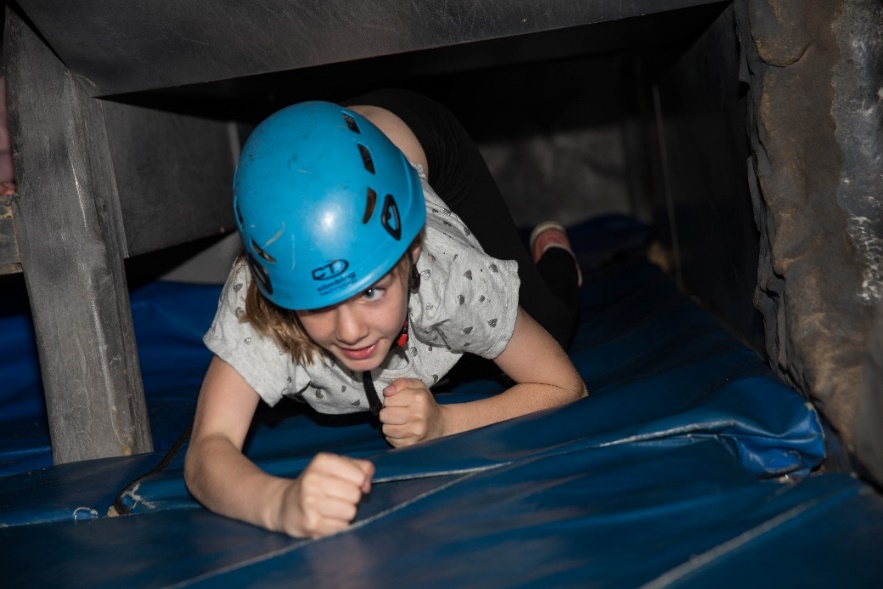 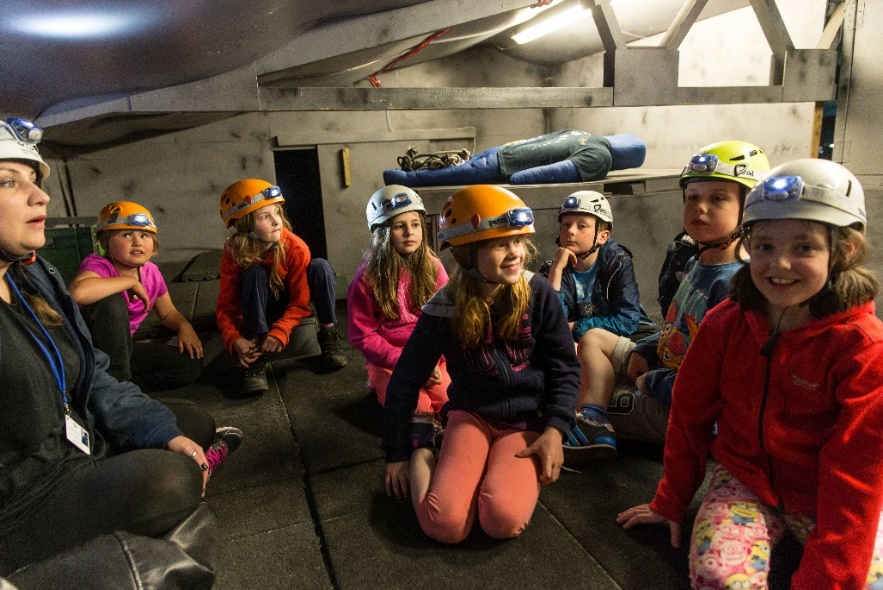 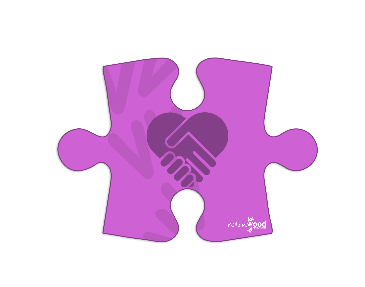 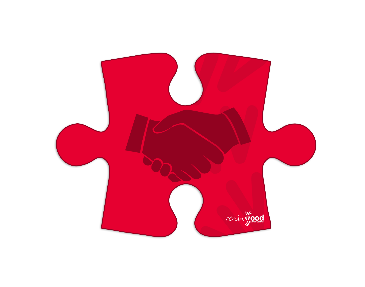 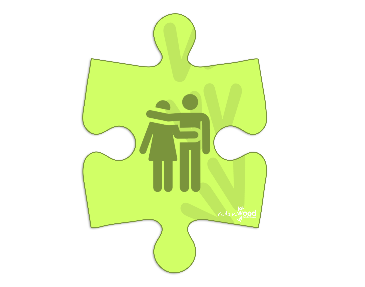 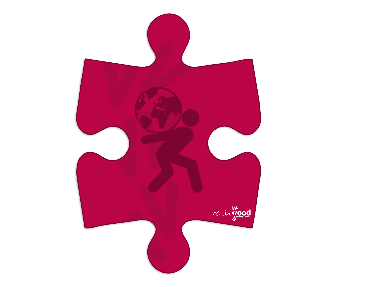 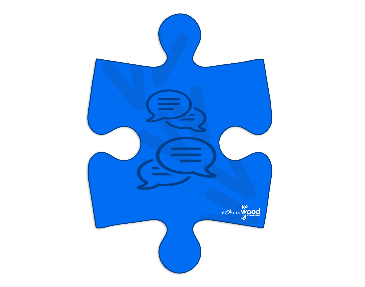 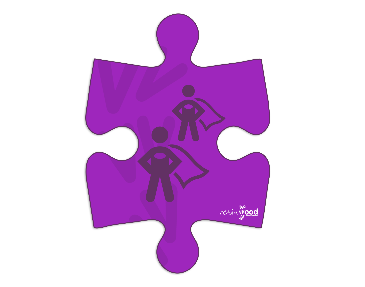 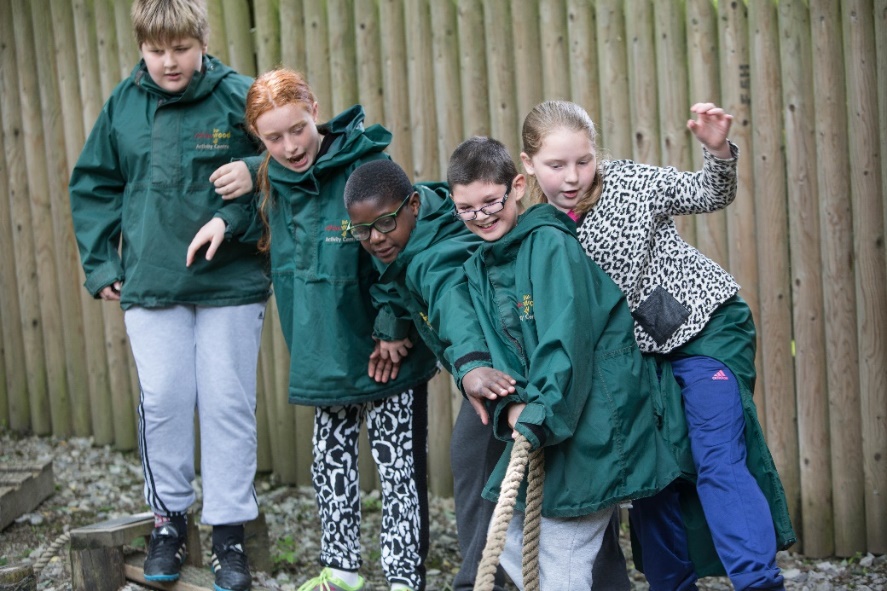 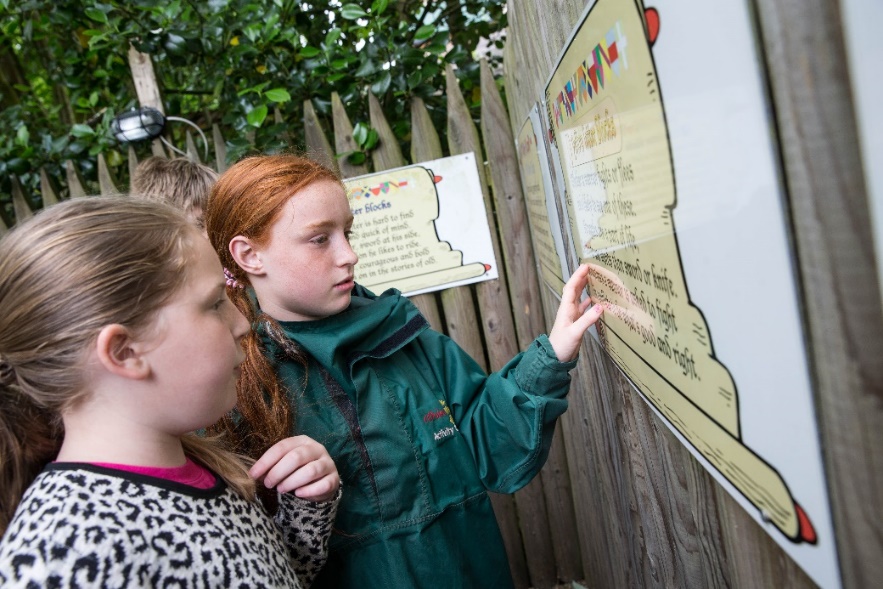 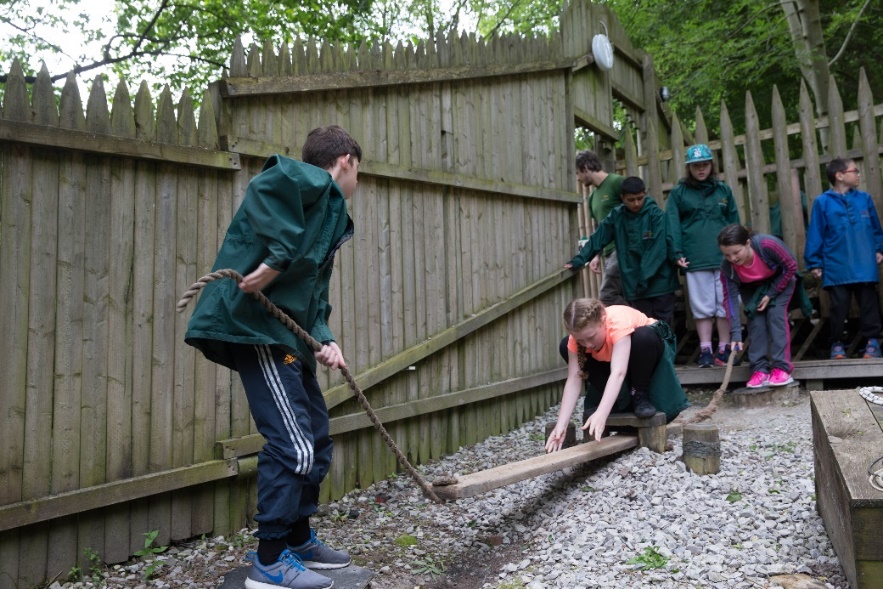 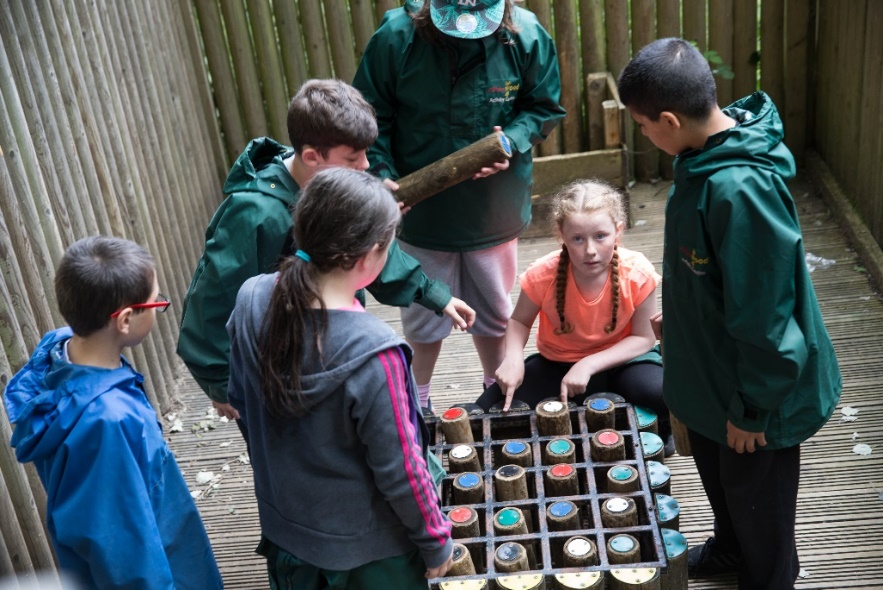 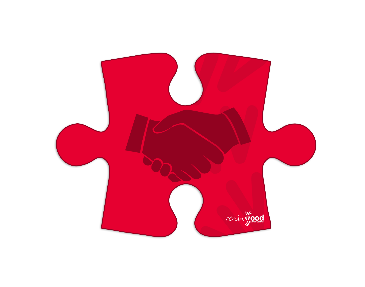 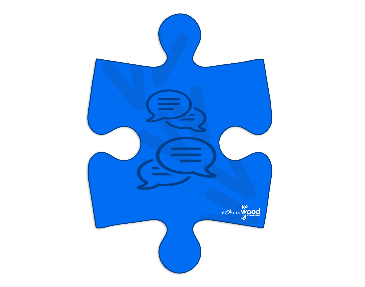 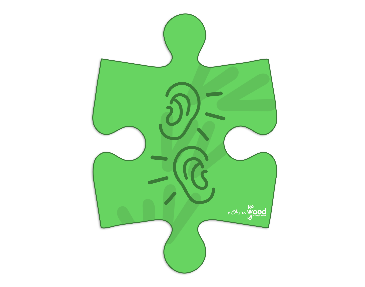 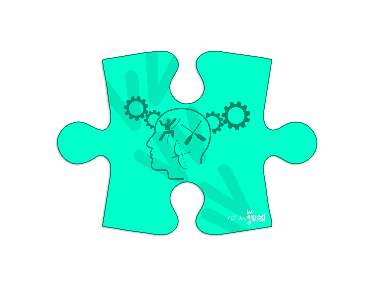 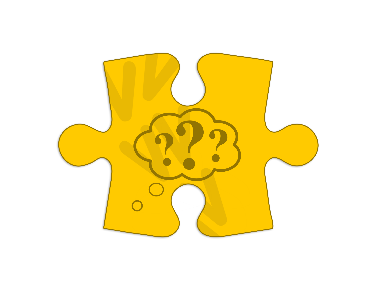 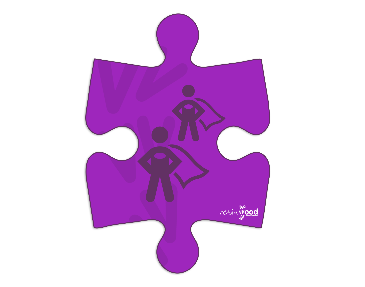 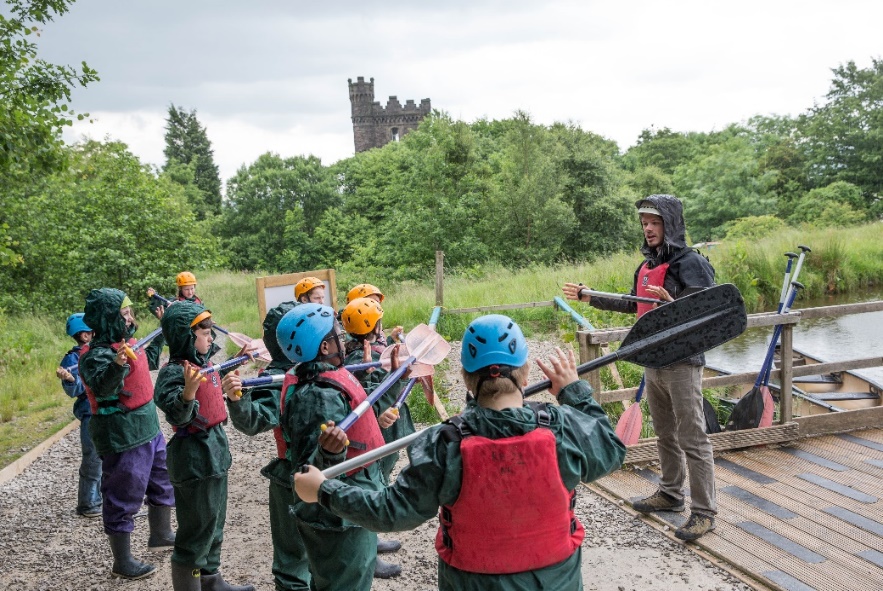 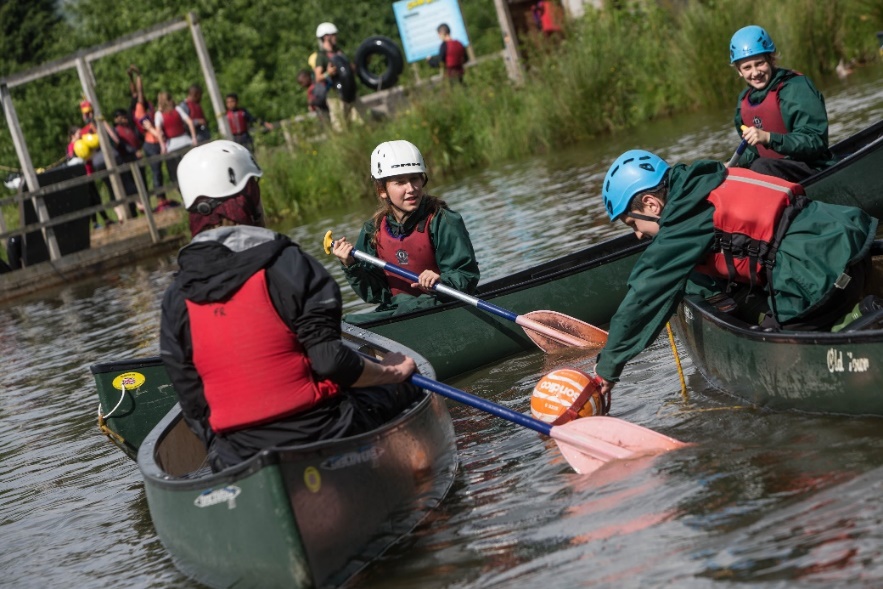 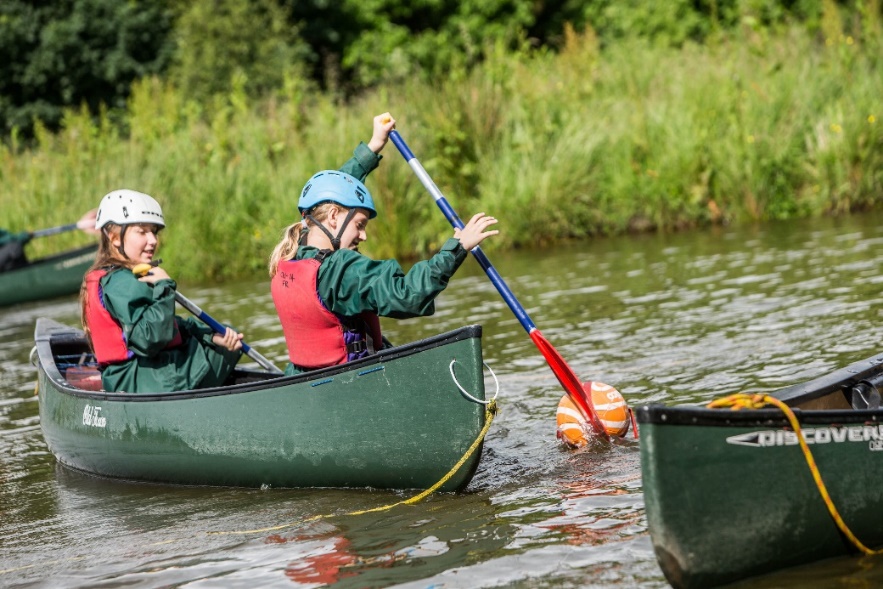 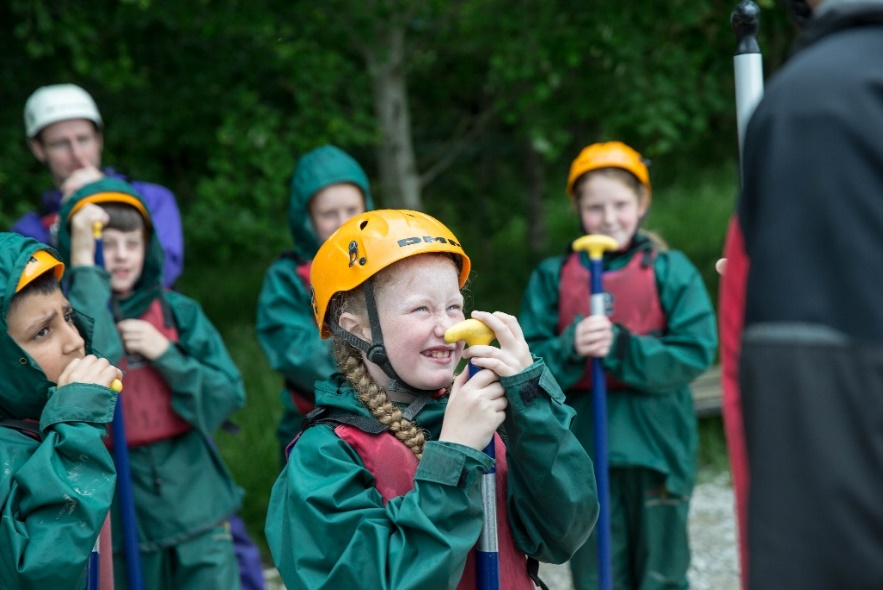 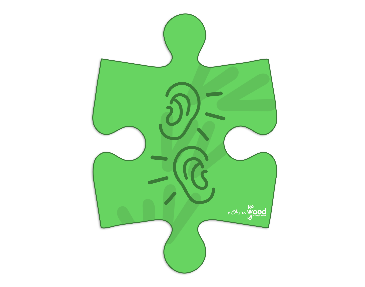 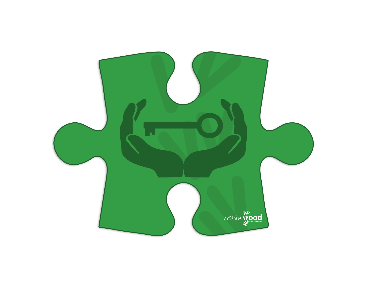 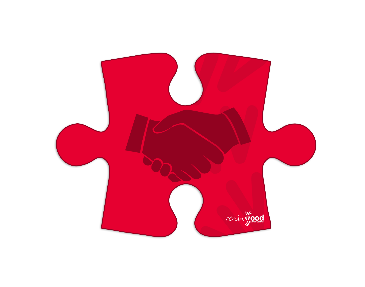 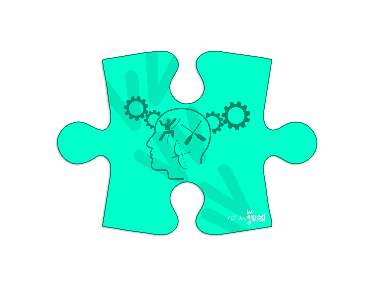 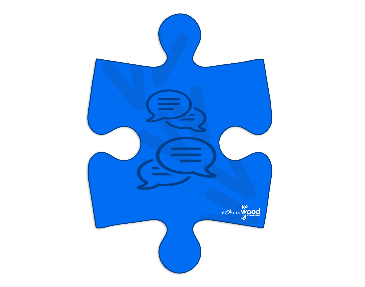 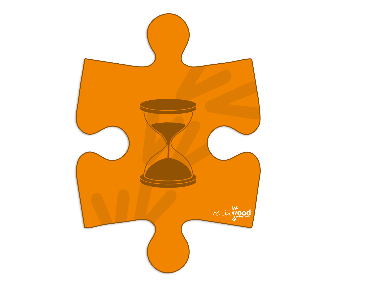 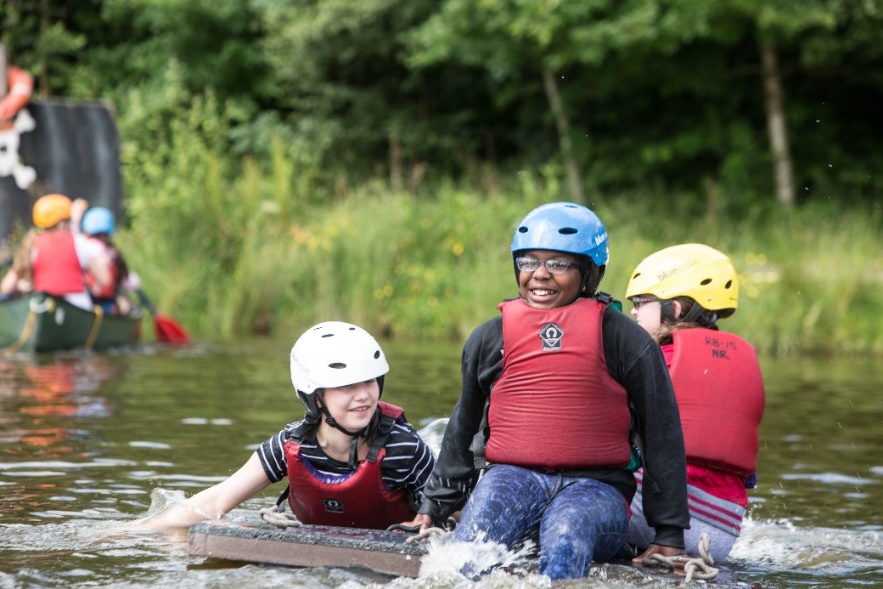 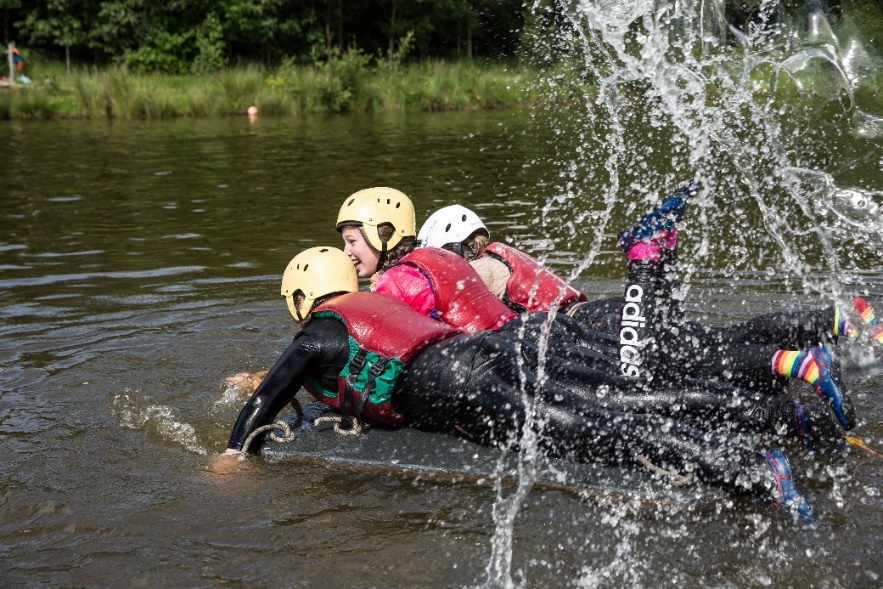 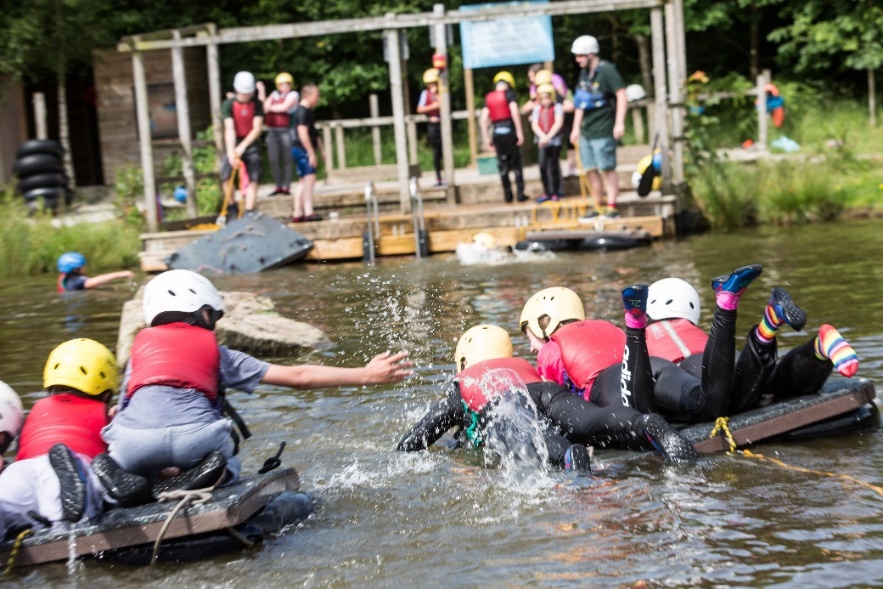 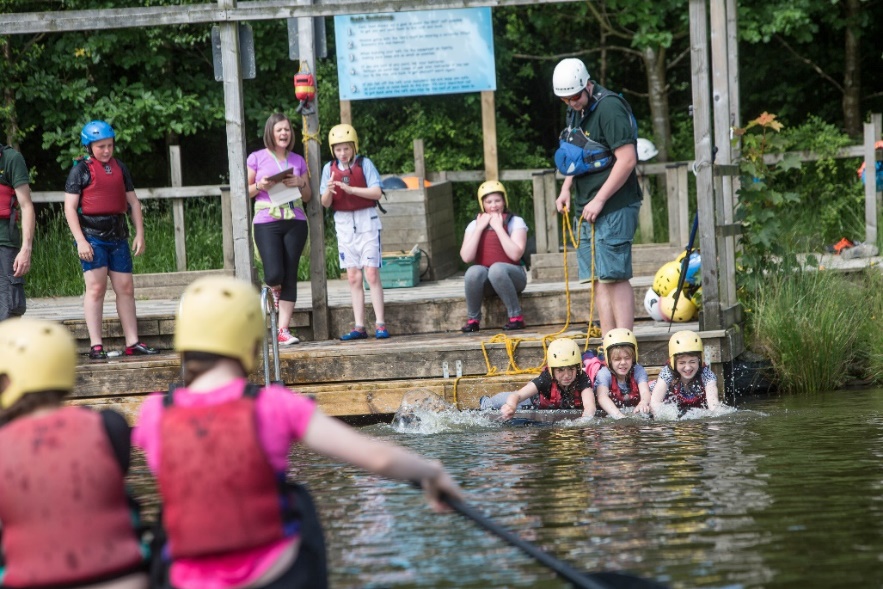 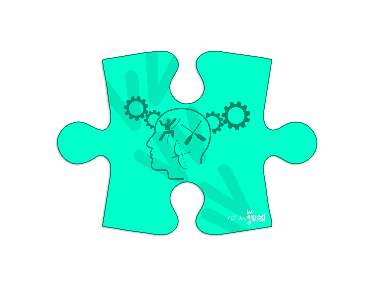 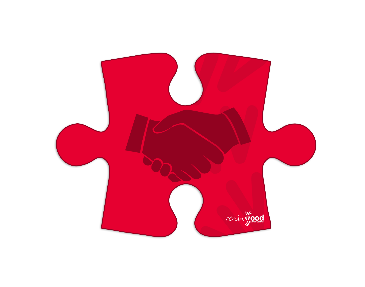 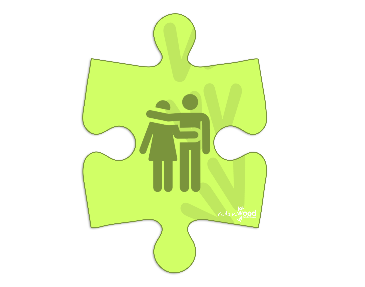 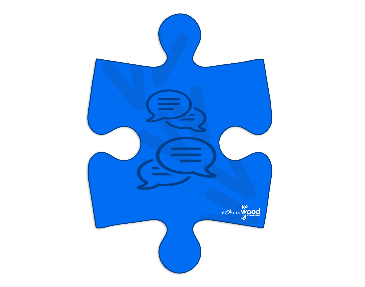 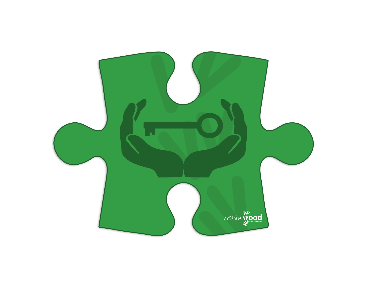 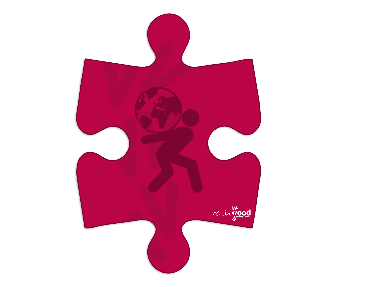 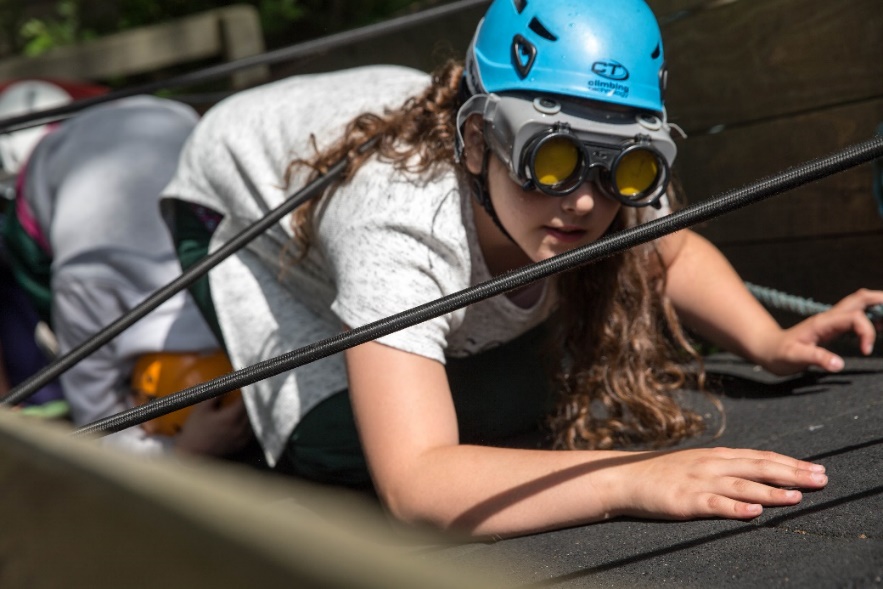 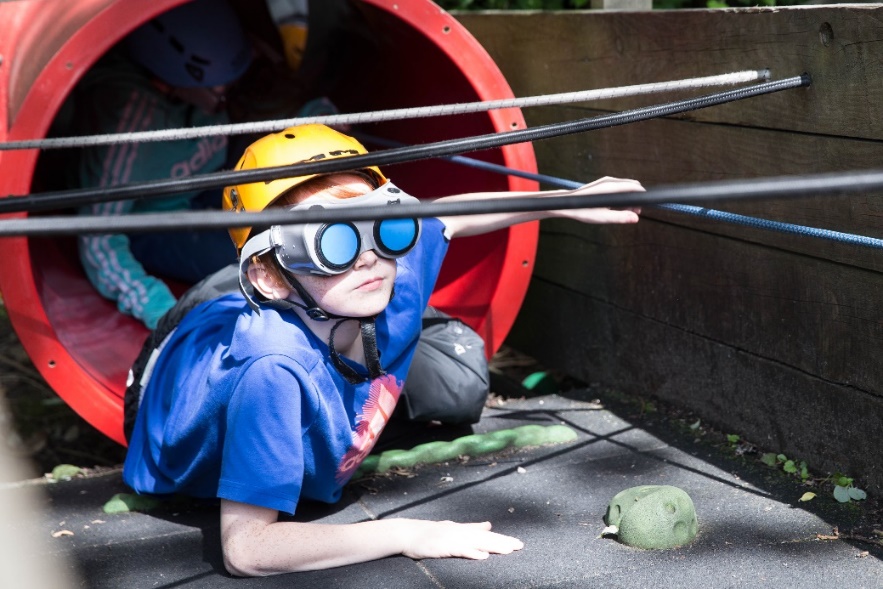 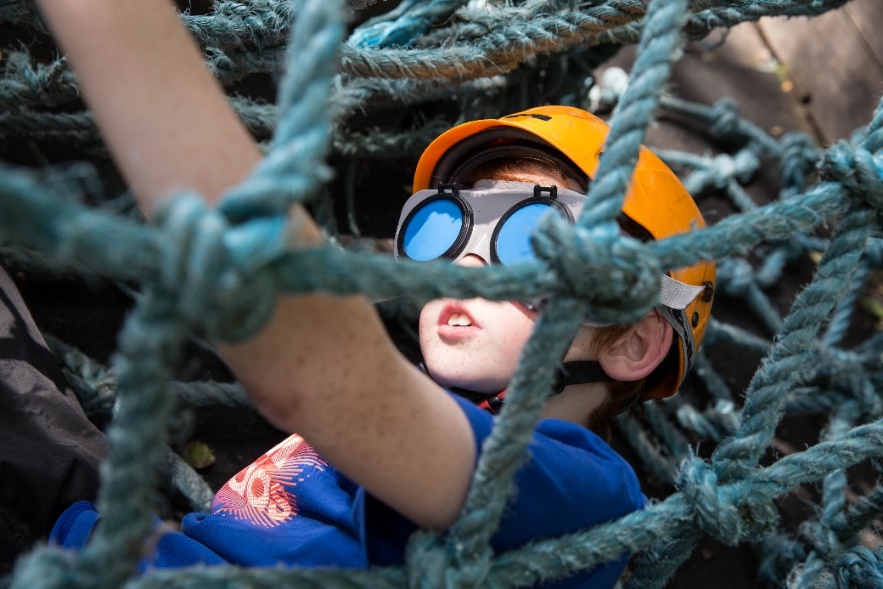 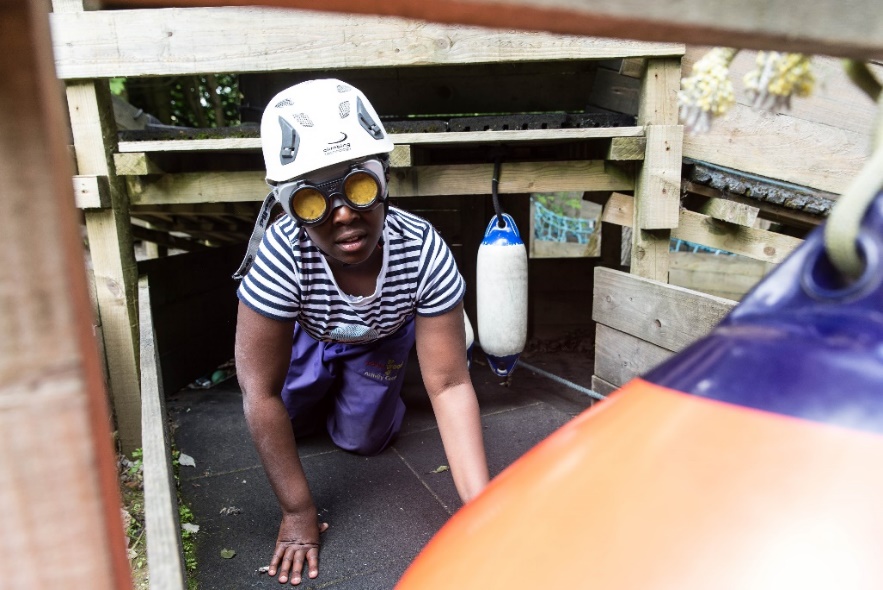 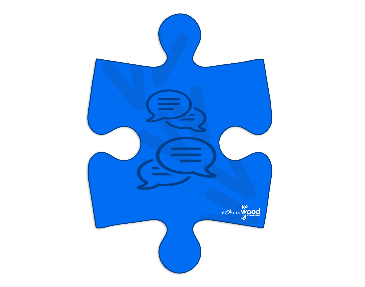 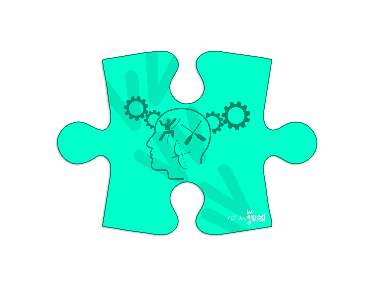 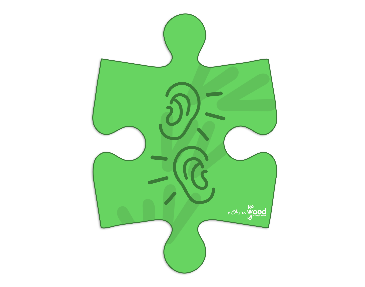 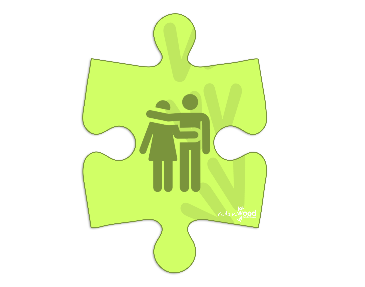 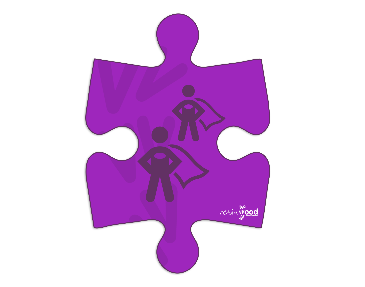 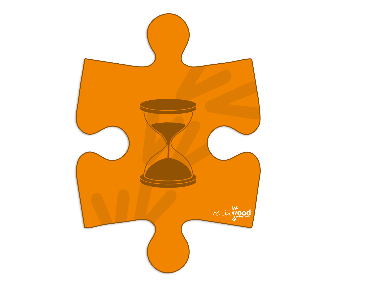 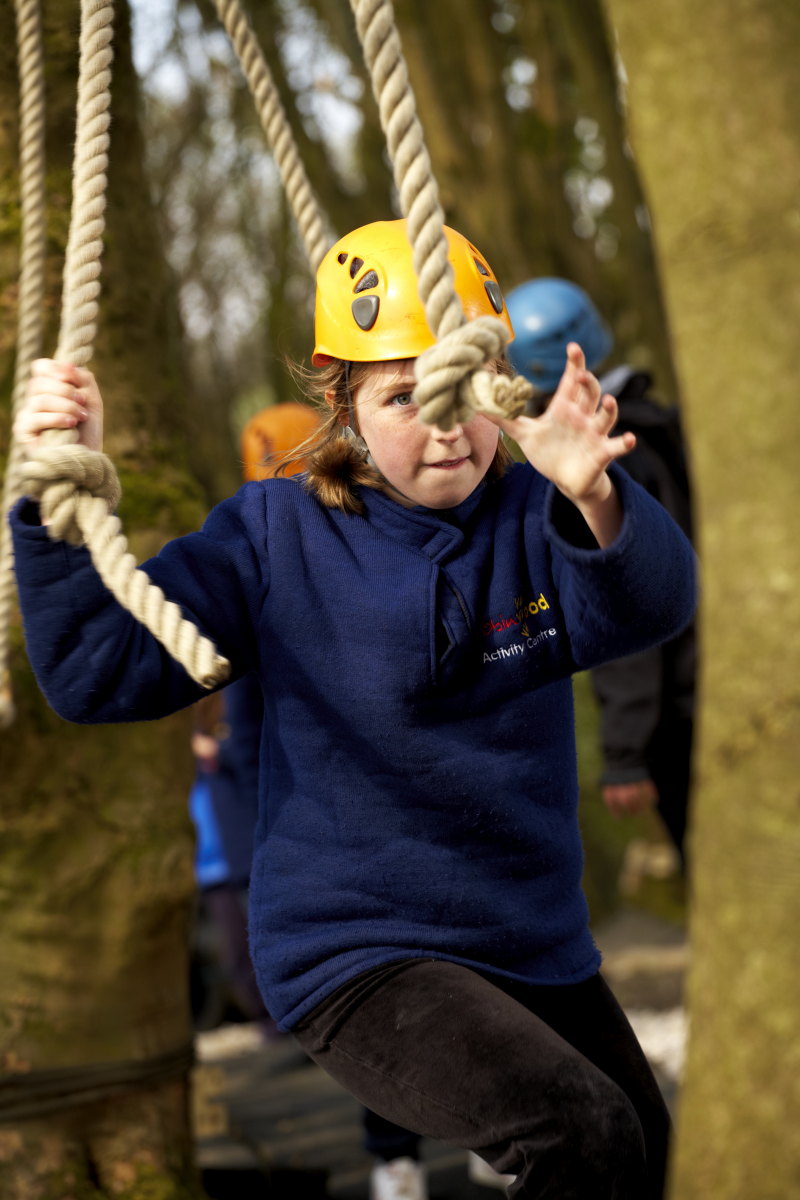 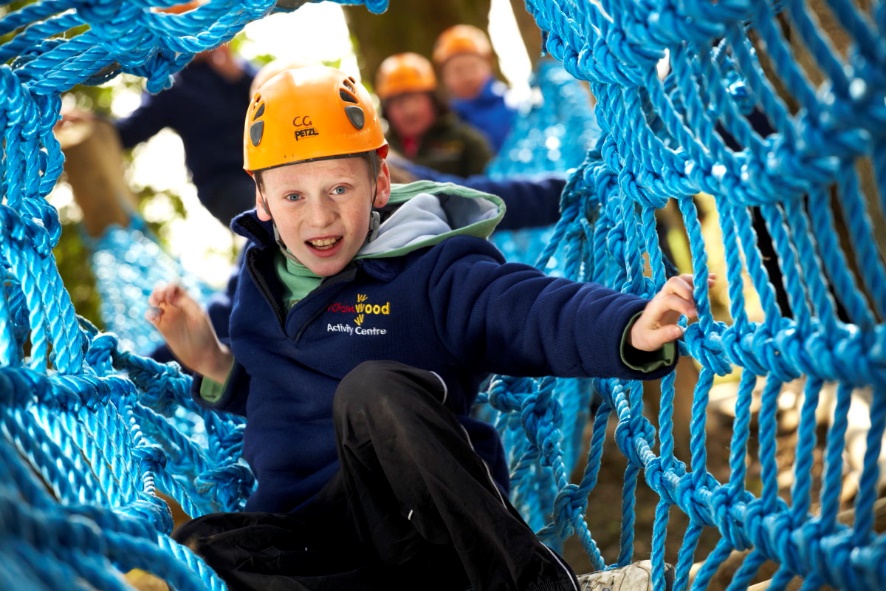 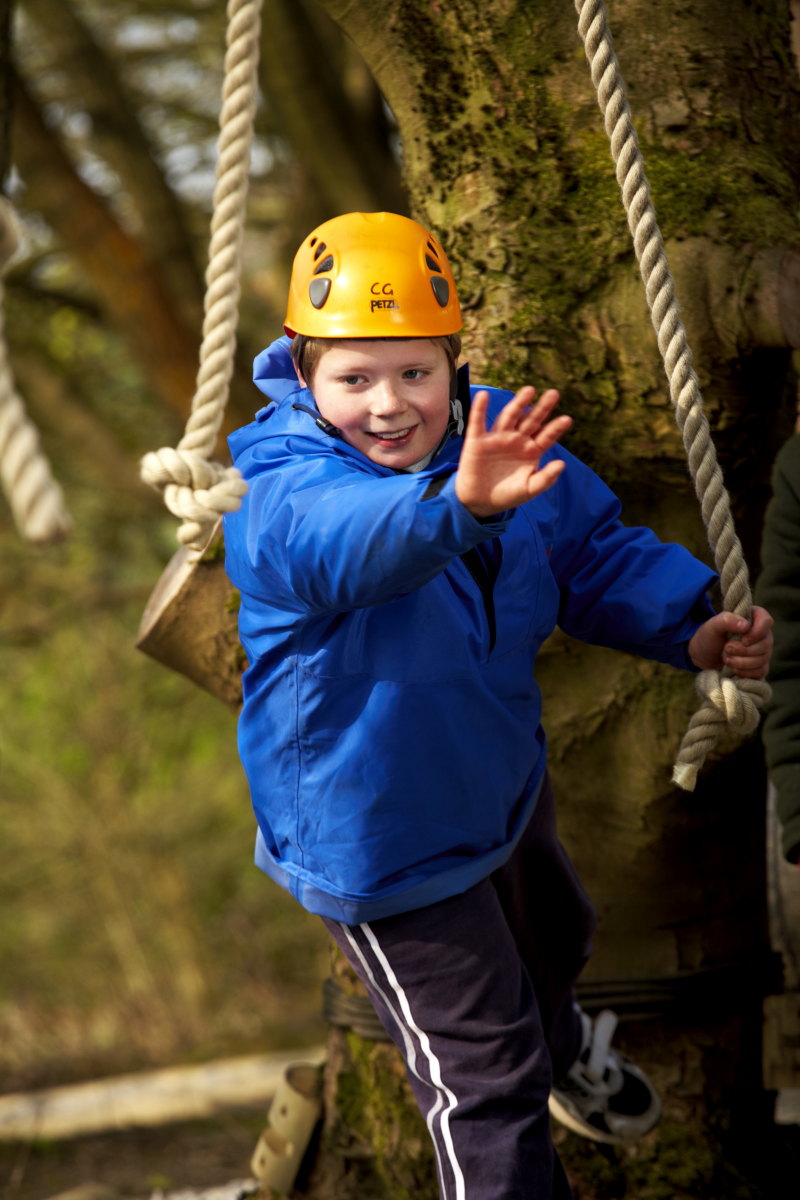 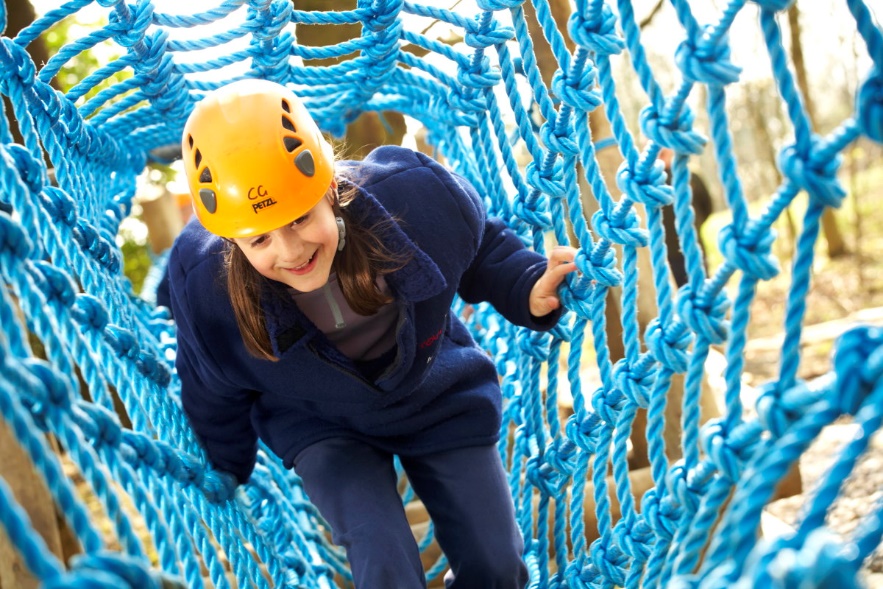 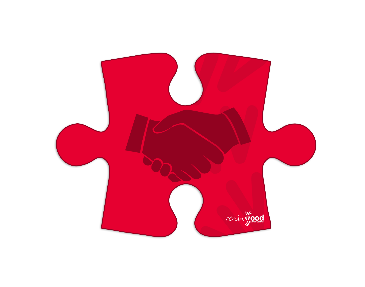 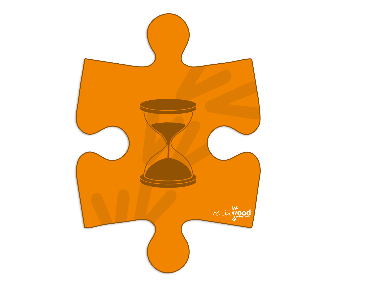 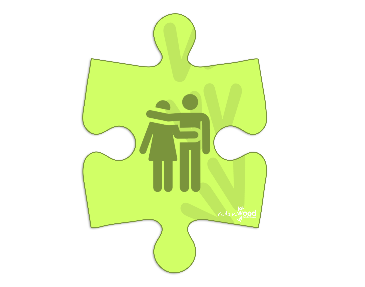 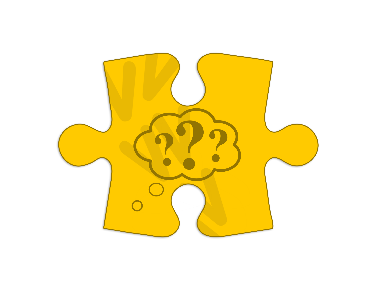 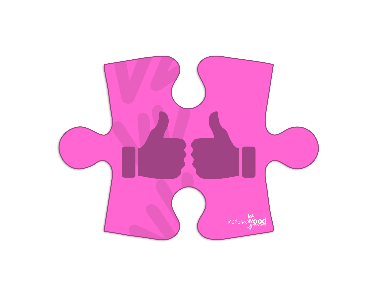 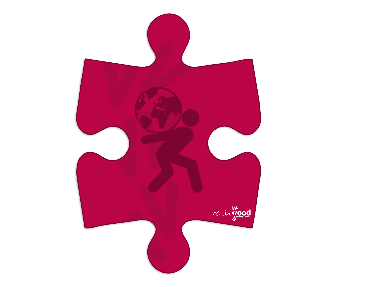 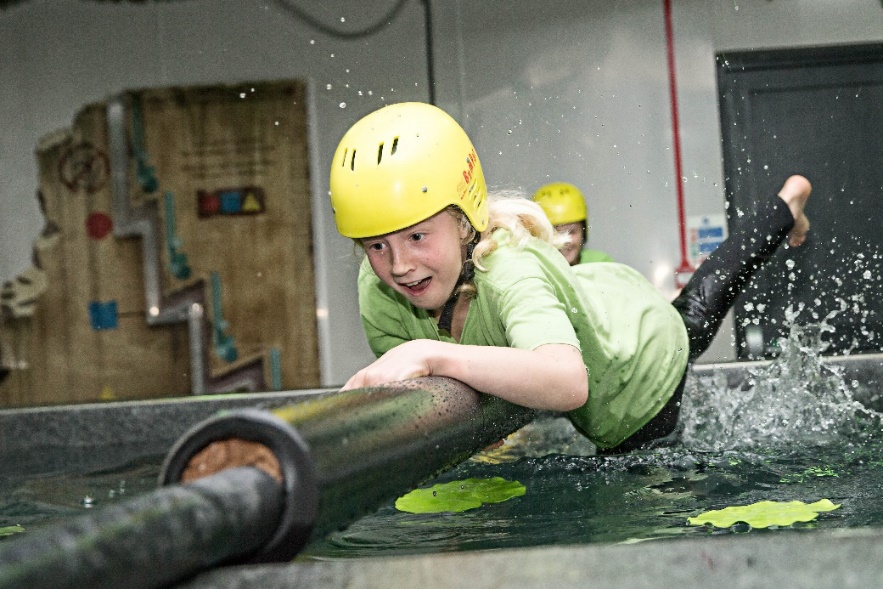 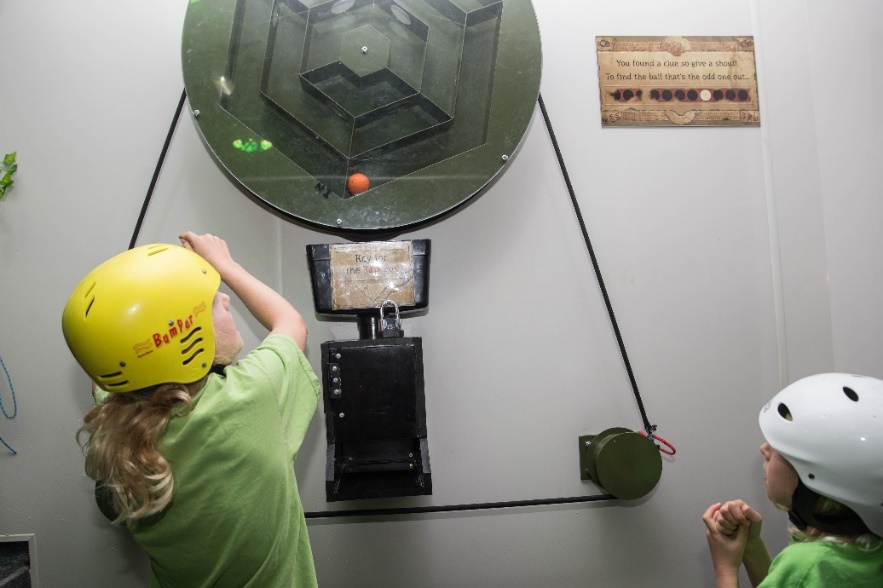 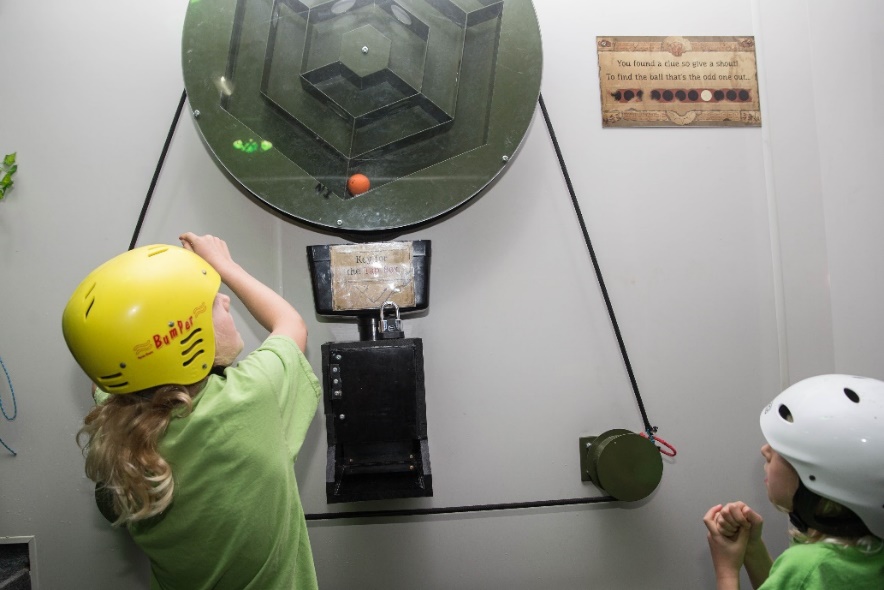 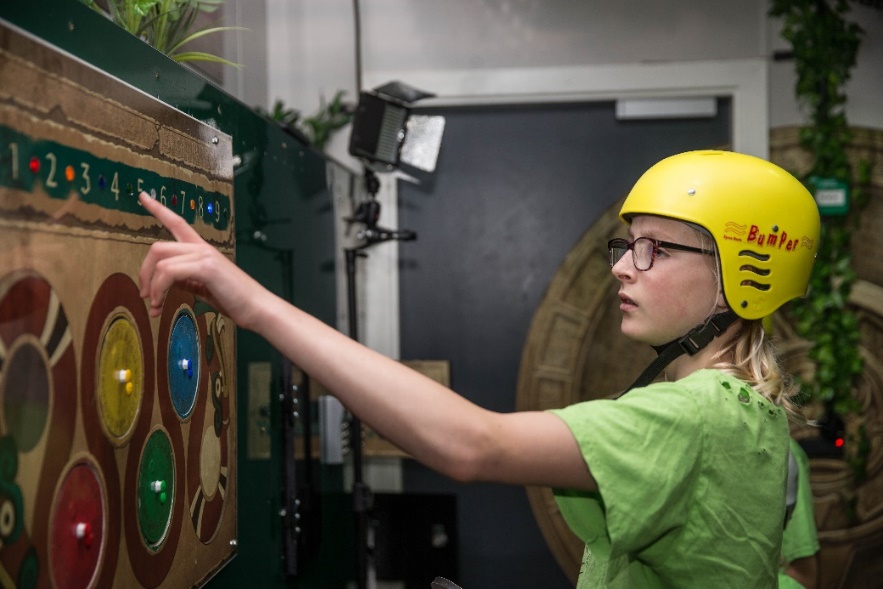 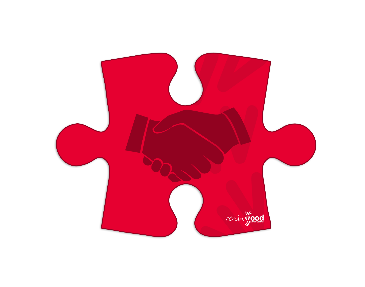 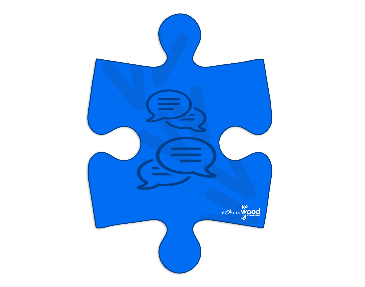 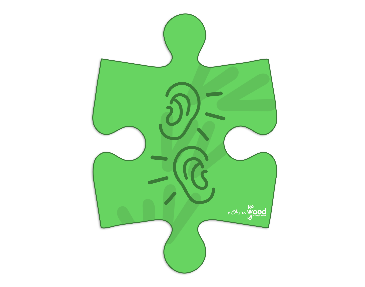 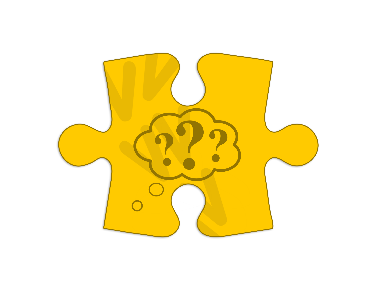 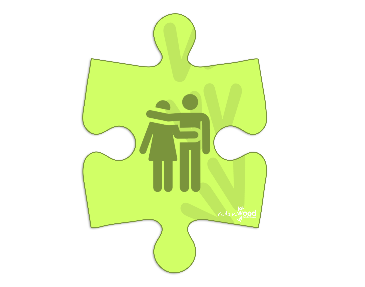 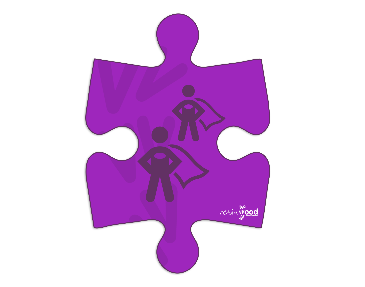 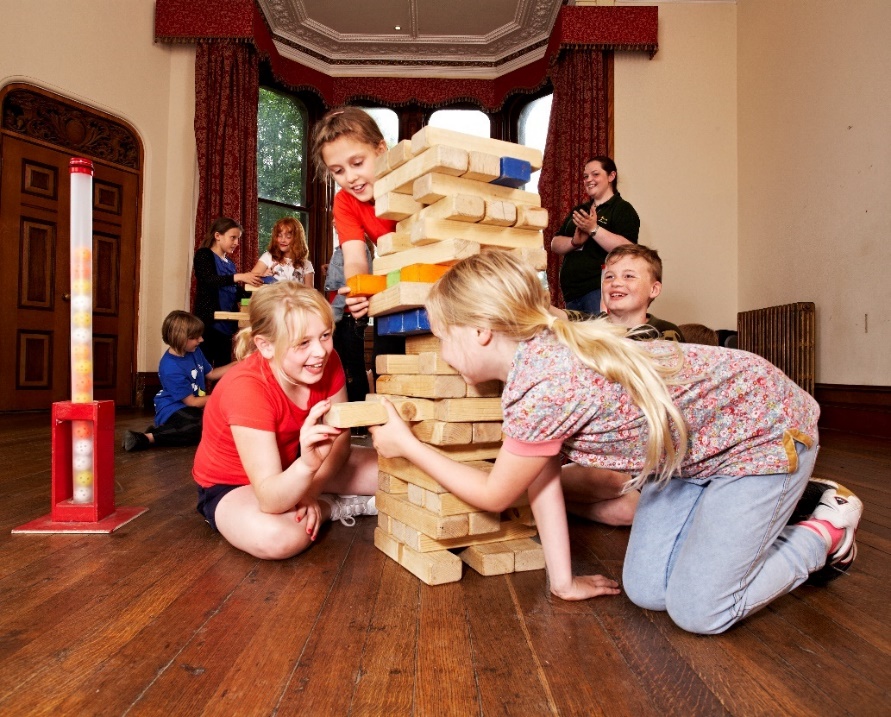 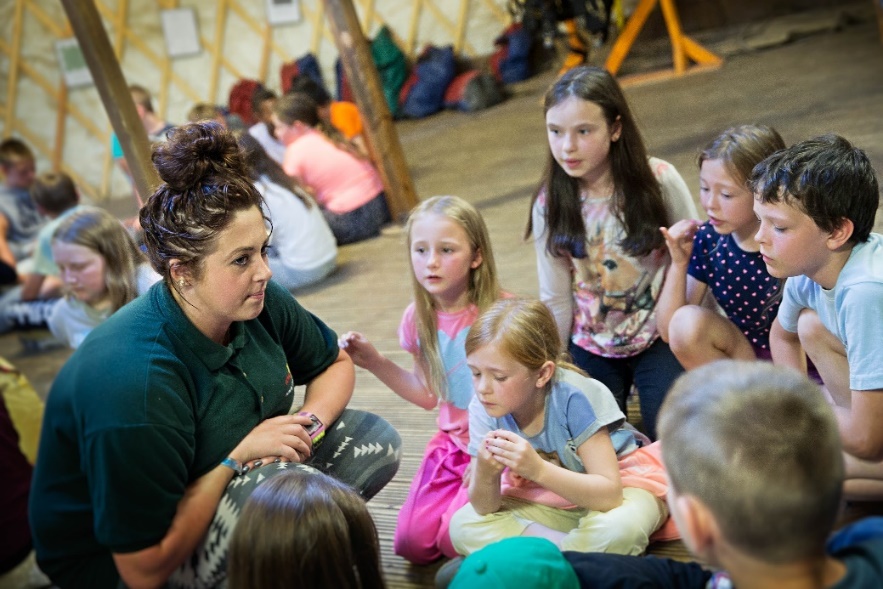 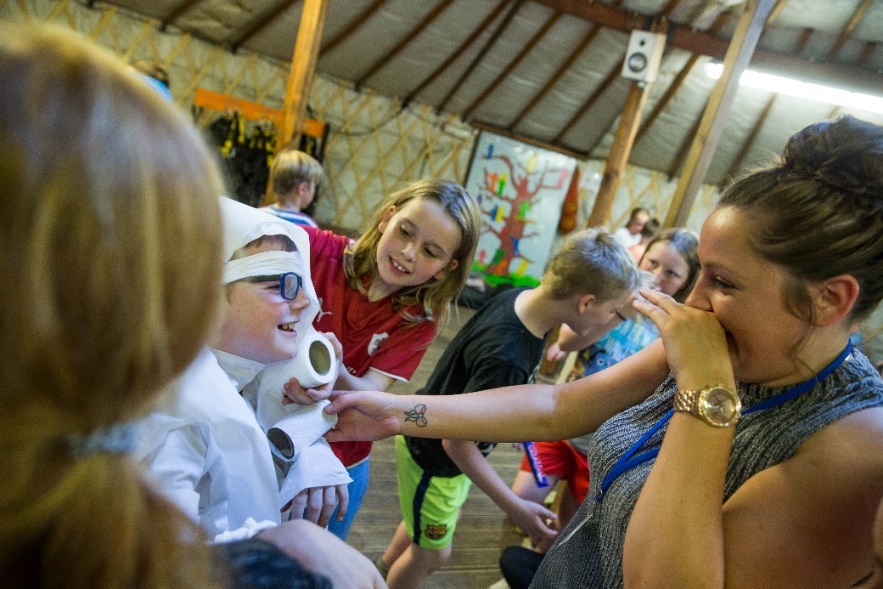 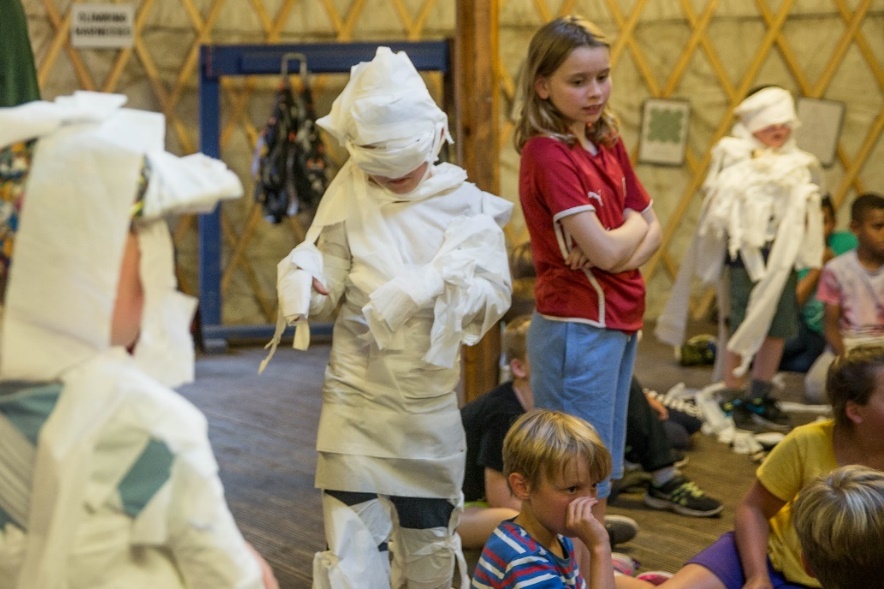 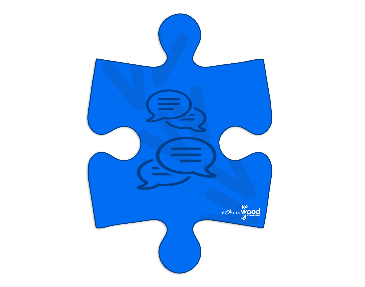 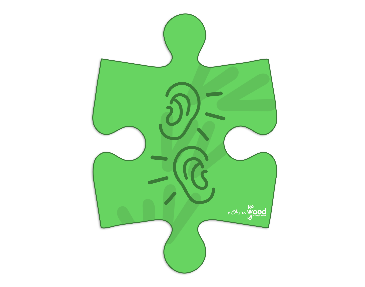 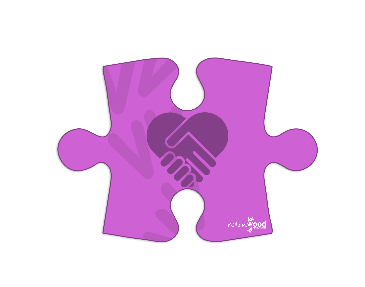 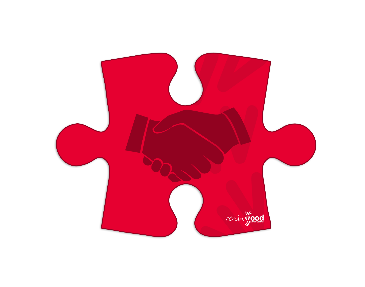 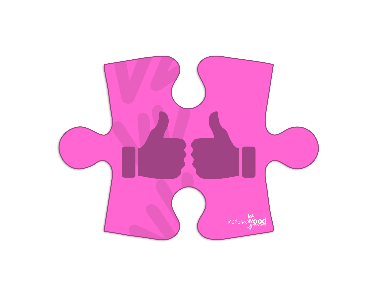 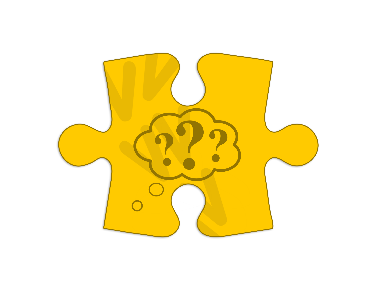 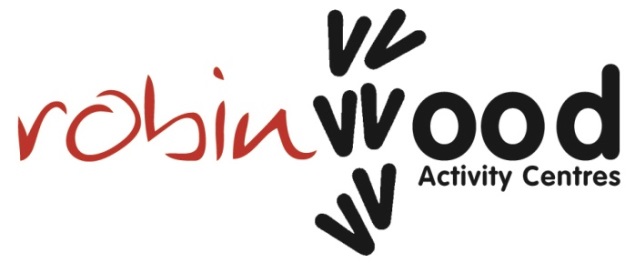 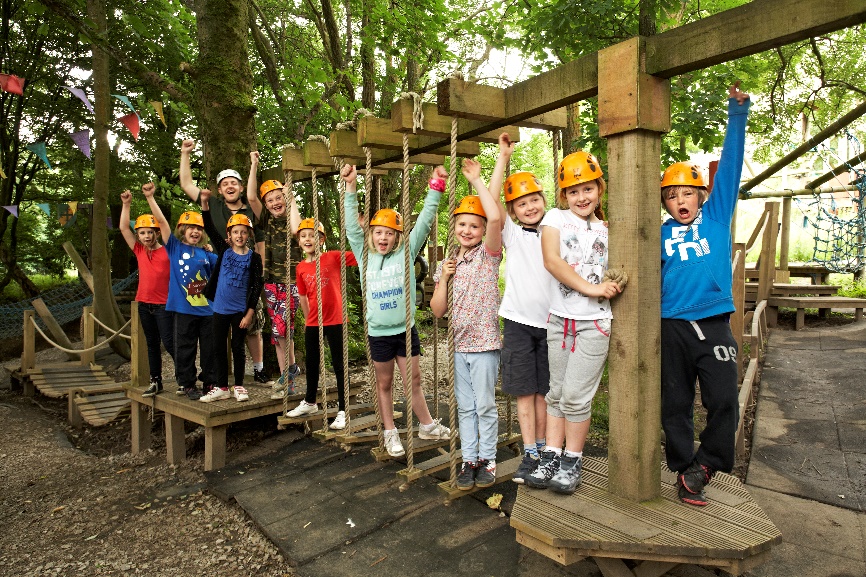 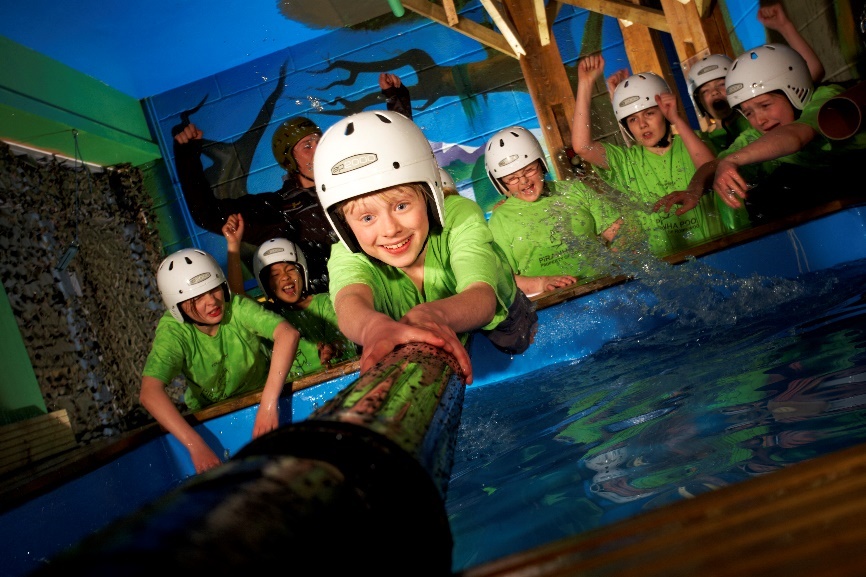 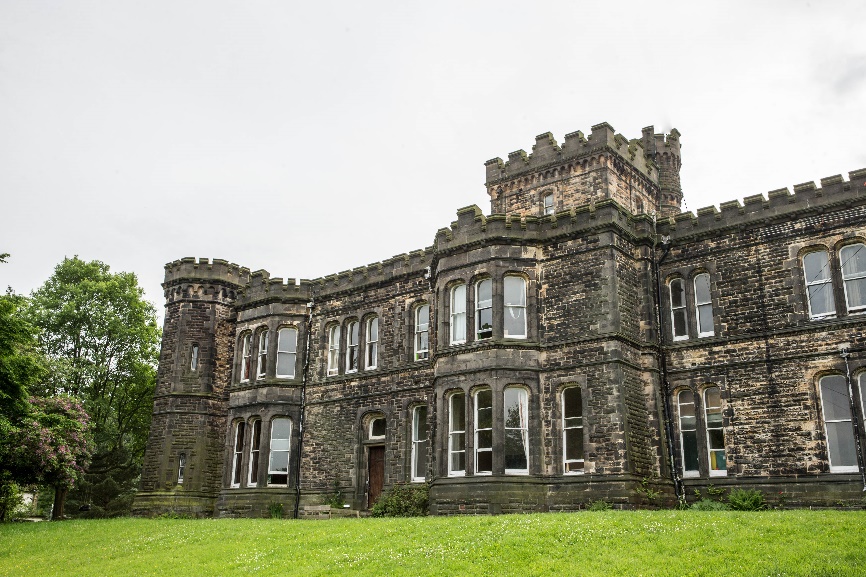 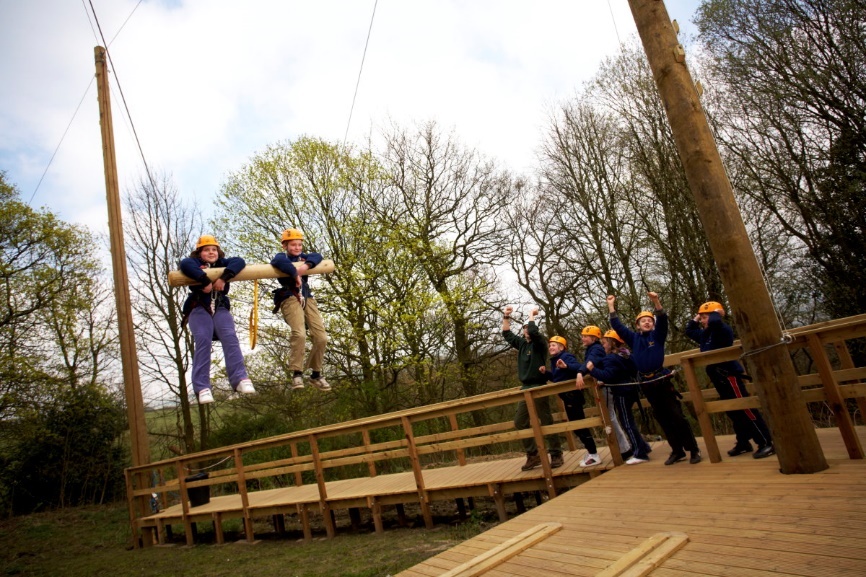 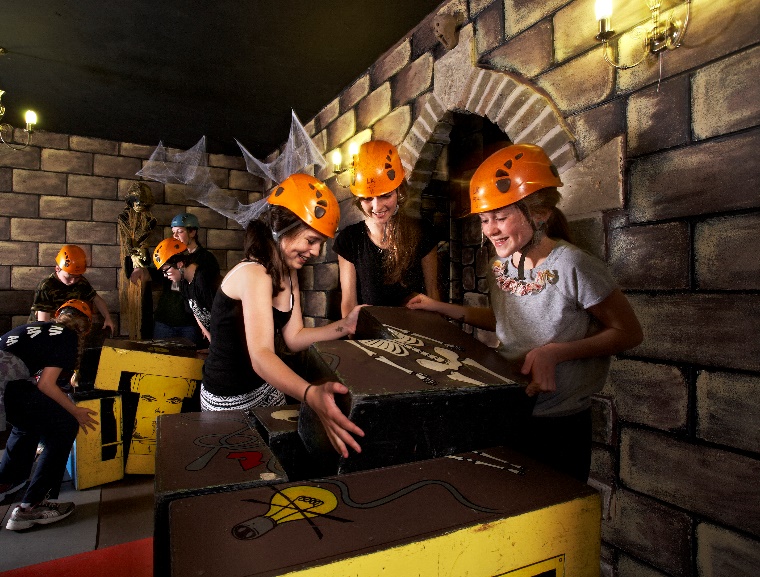